Aide le tailleur et le juge à passer d’une fraction décimale à un nombre décimal.
CM1
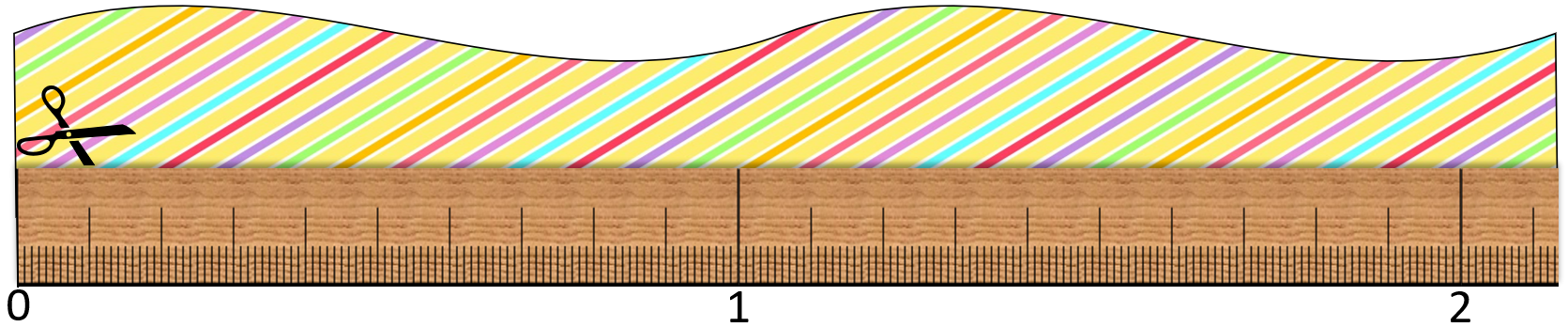 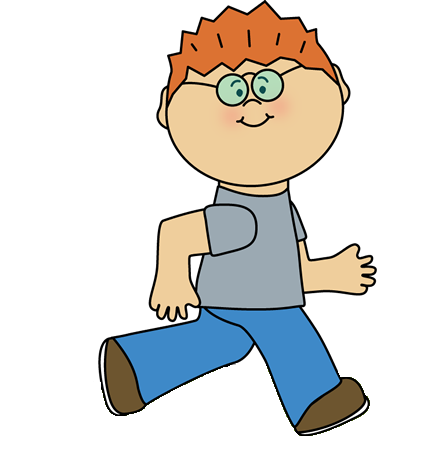 CM2
@Aliaslili : www.leblogdaliaslili.fr
Je passe d’une fraction décimale à un nombre décimal.
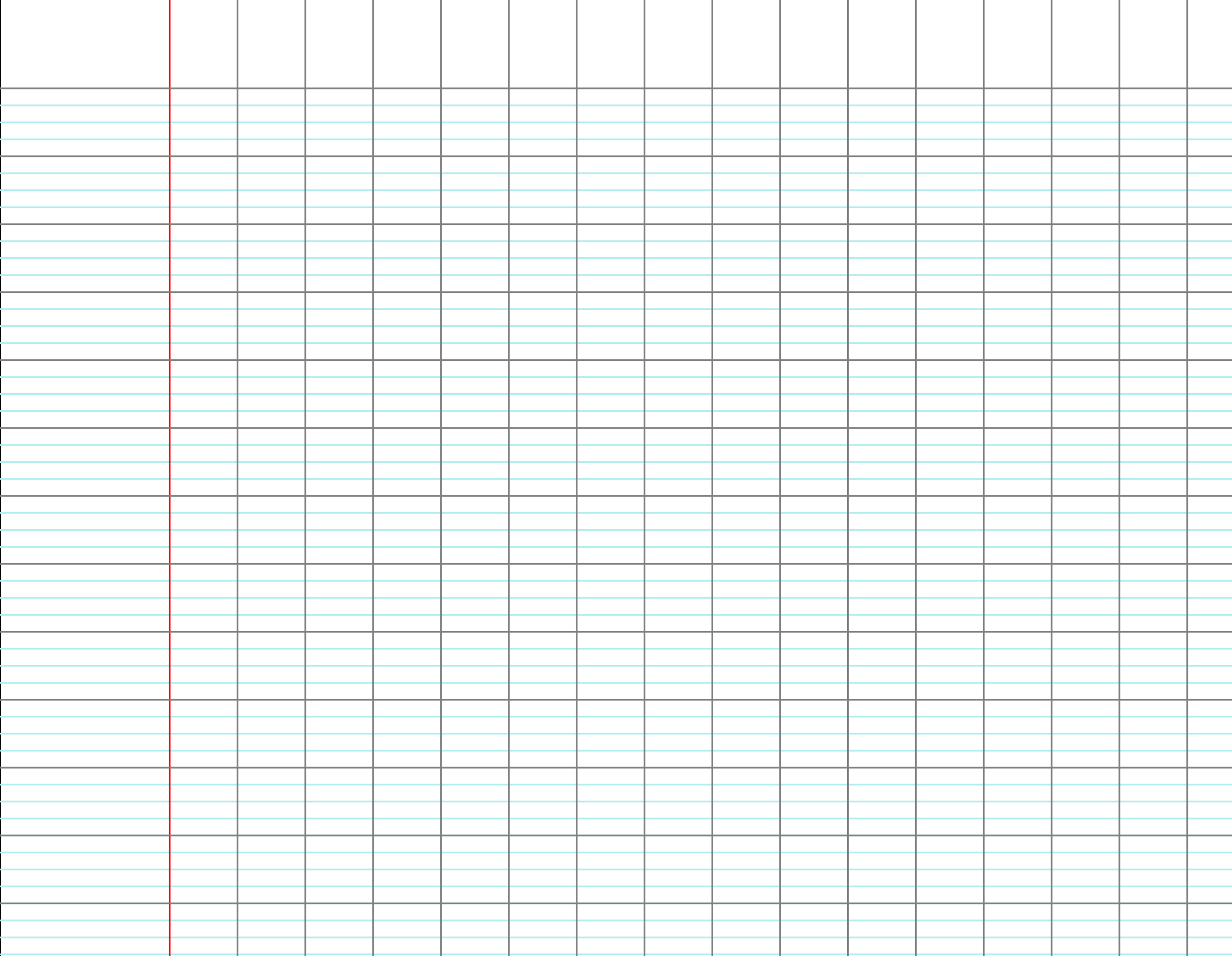 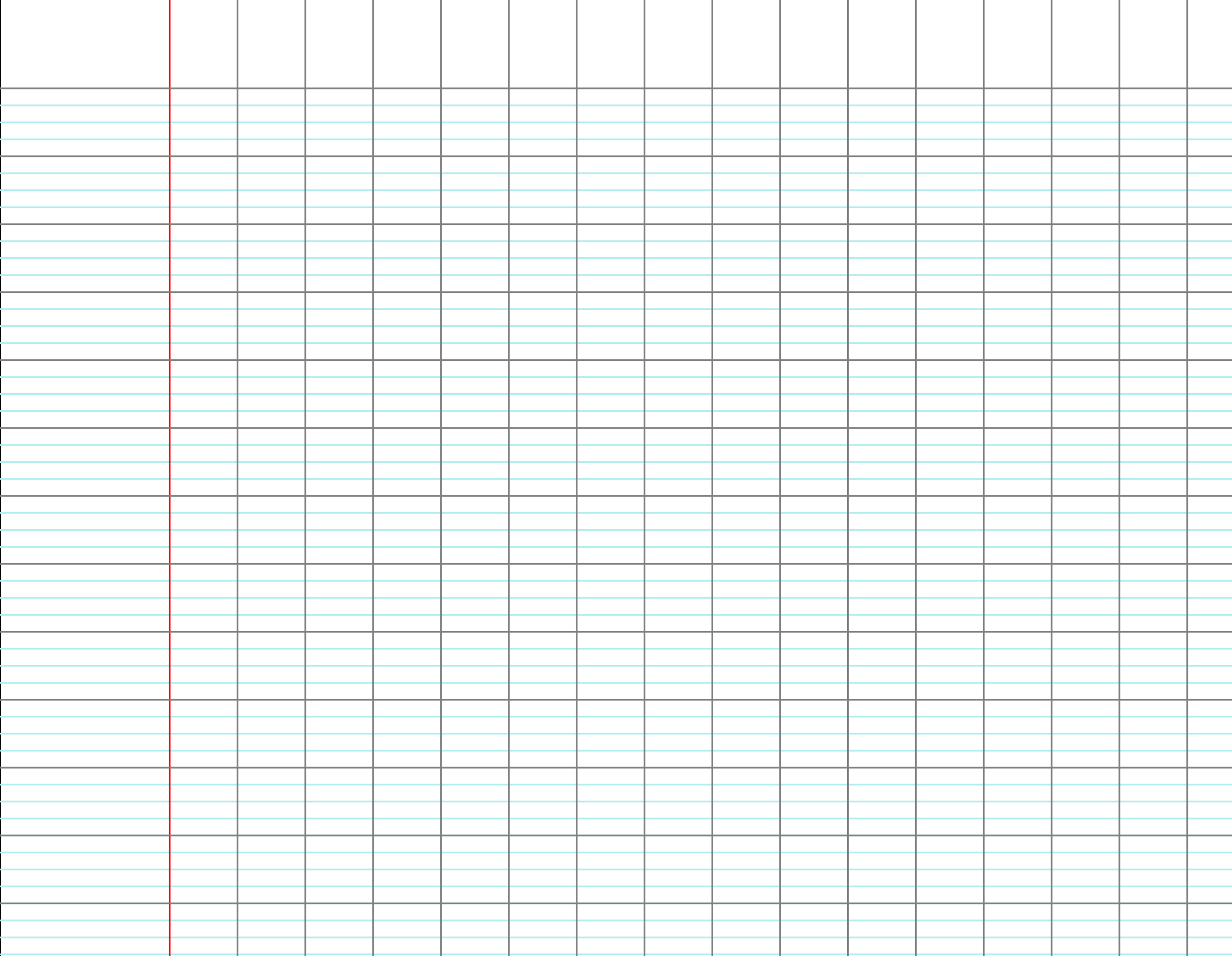 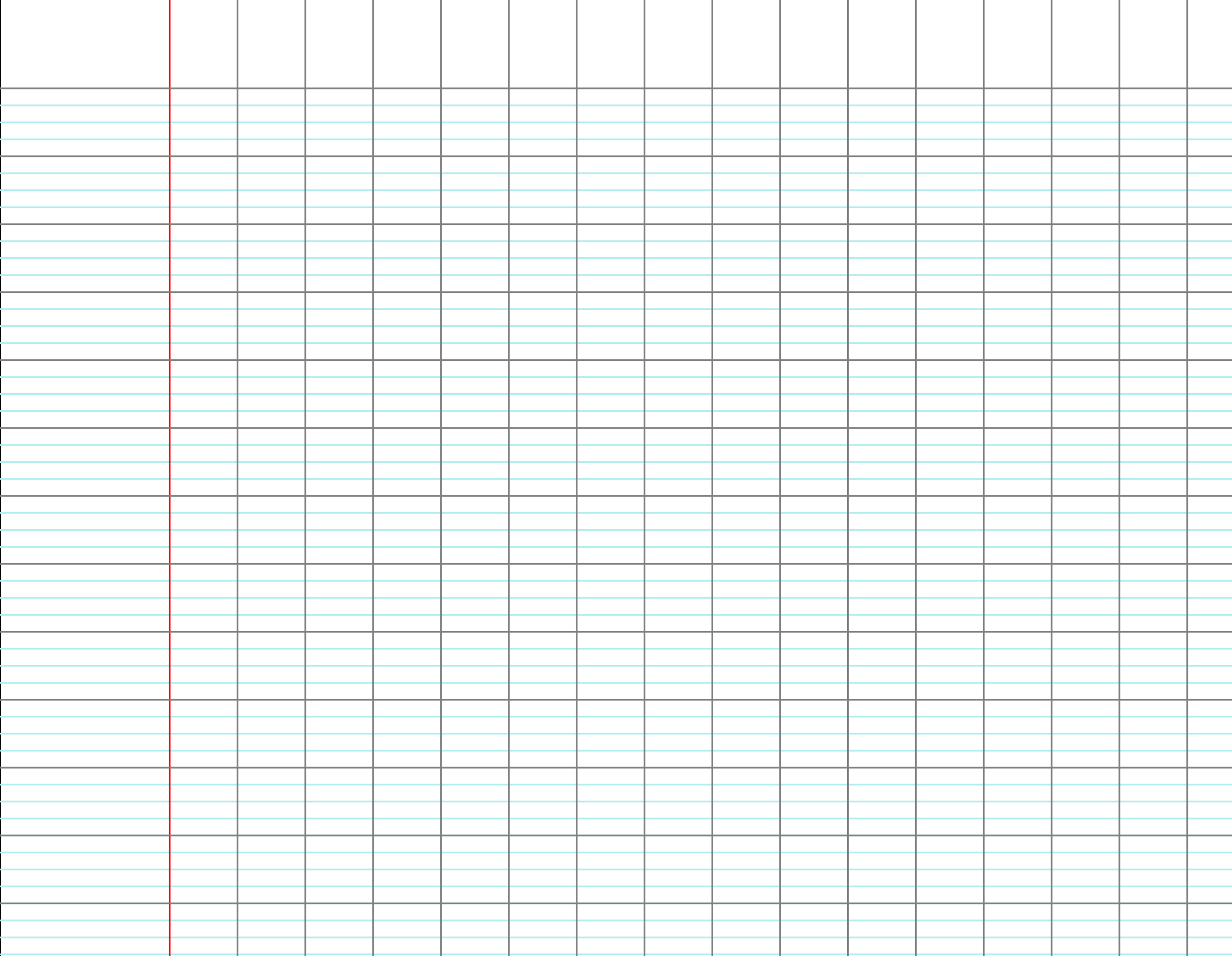 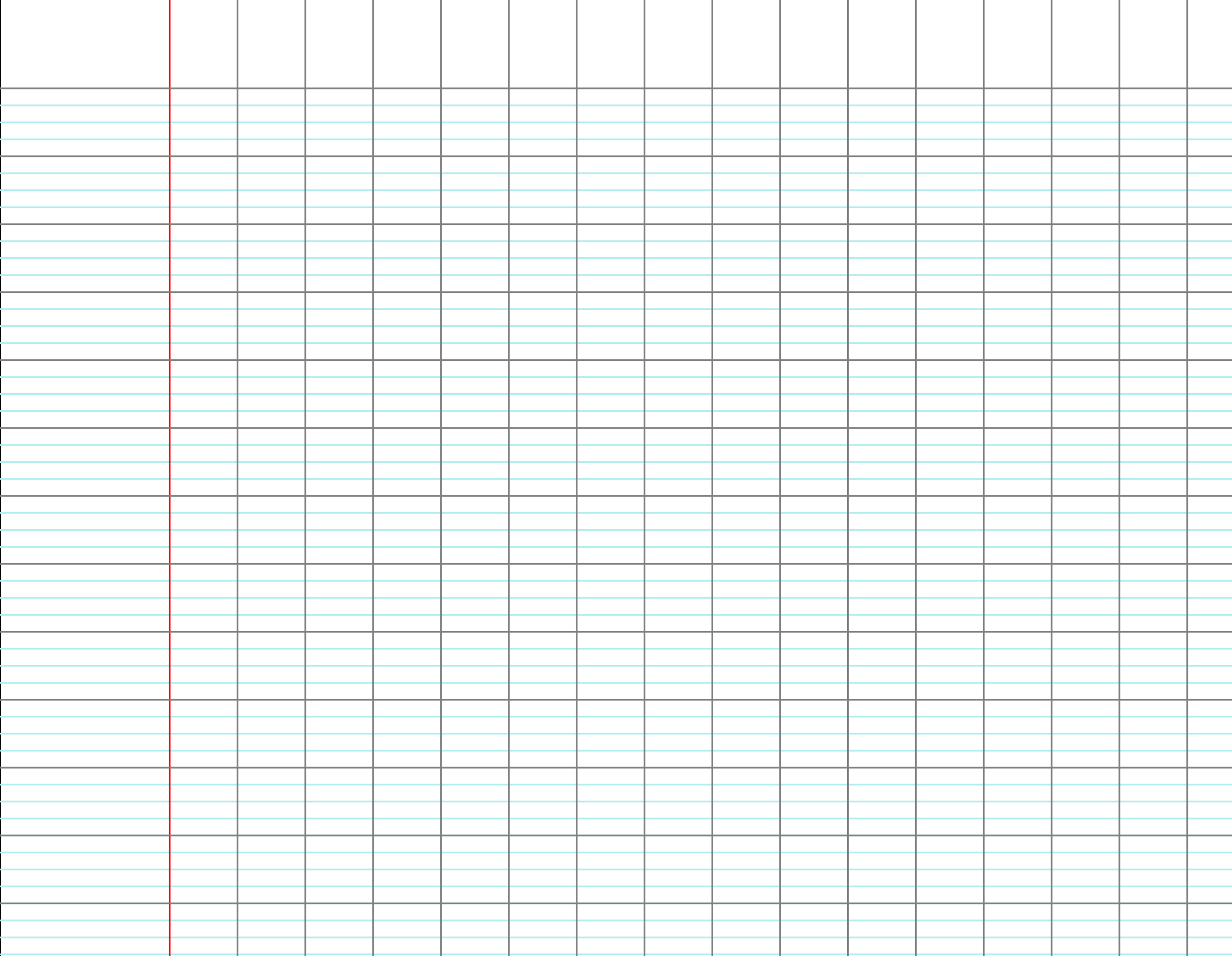 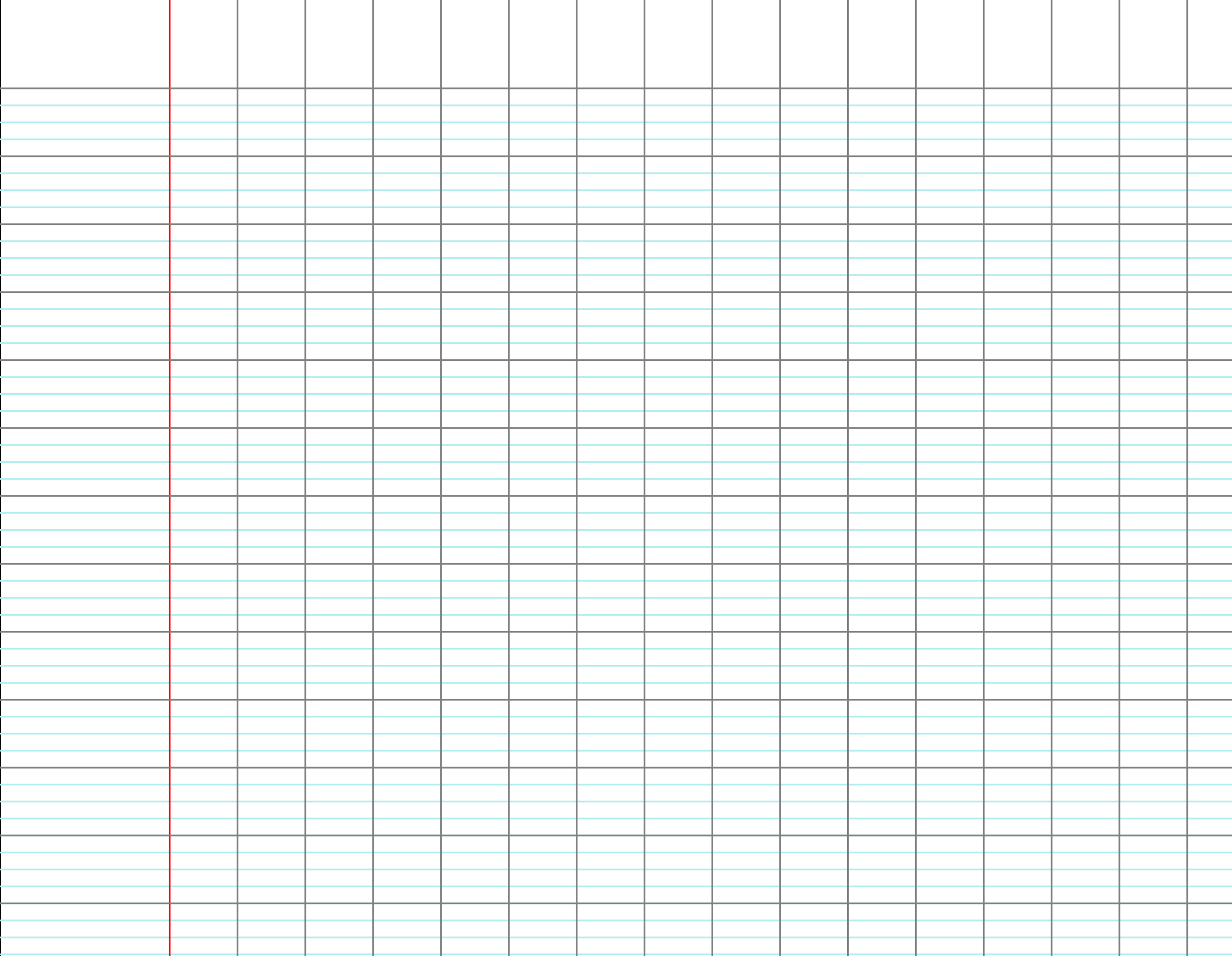 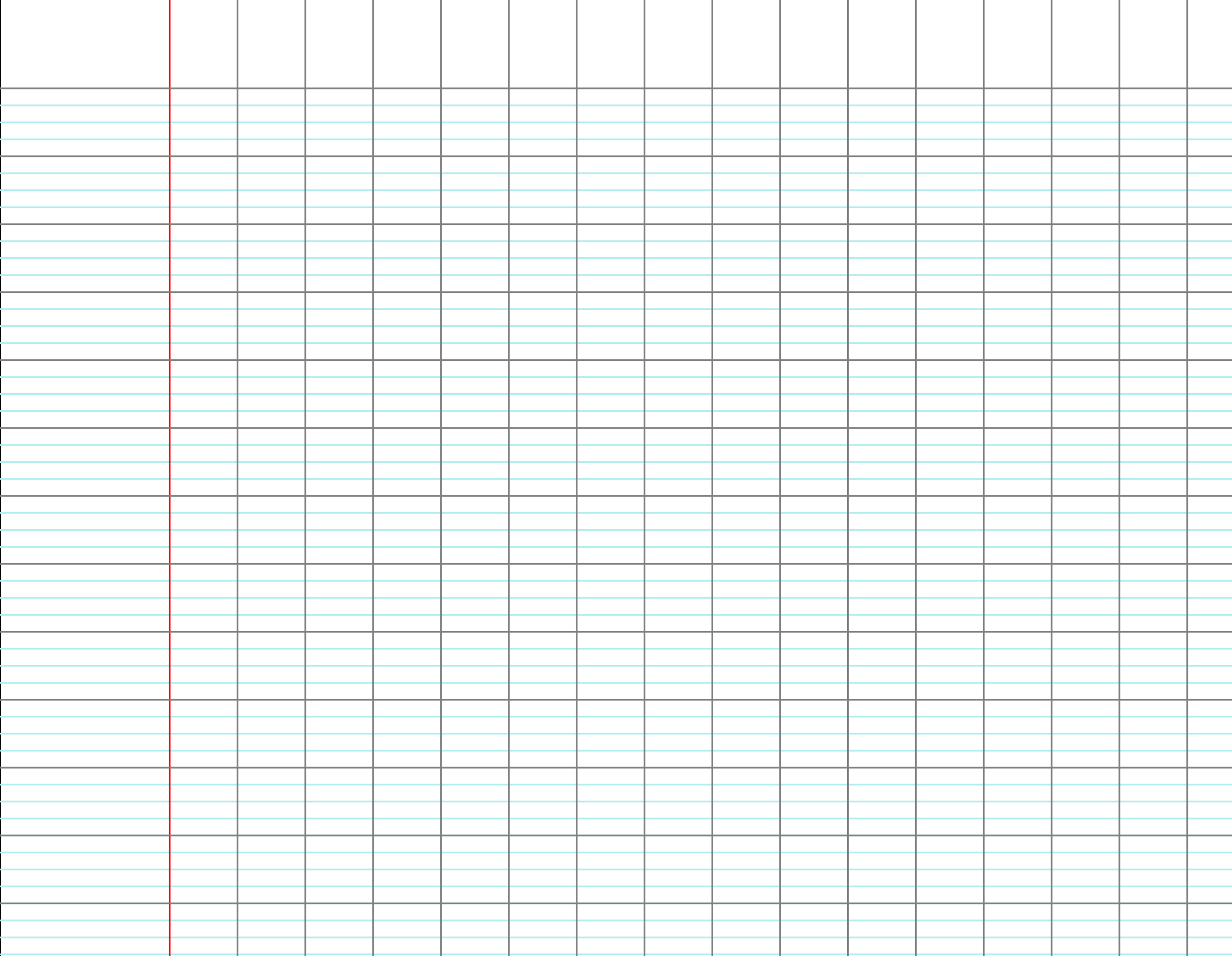 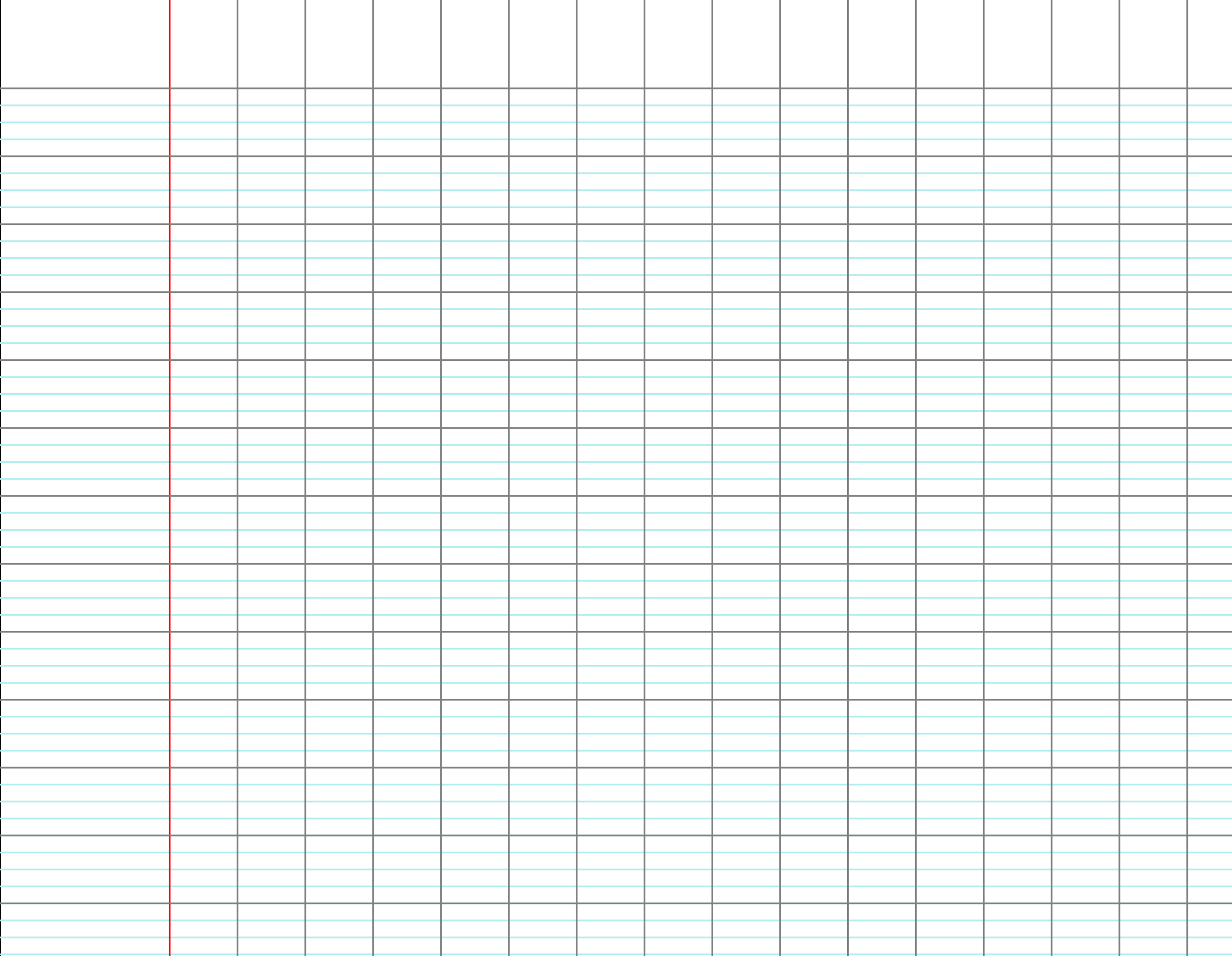 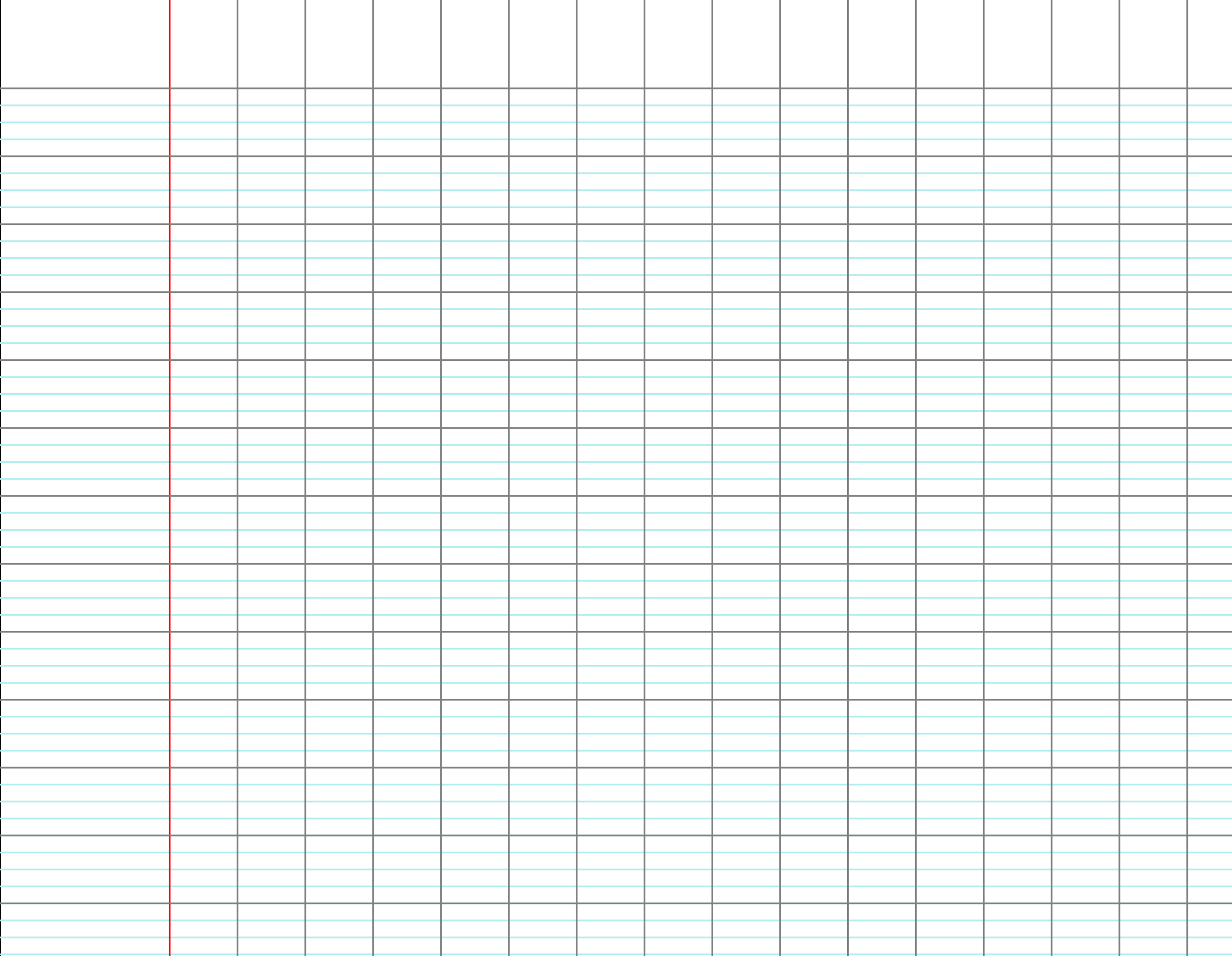 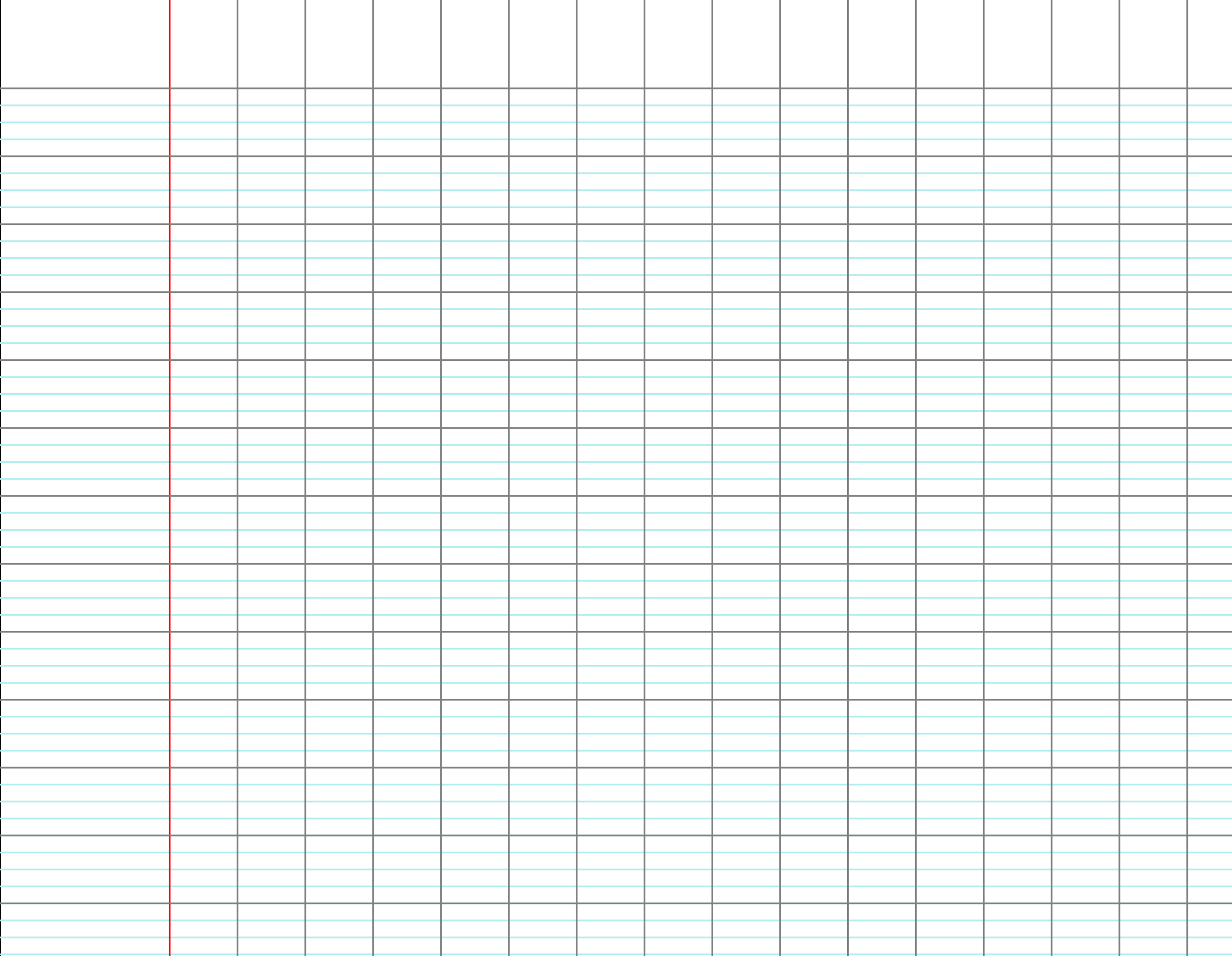 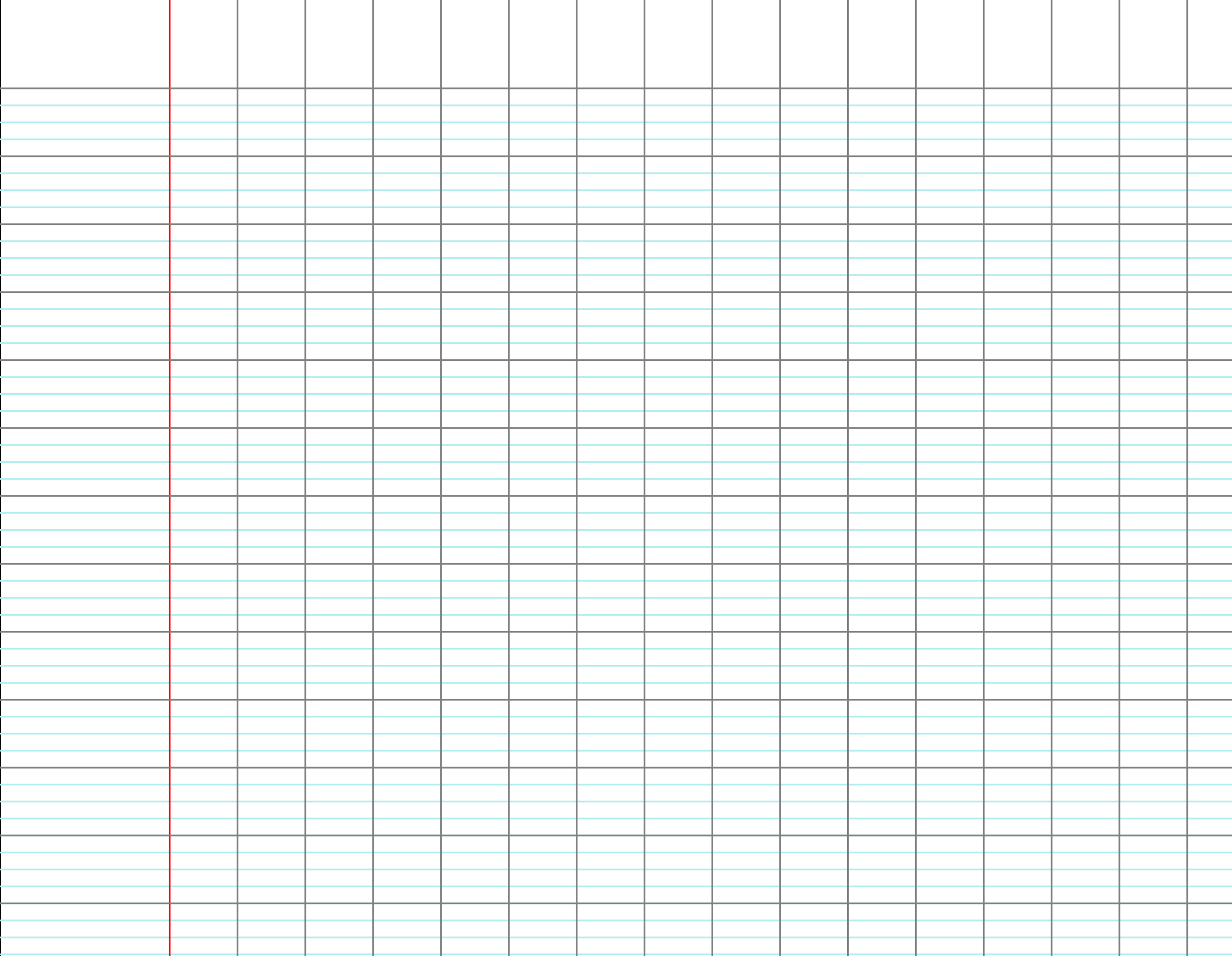 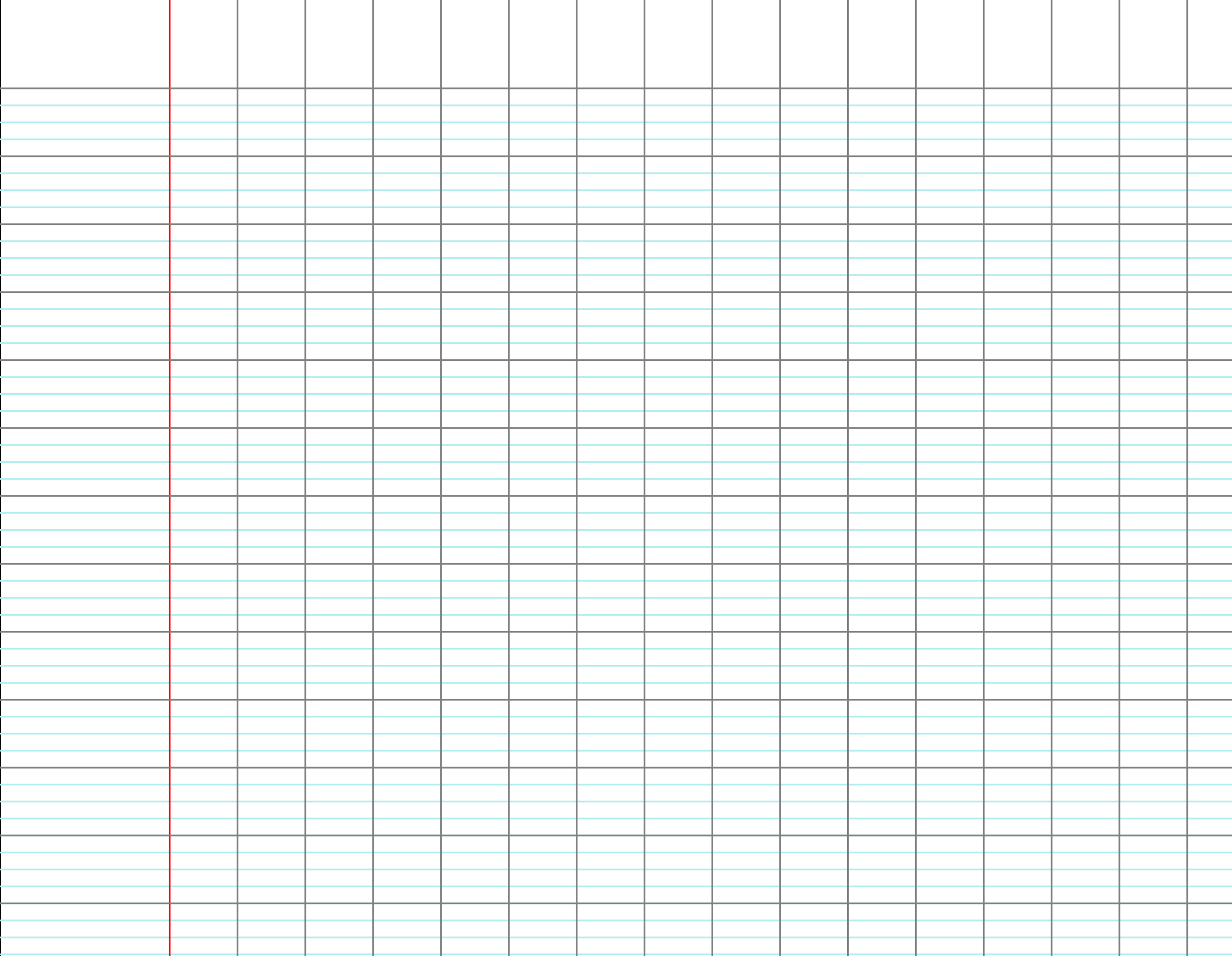 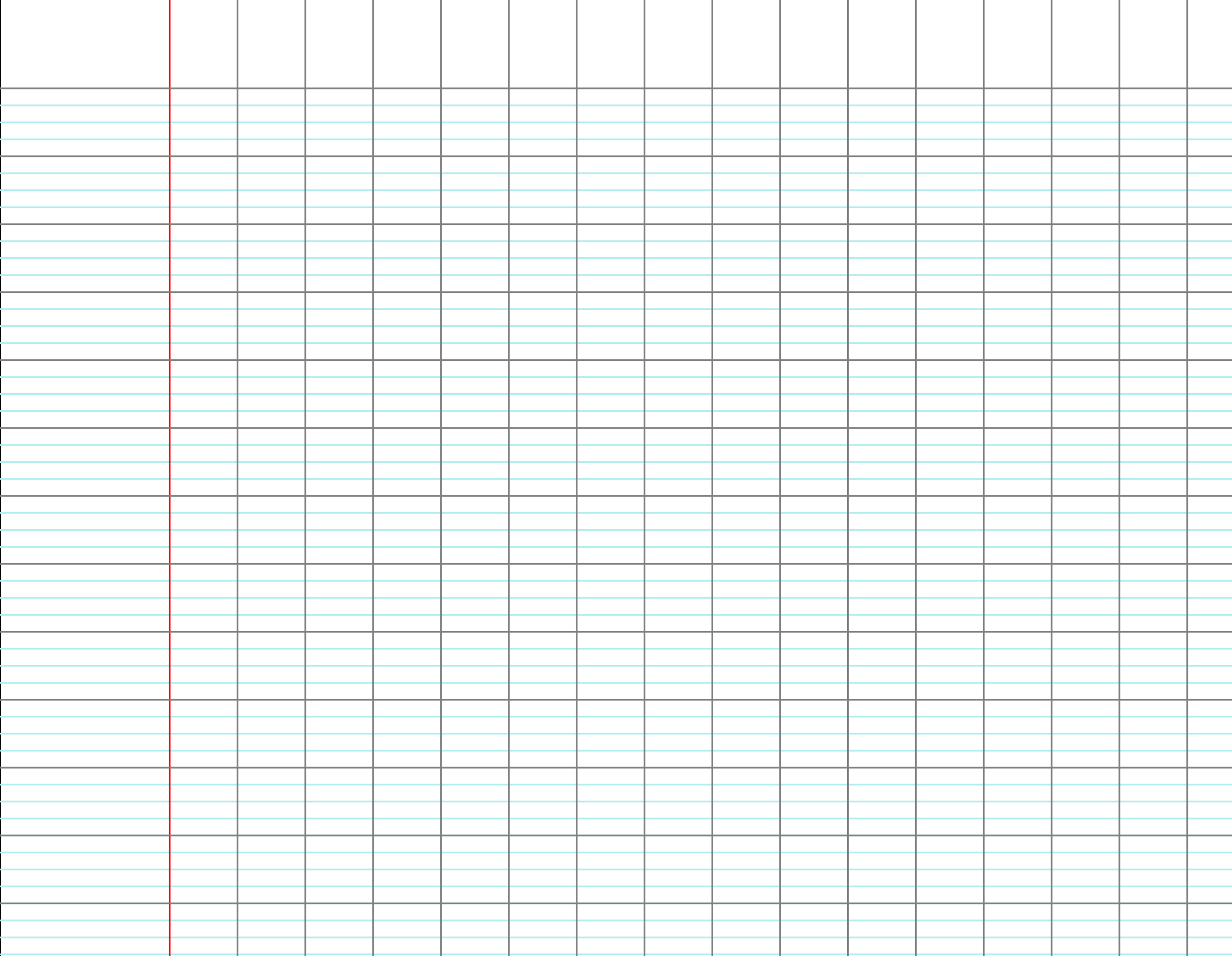 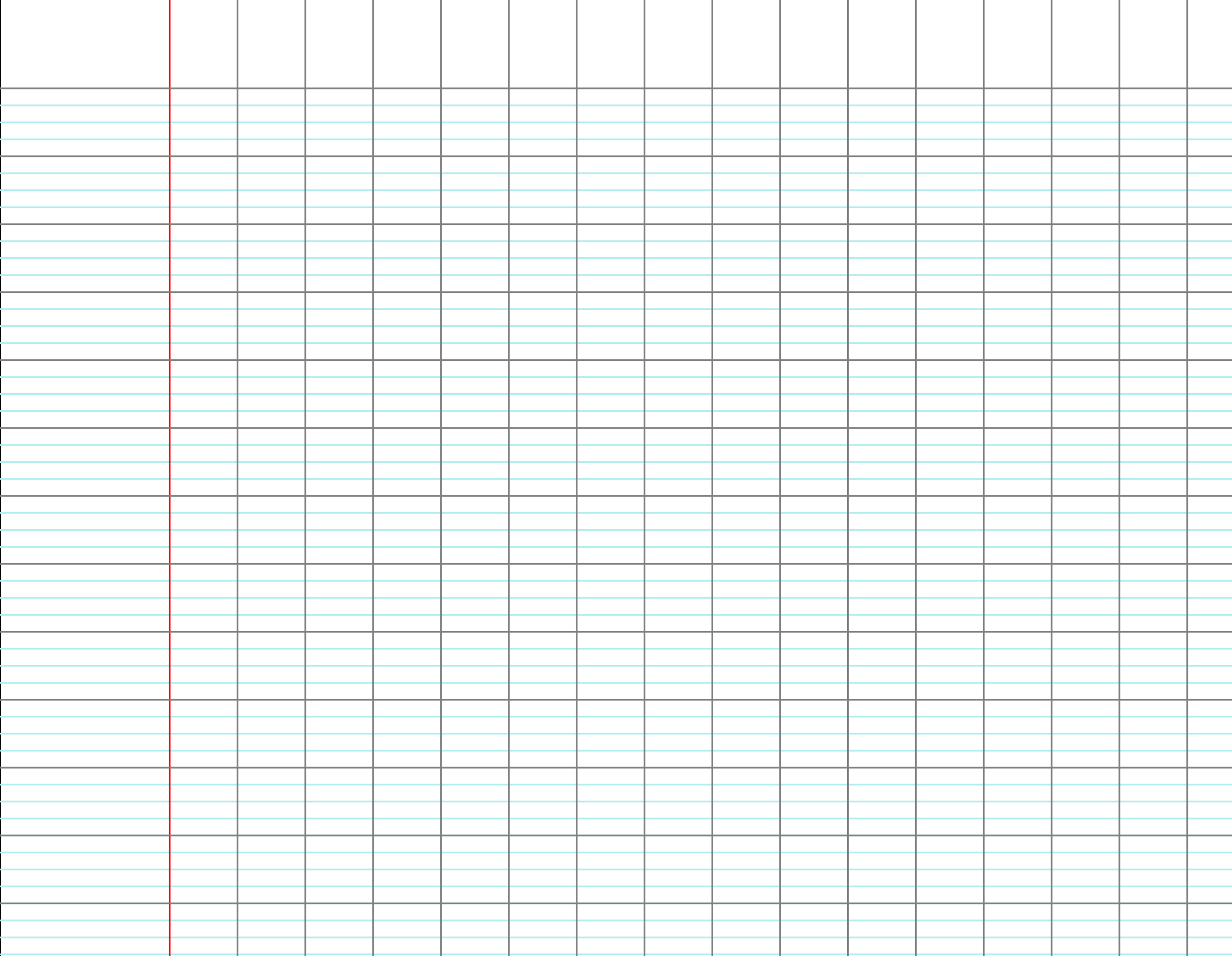 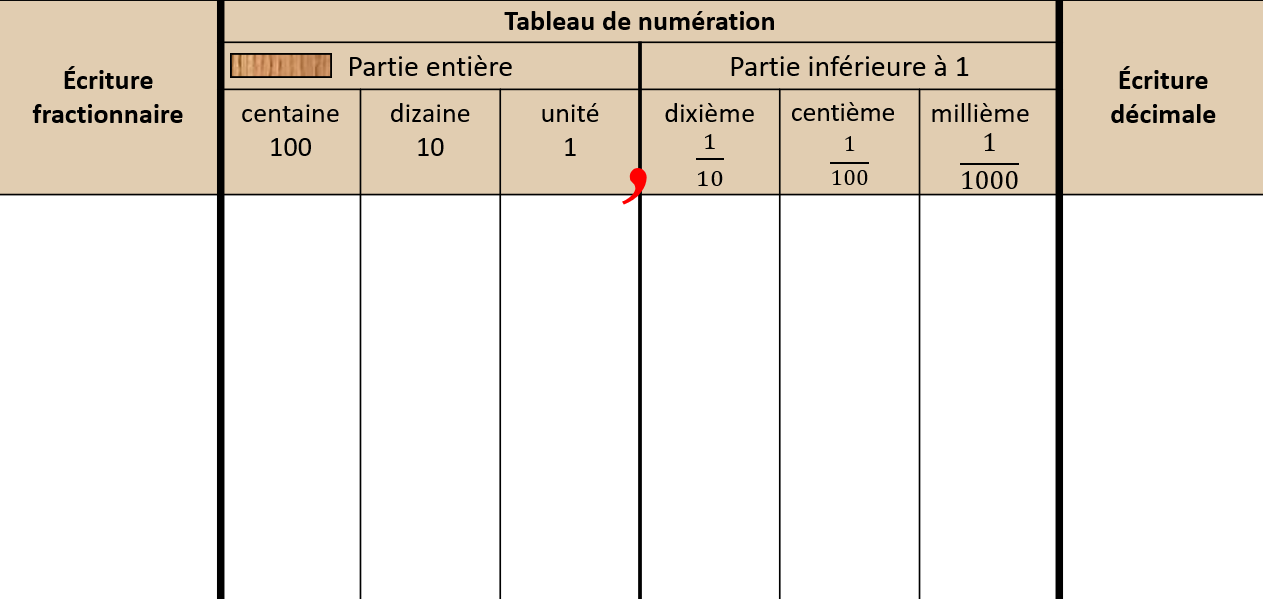 @Aliaslili : www.leblogdaliaslili.fr
[Speaker Notes: F 8 ligne A]
Aide le tailleur et le juge à passer d’une fraction décimale à un nombre décimal.
CM1
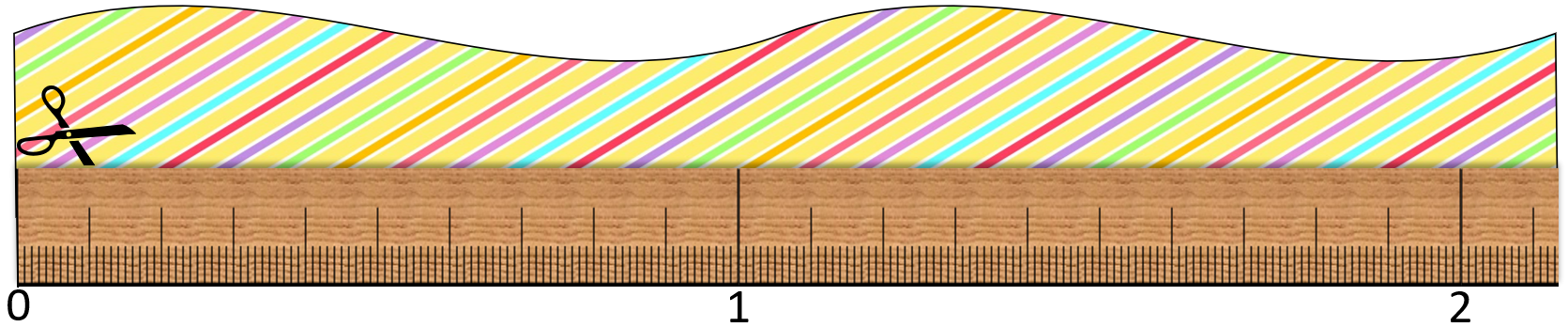 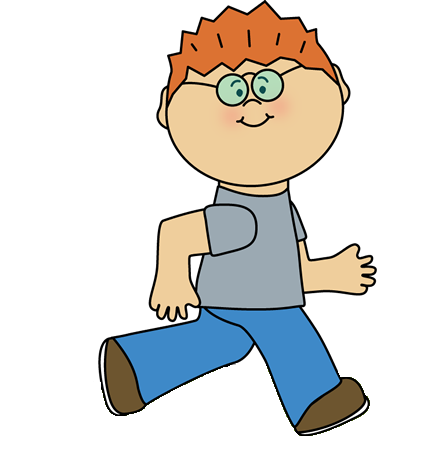 CM2
@Aliaslili : www.leblogdaliaslili.fr
Je passe d’une fraction décimale à un nombre décimal.
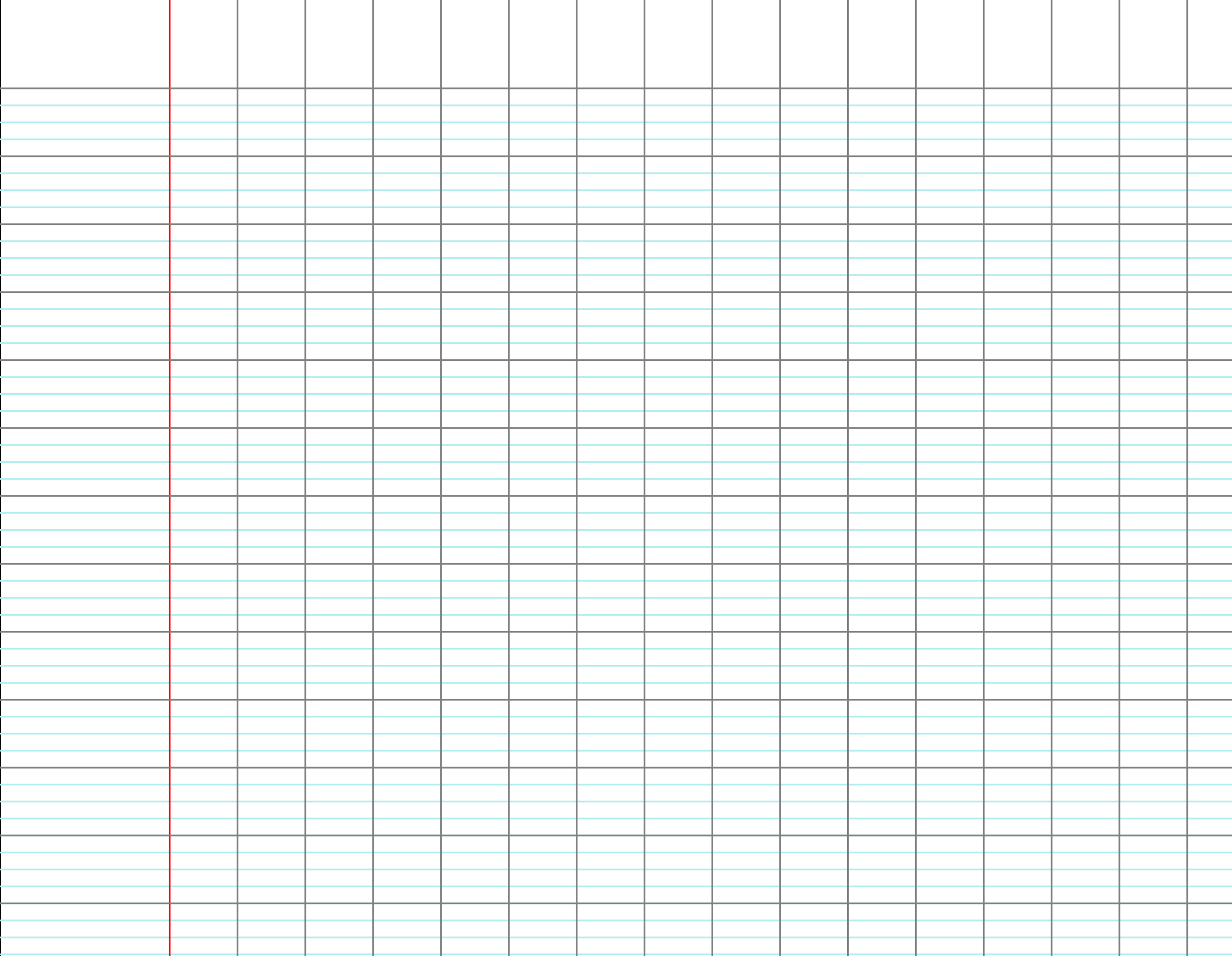 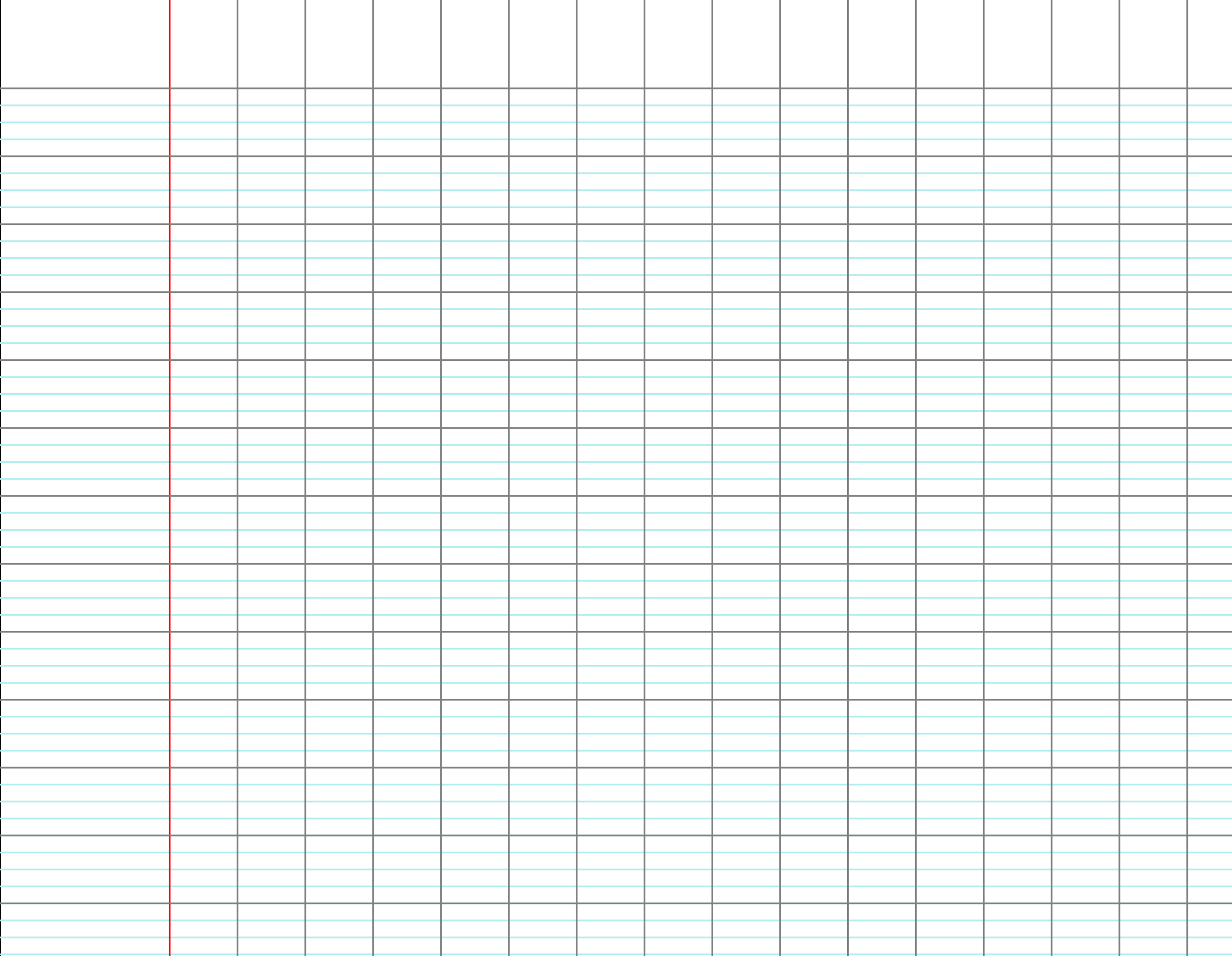 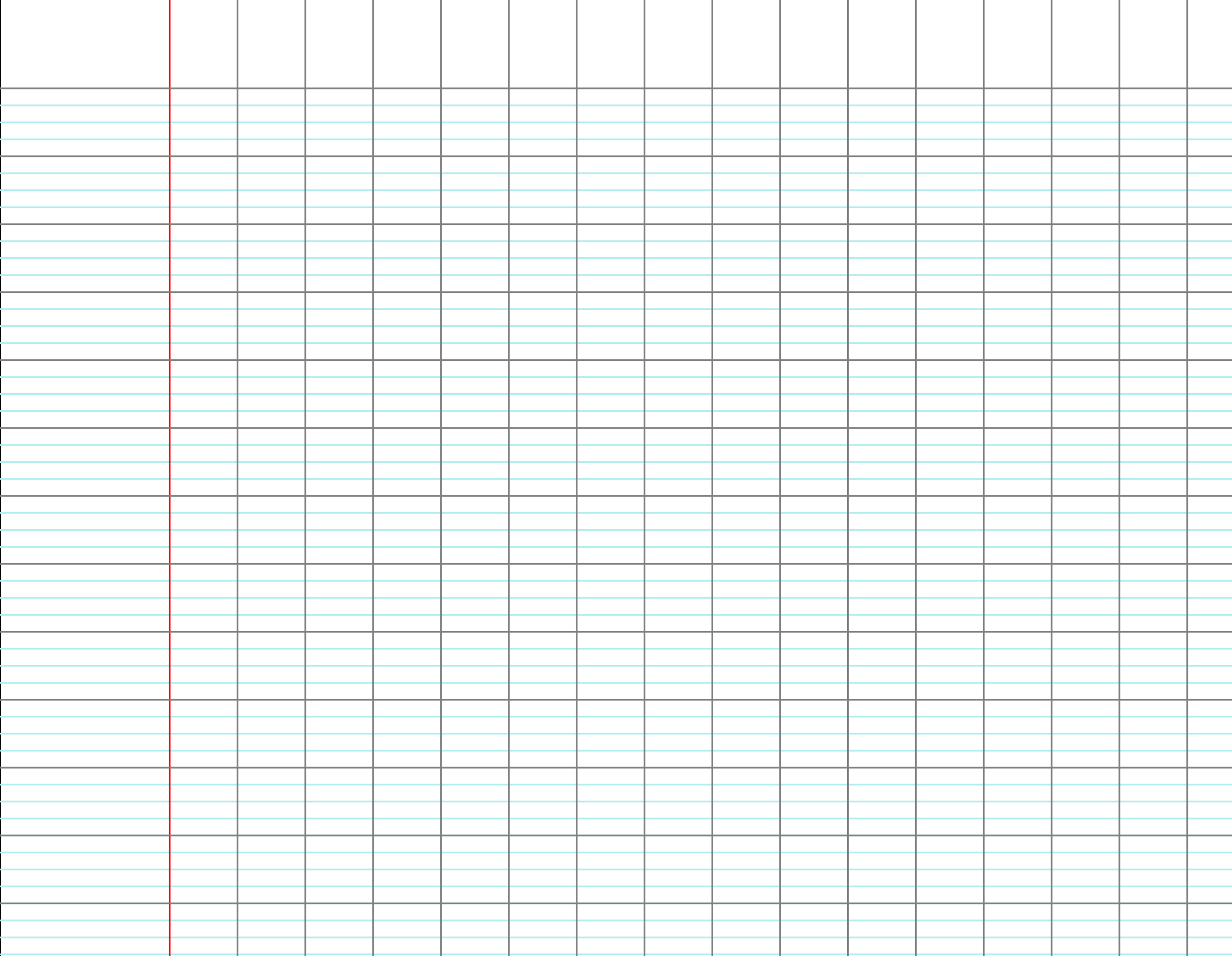 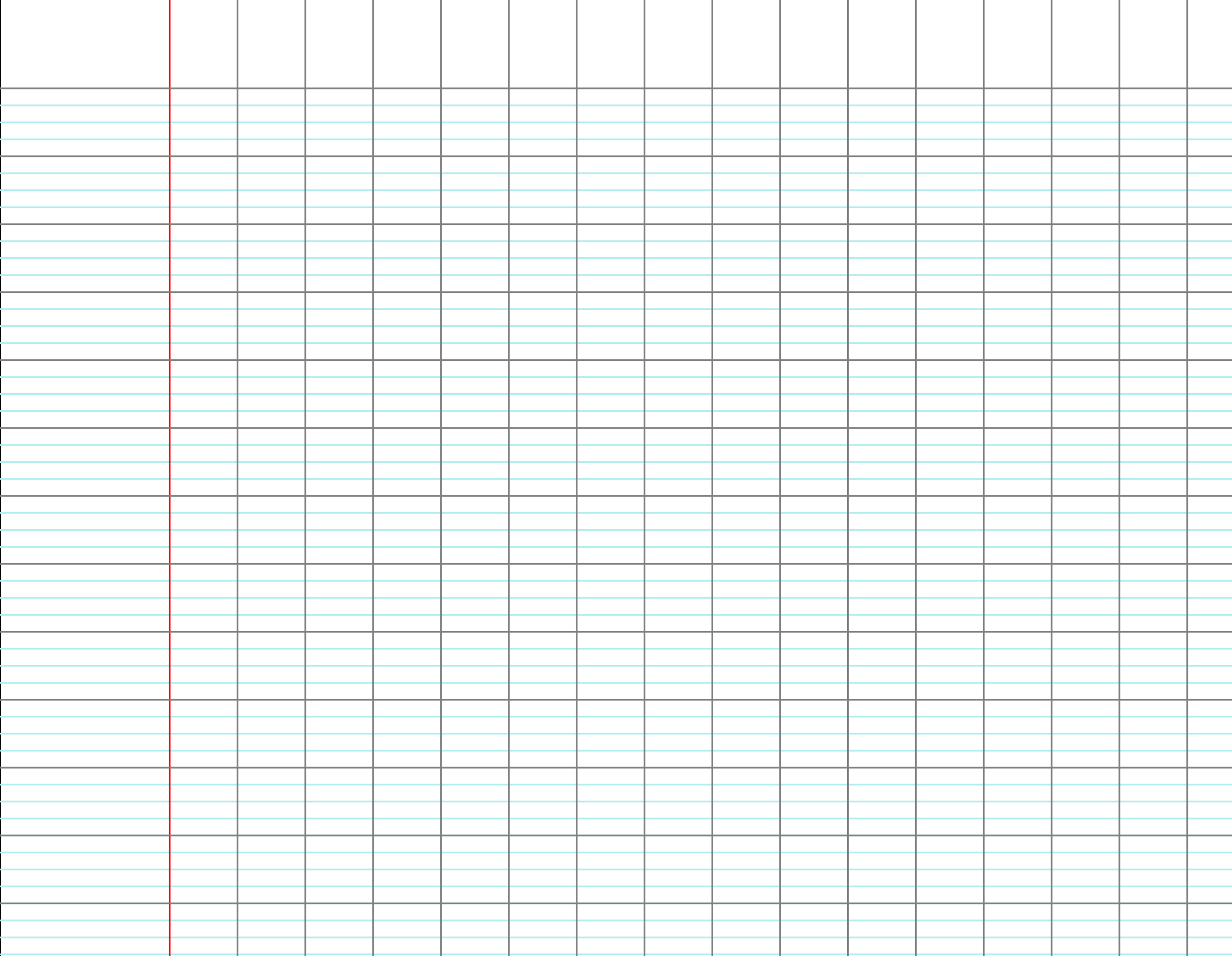 1,268
246,8
0,84
2,75
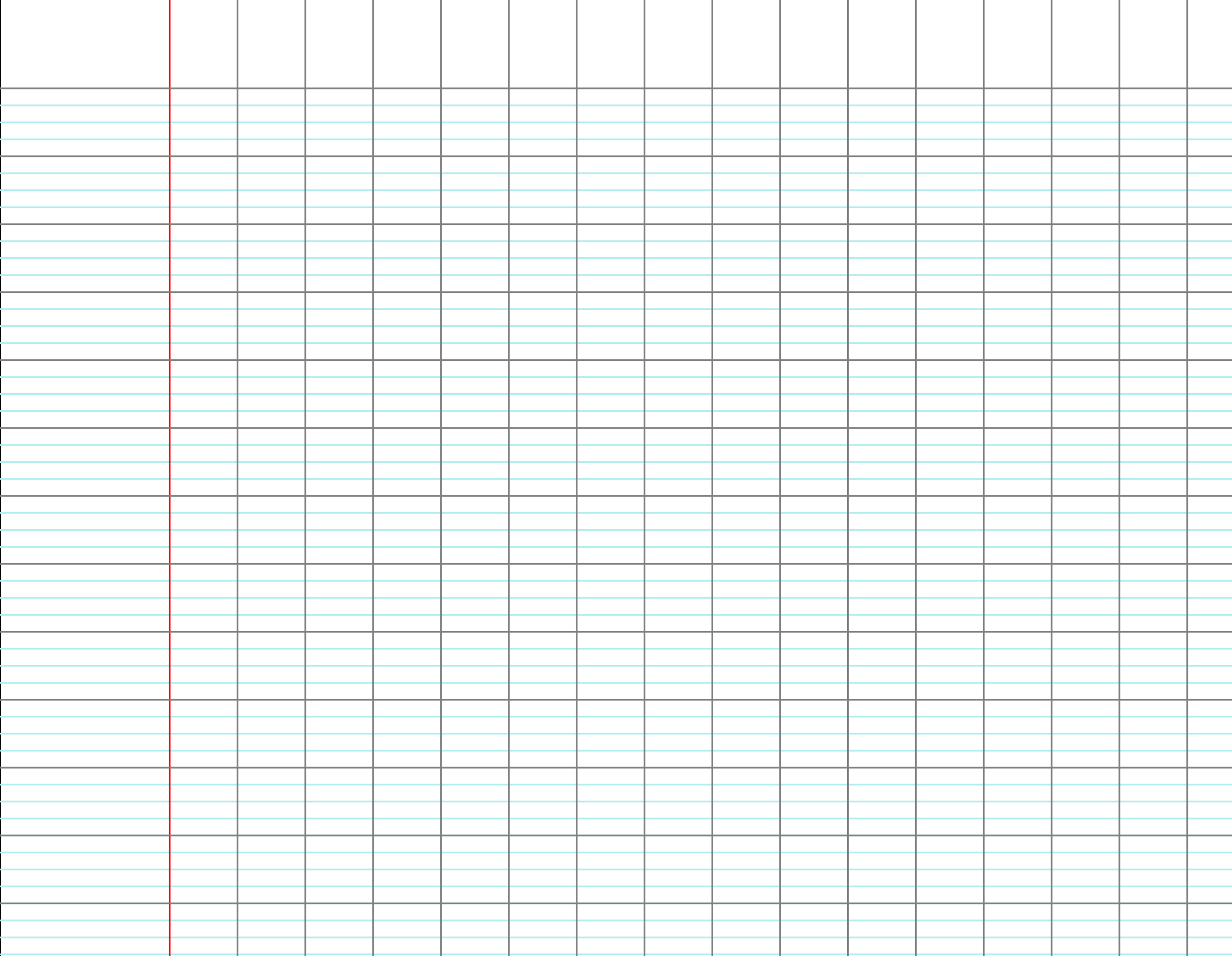 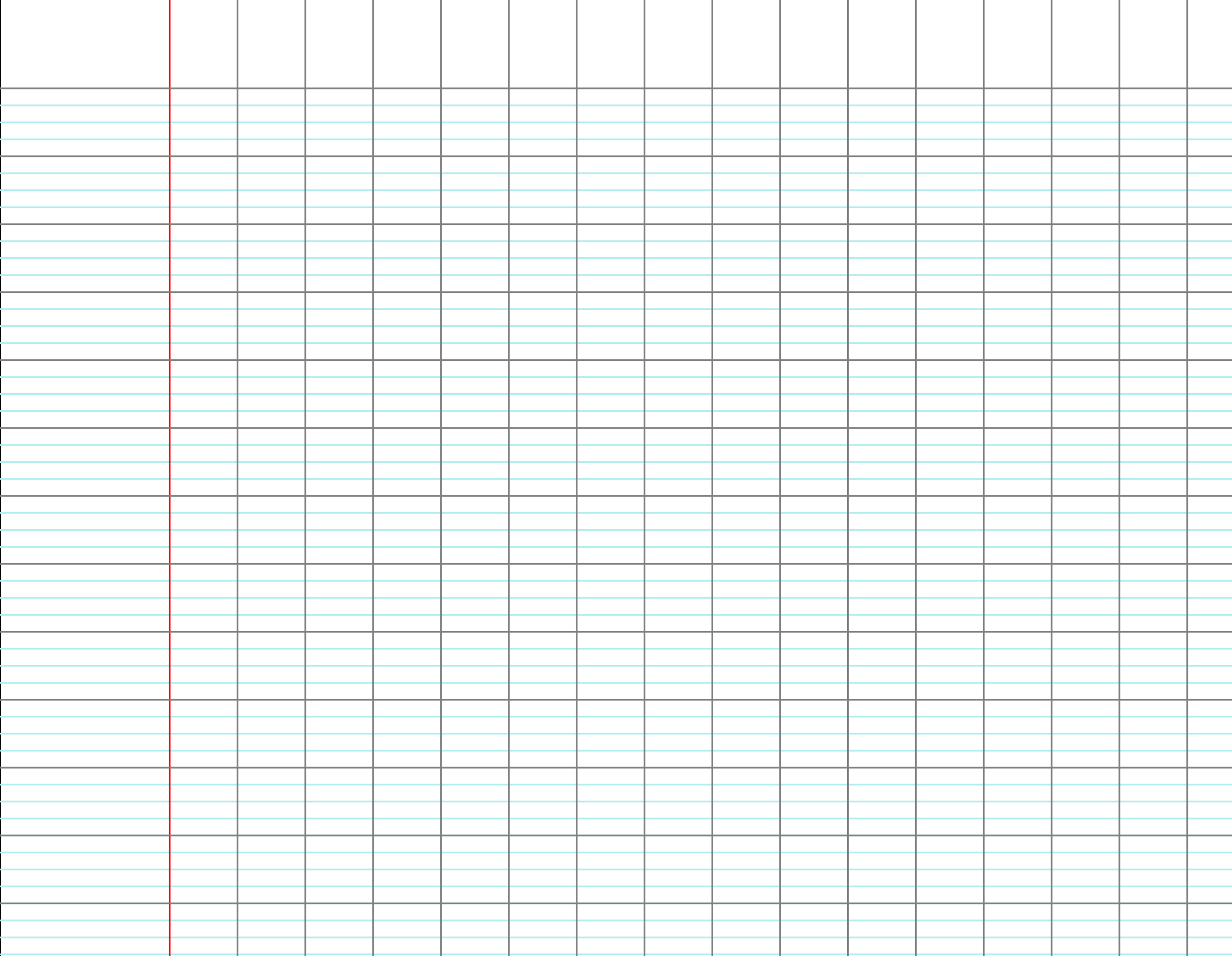 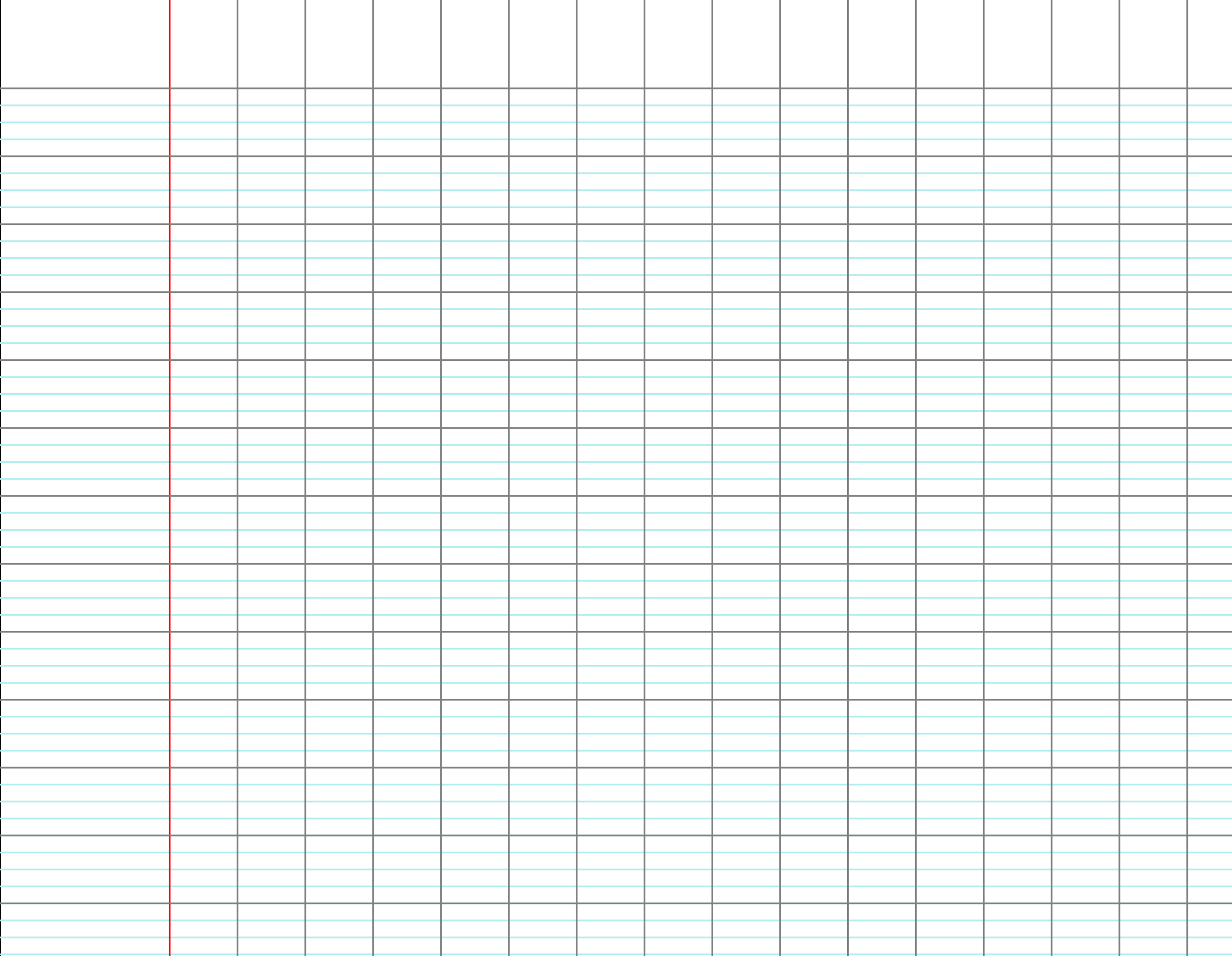 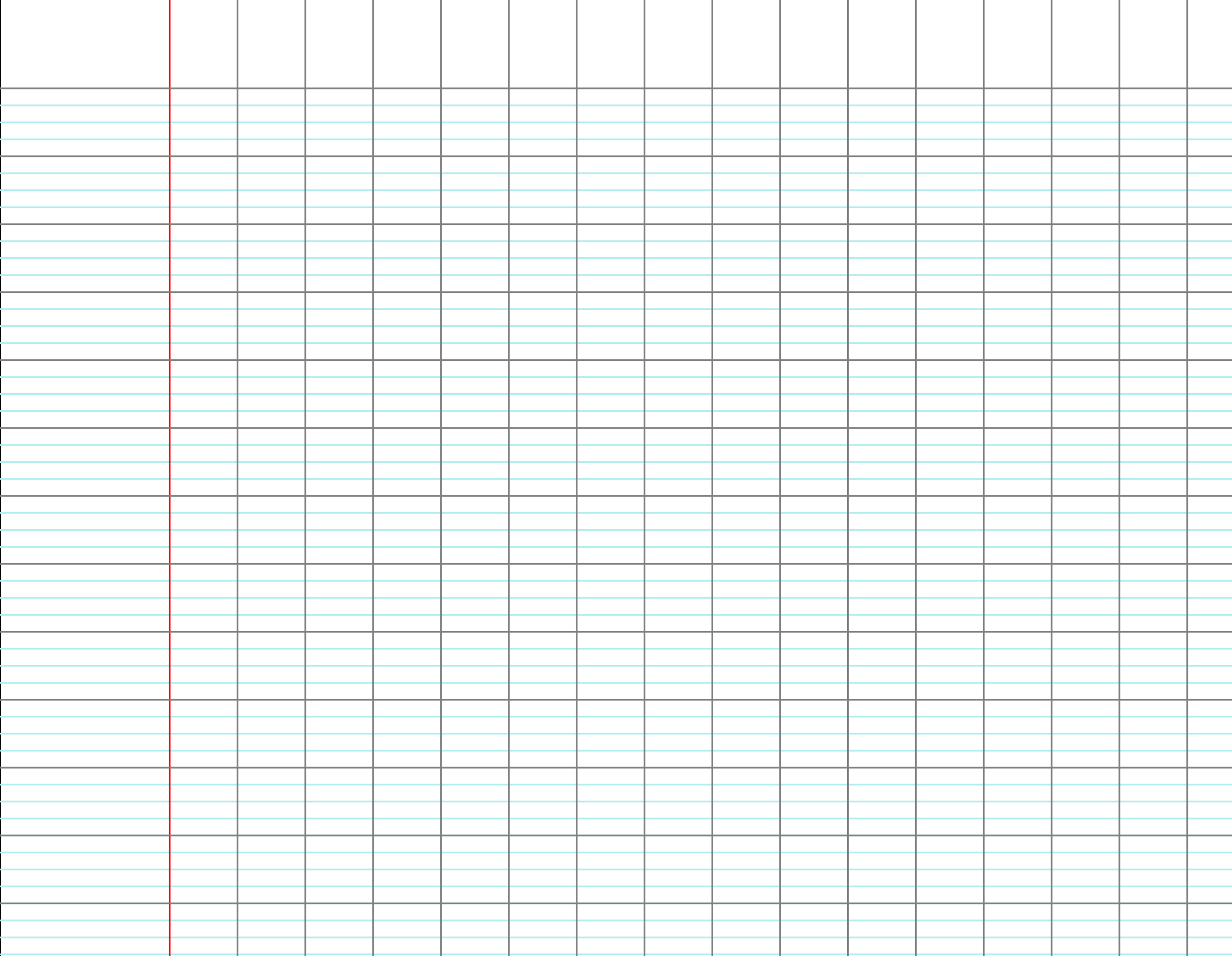 3,45
14,53
35,92
0,954
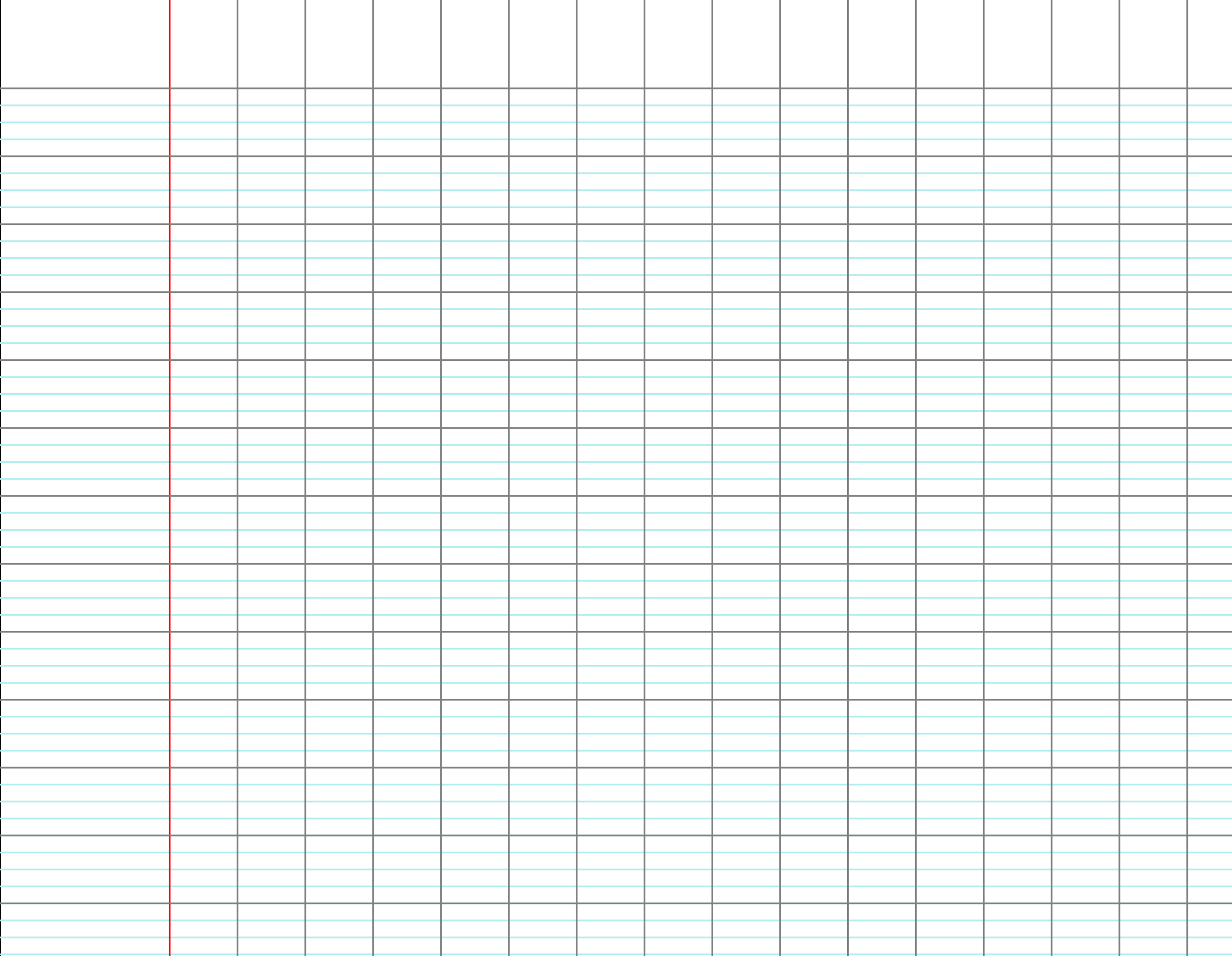 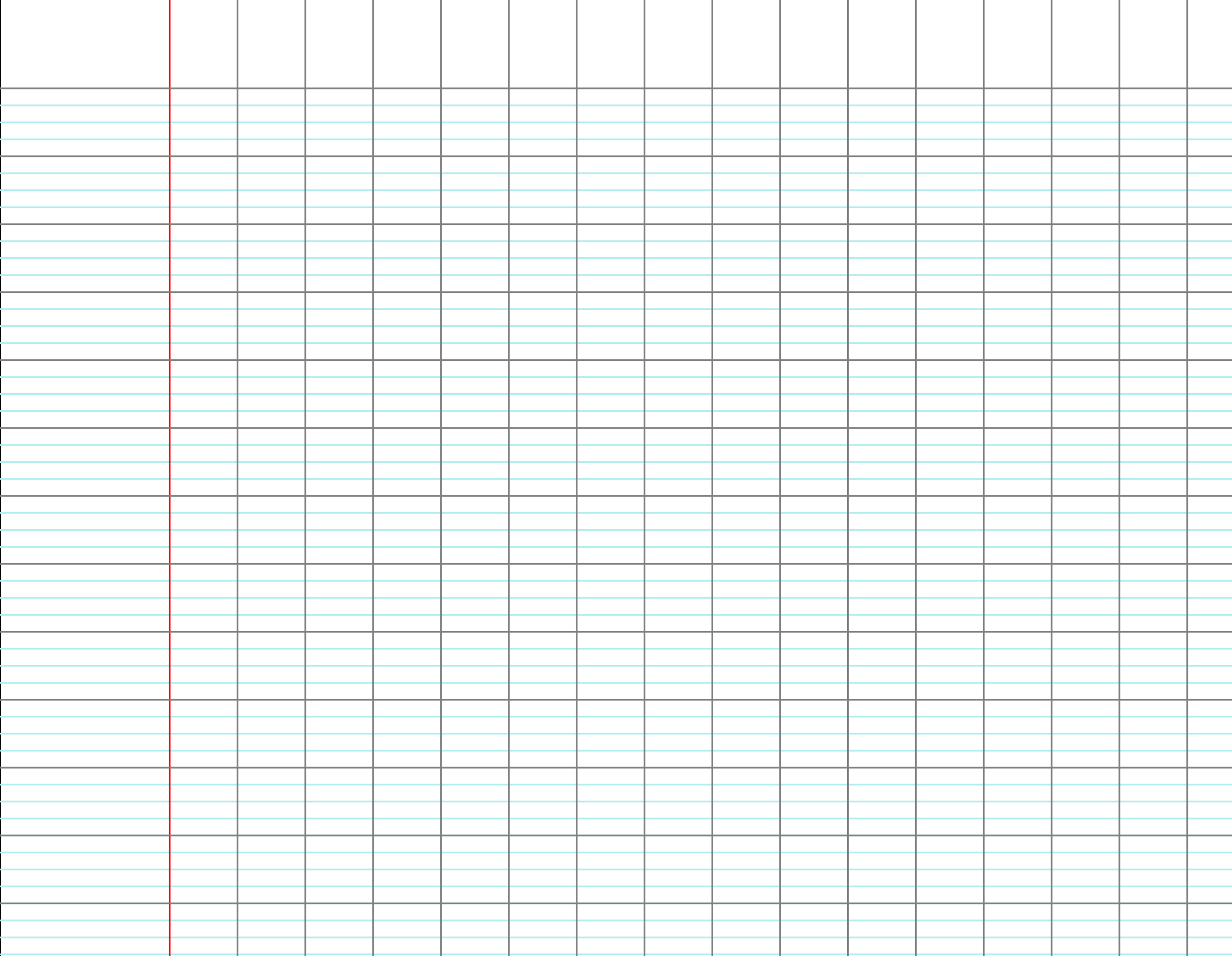 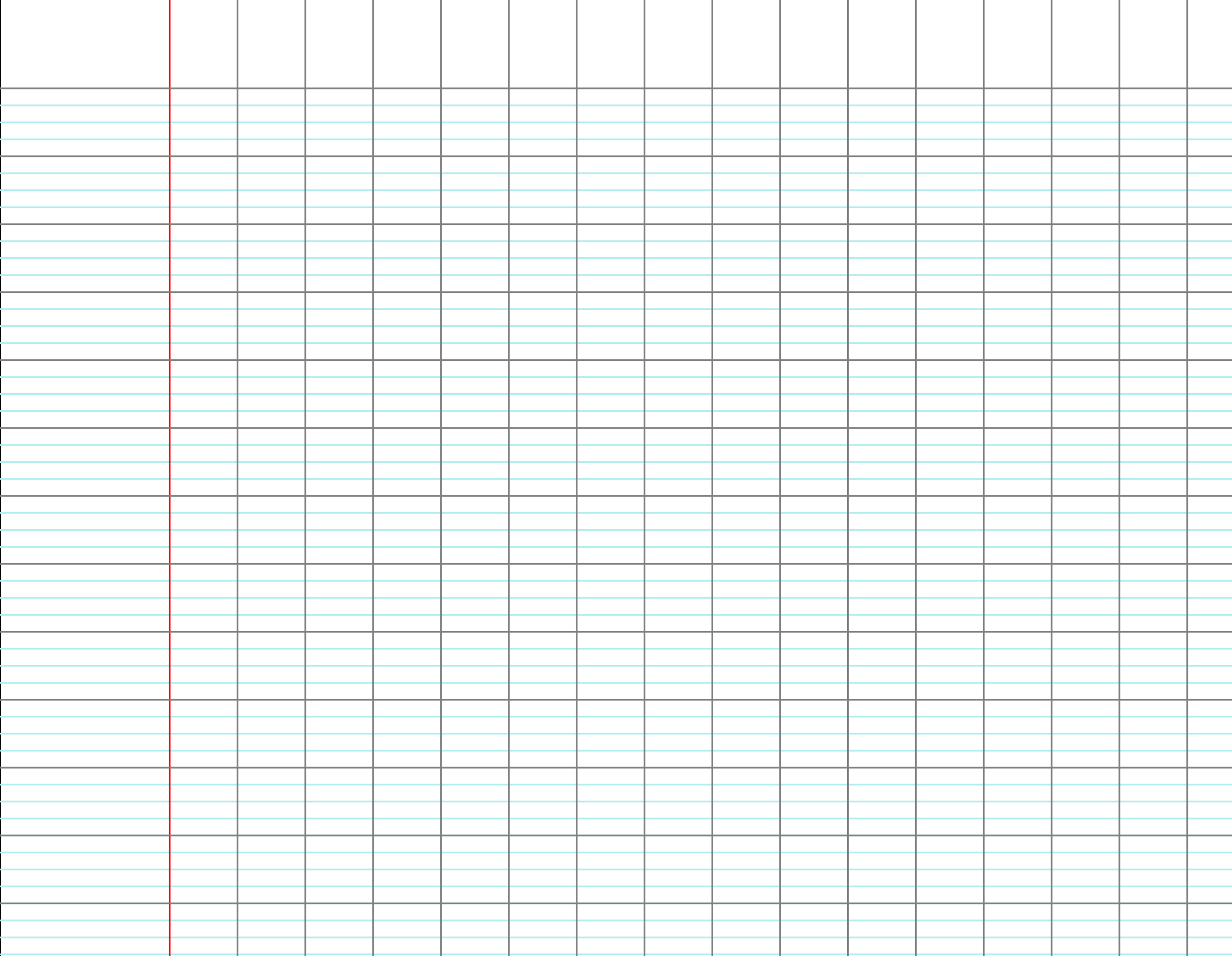 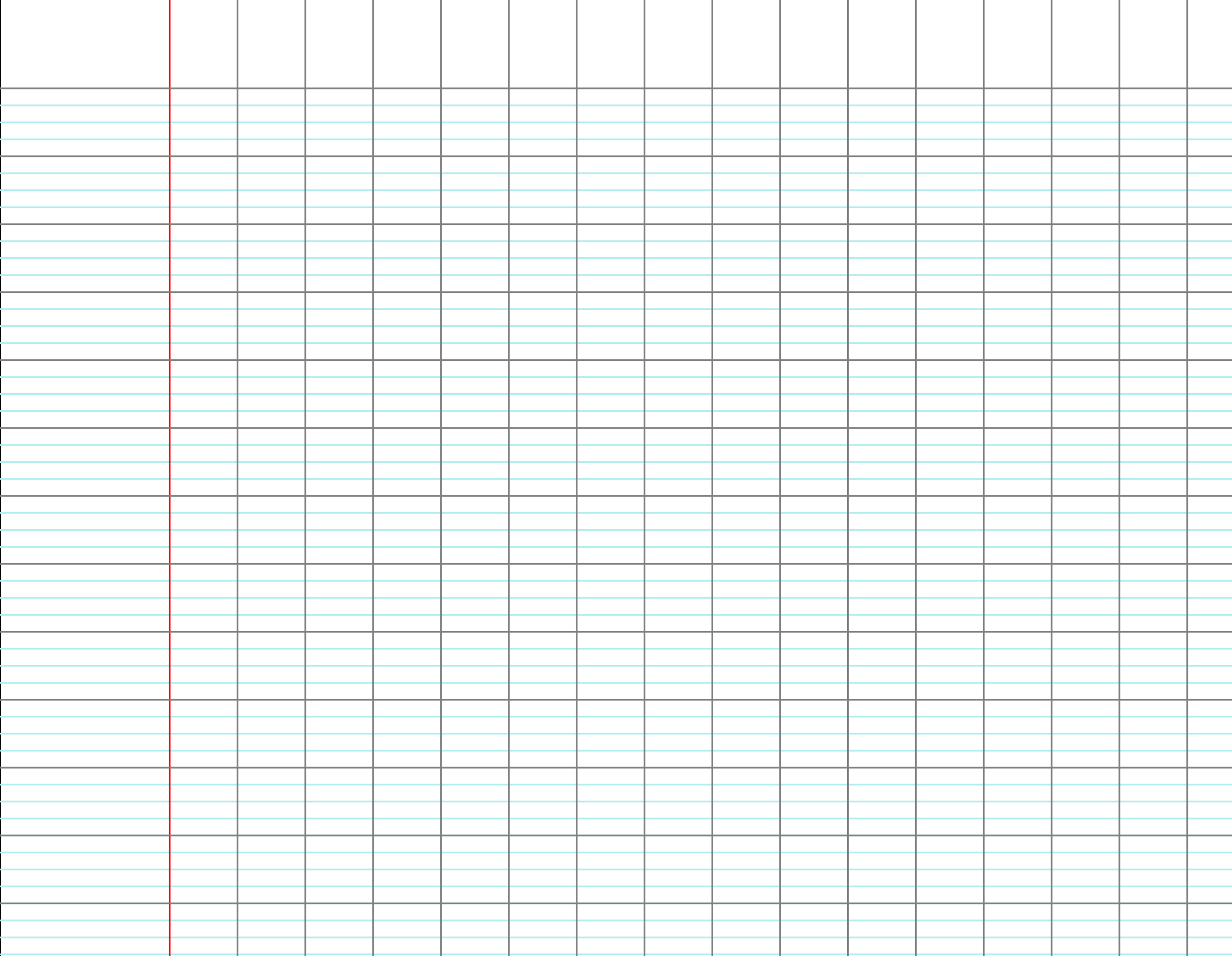 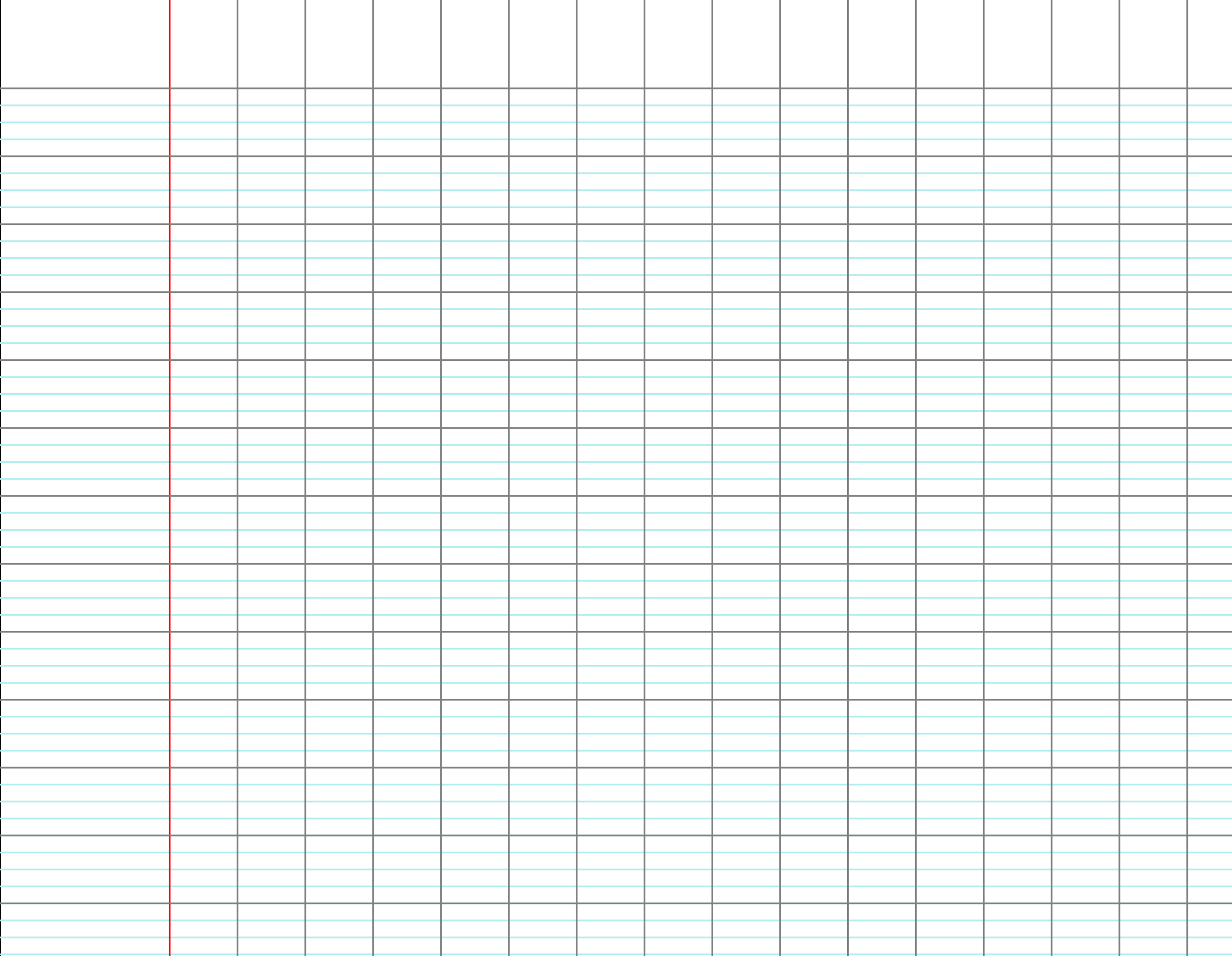 67,9
7,61
4,02
0,76
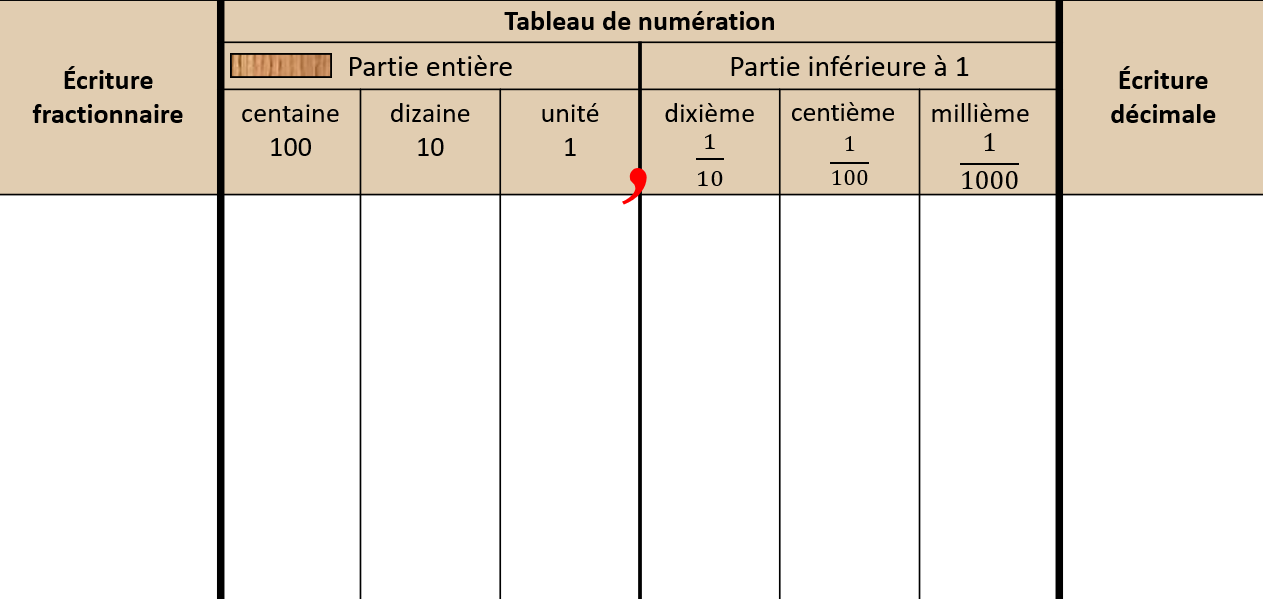 @Aliaslili : www.leblogdaliaslili.fr
[Speaker Notes: F 8 ligne A]
Aide le tailleur et le juge à passer d’une fraction décimale à un nombre décimal.
CM1
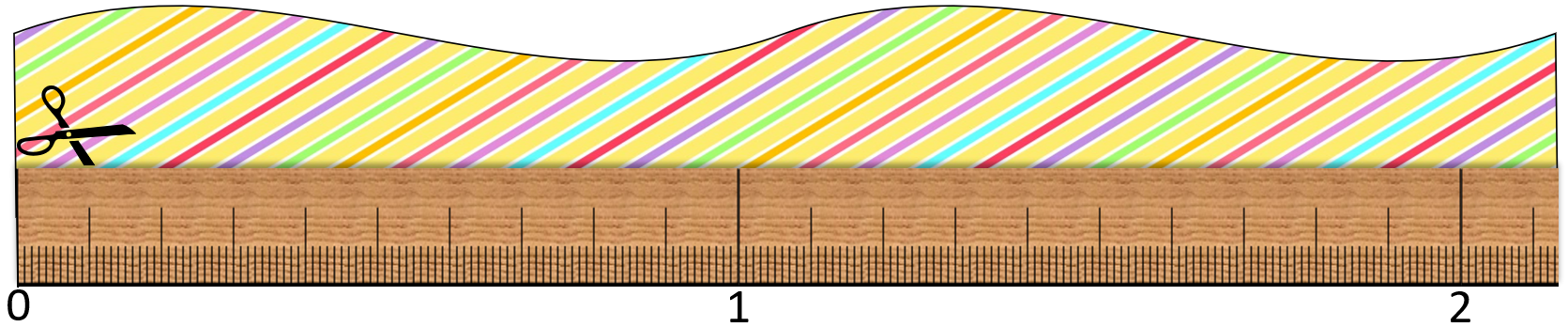 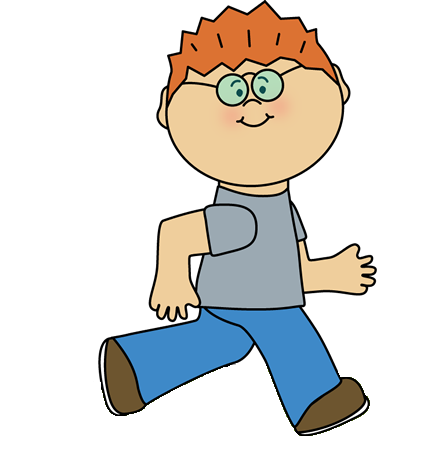 CM2
@Aliaslili : www.leblogdaliaslili.fr
Je passe d’une fraction décimale à un nombre décimal.
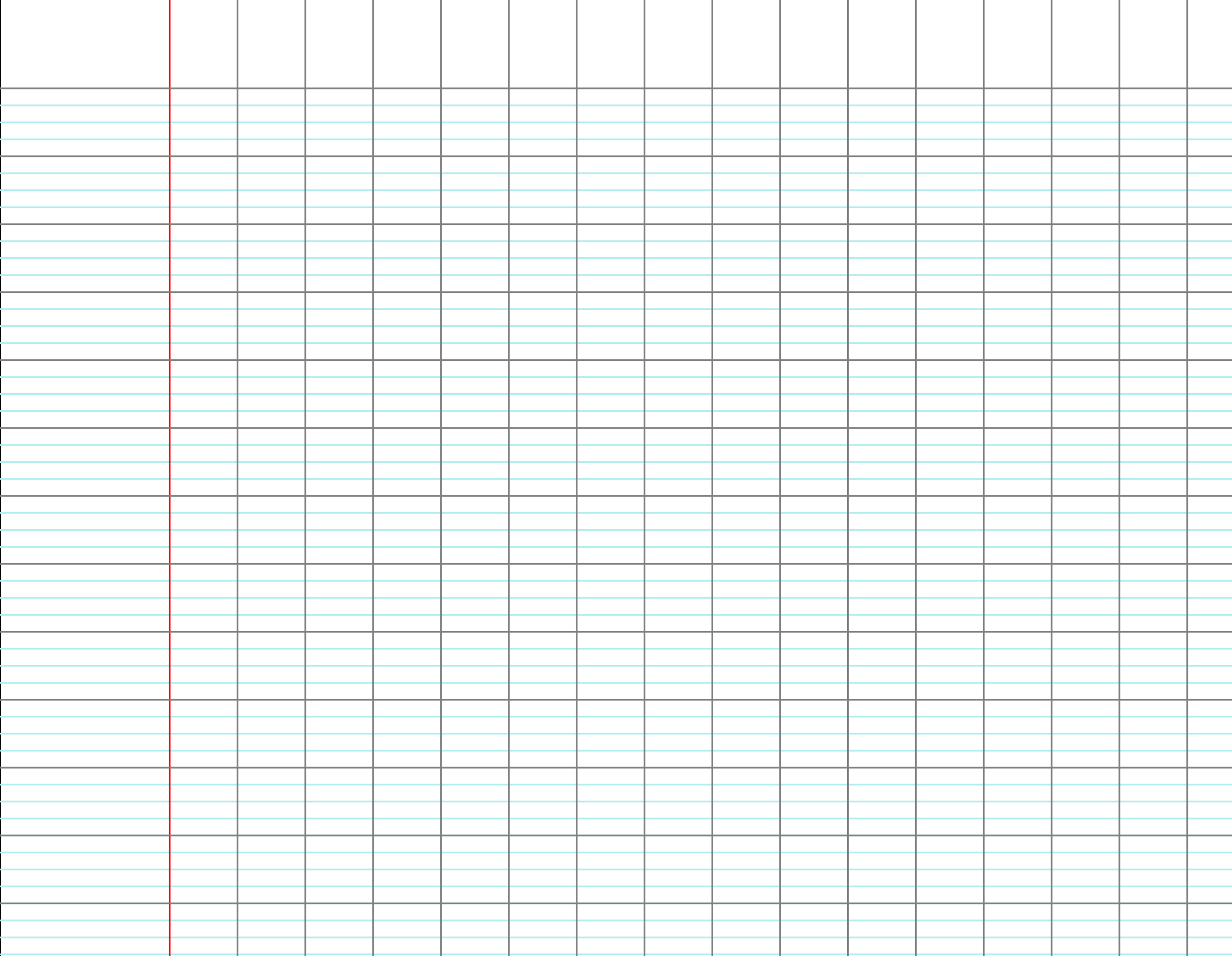 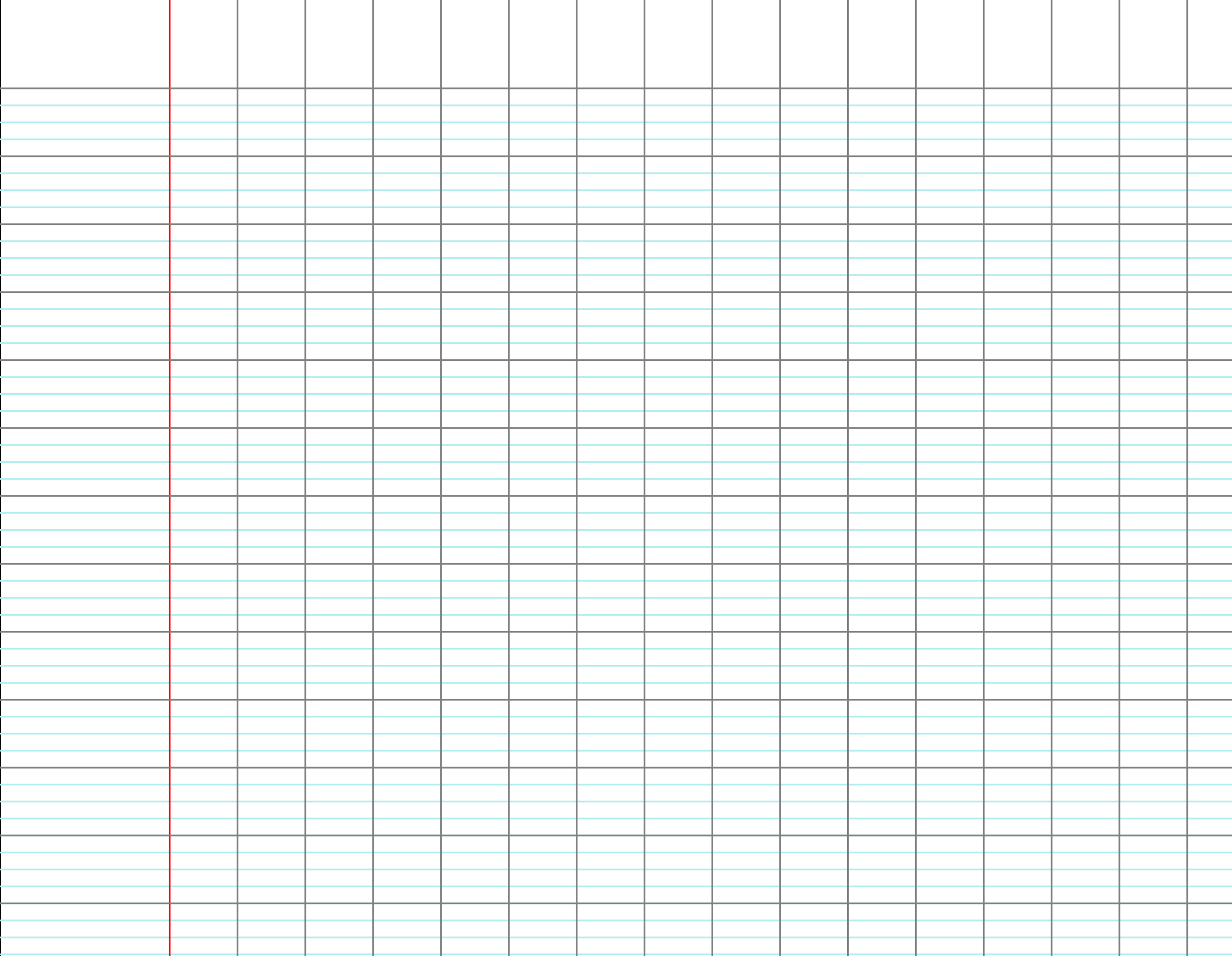 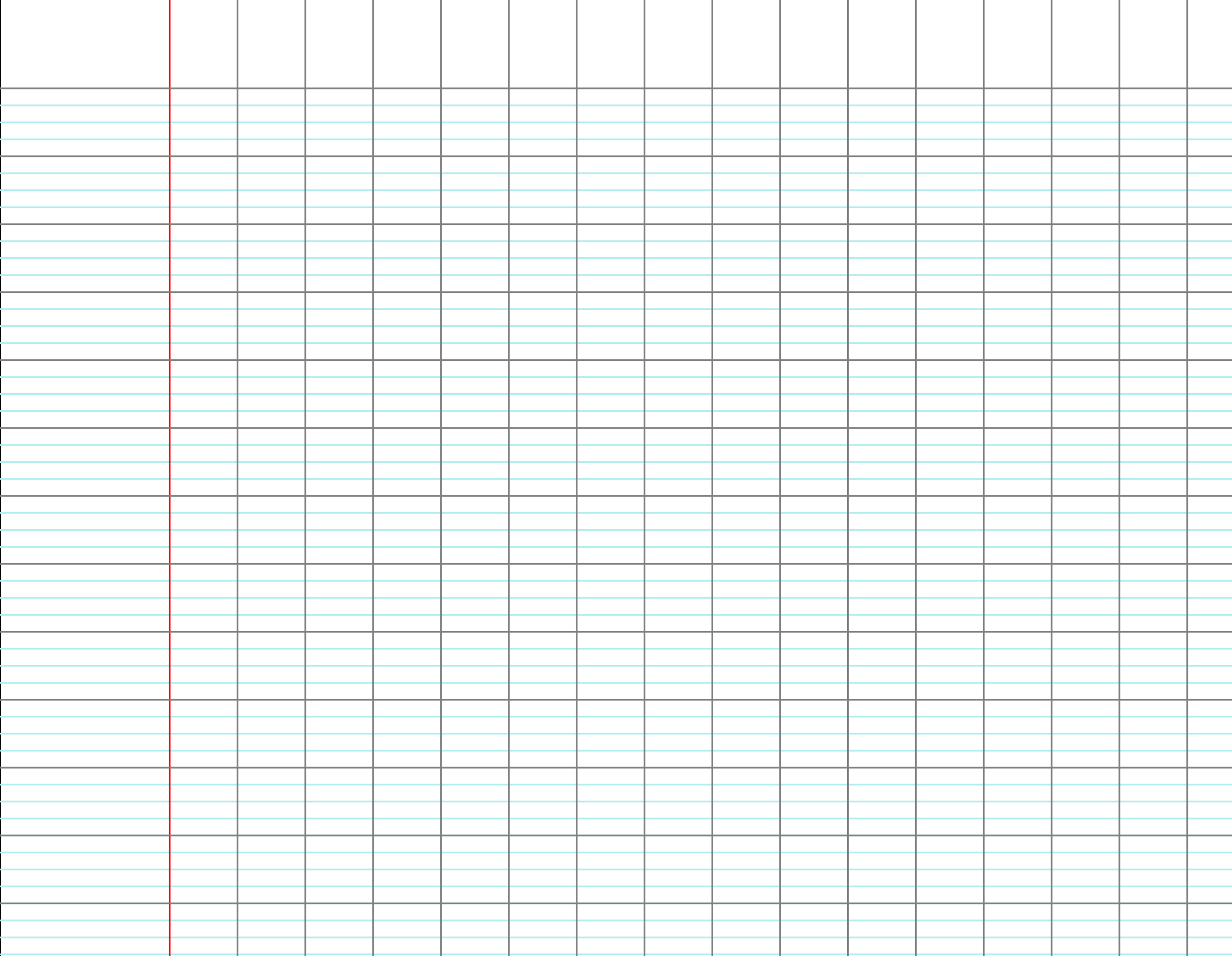 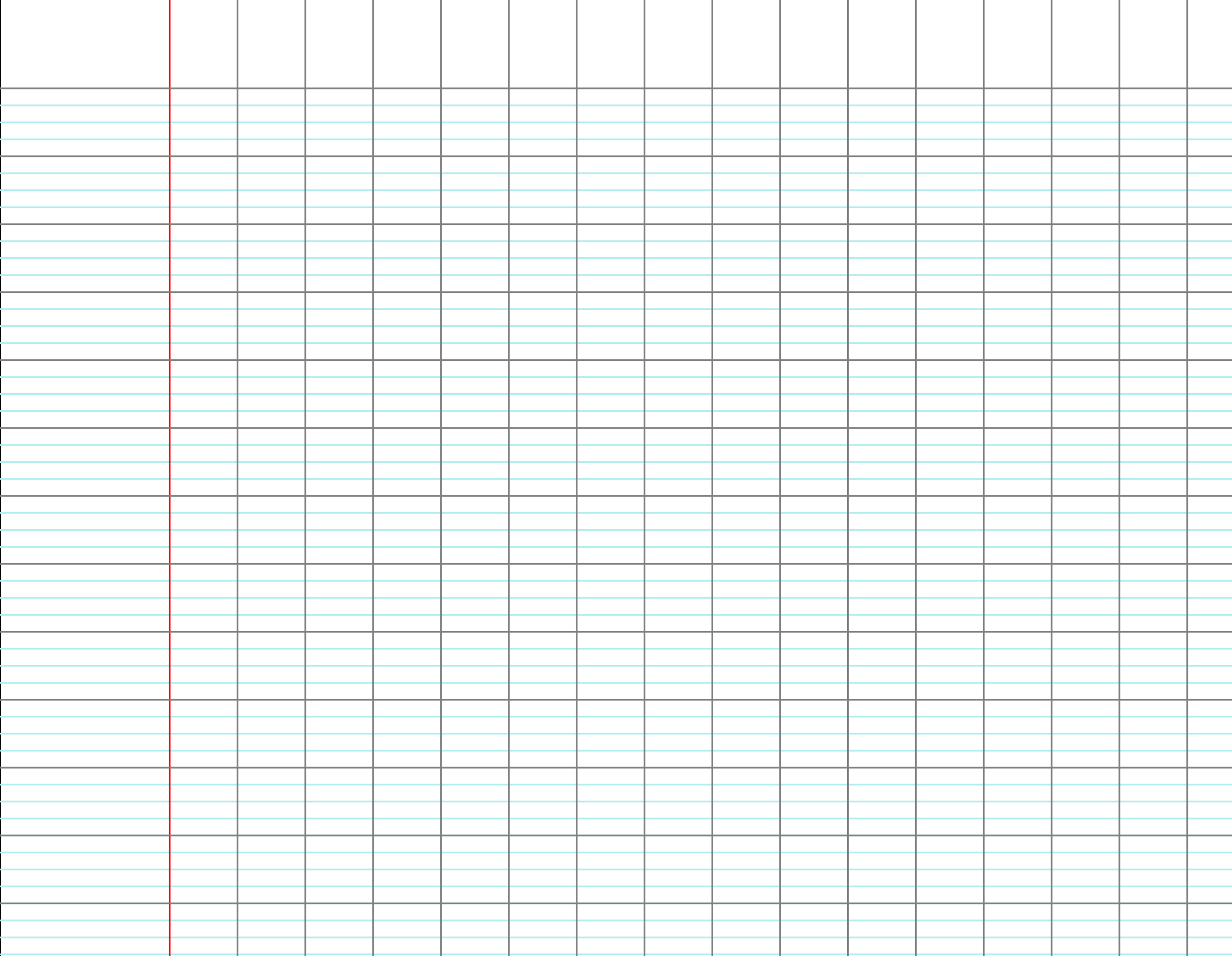 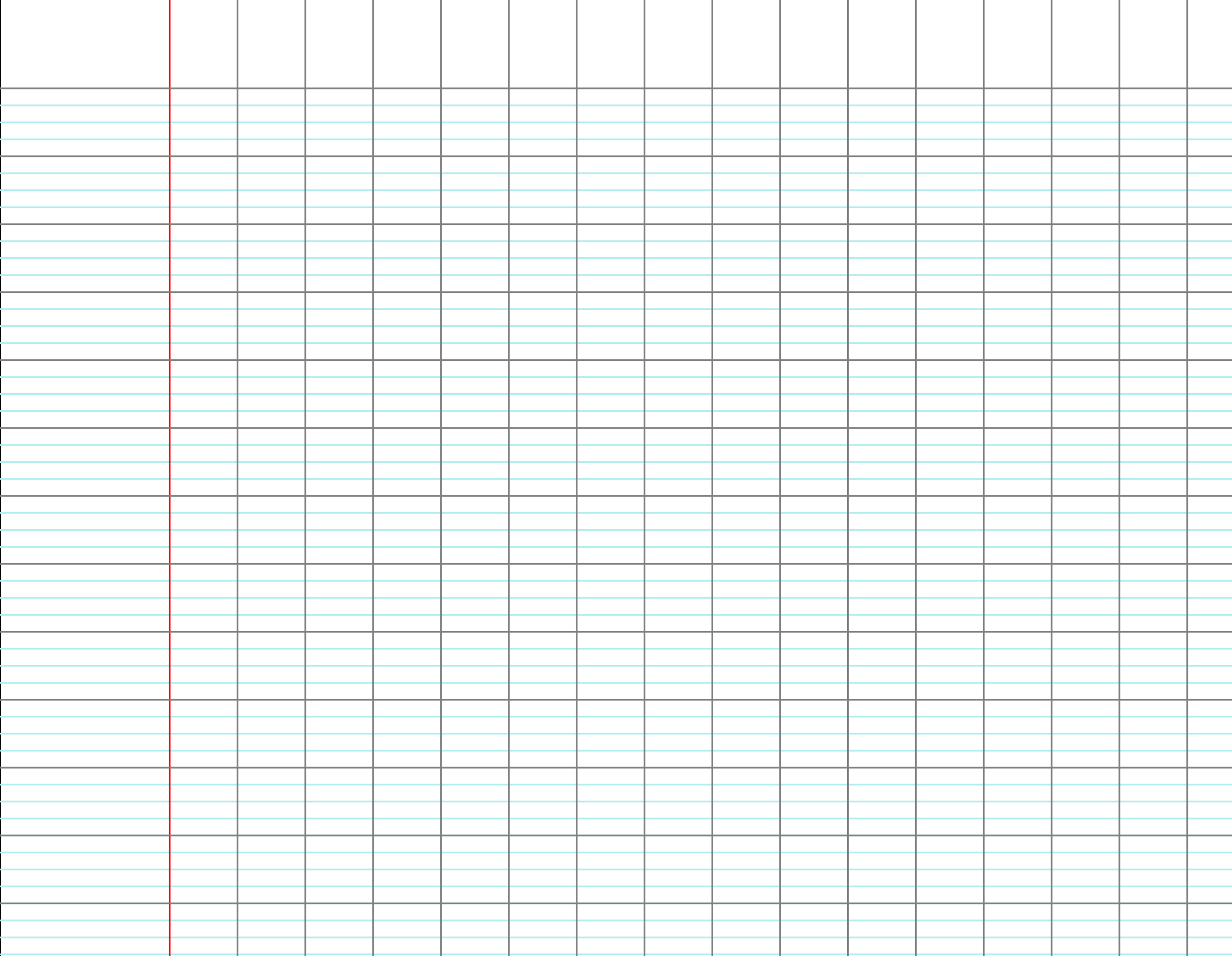 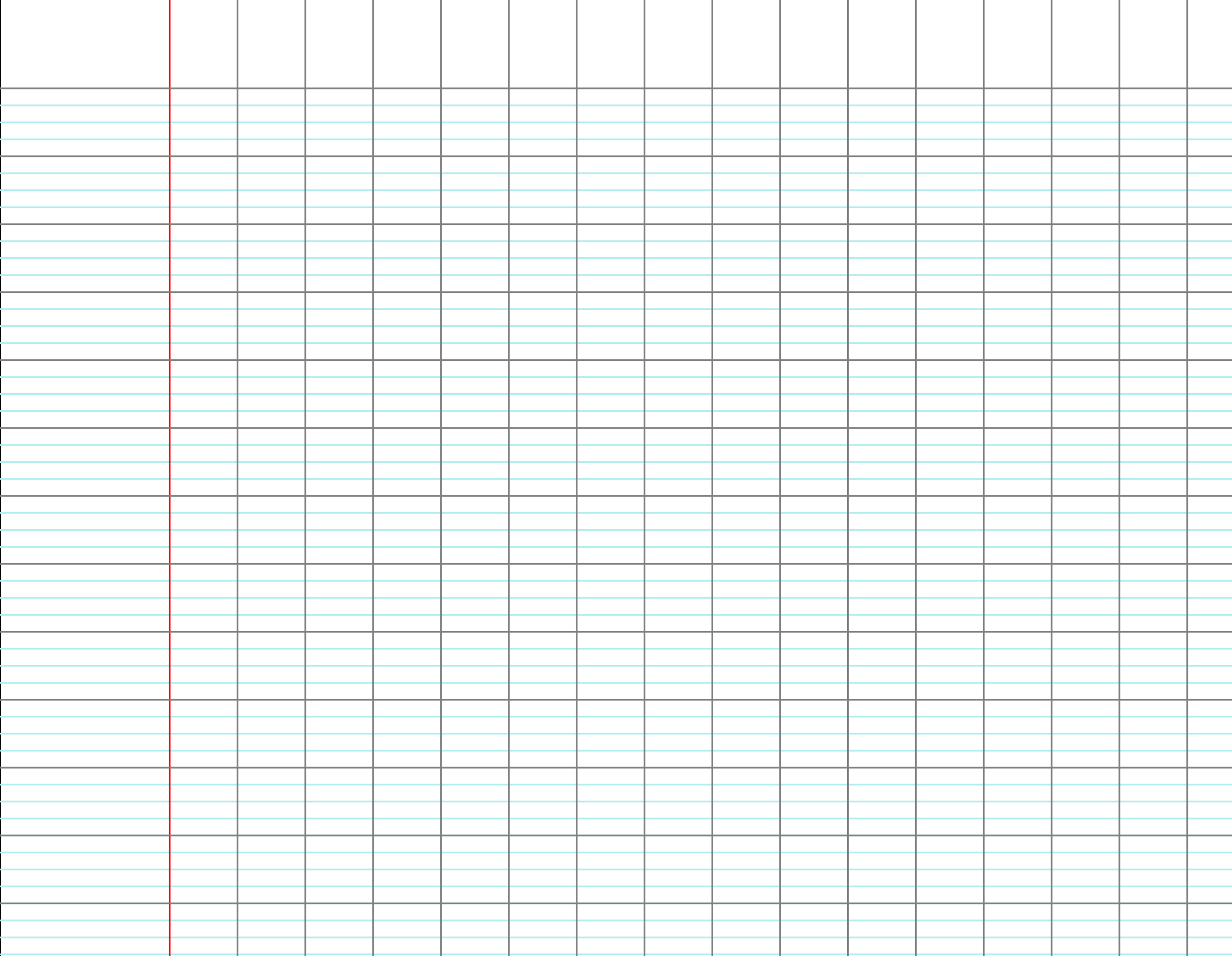 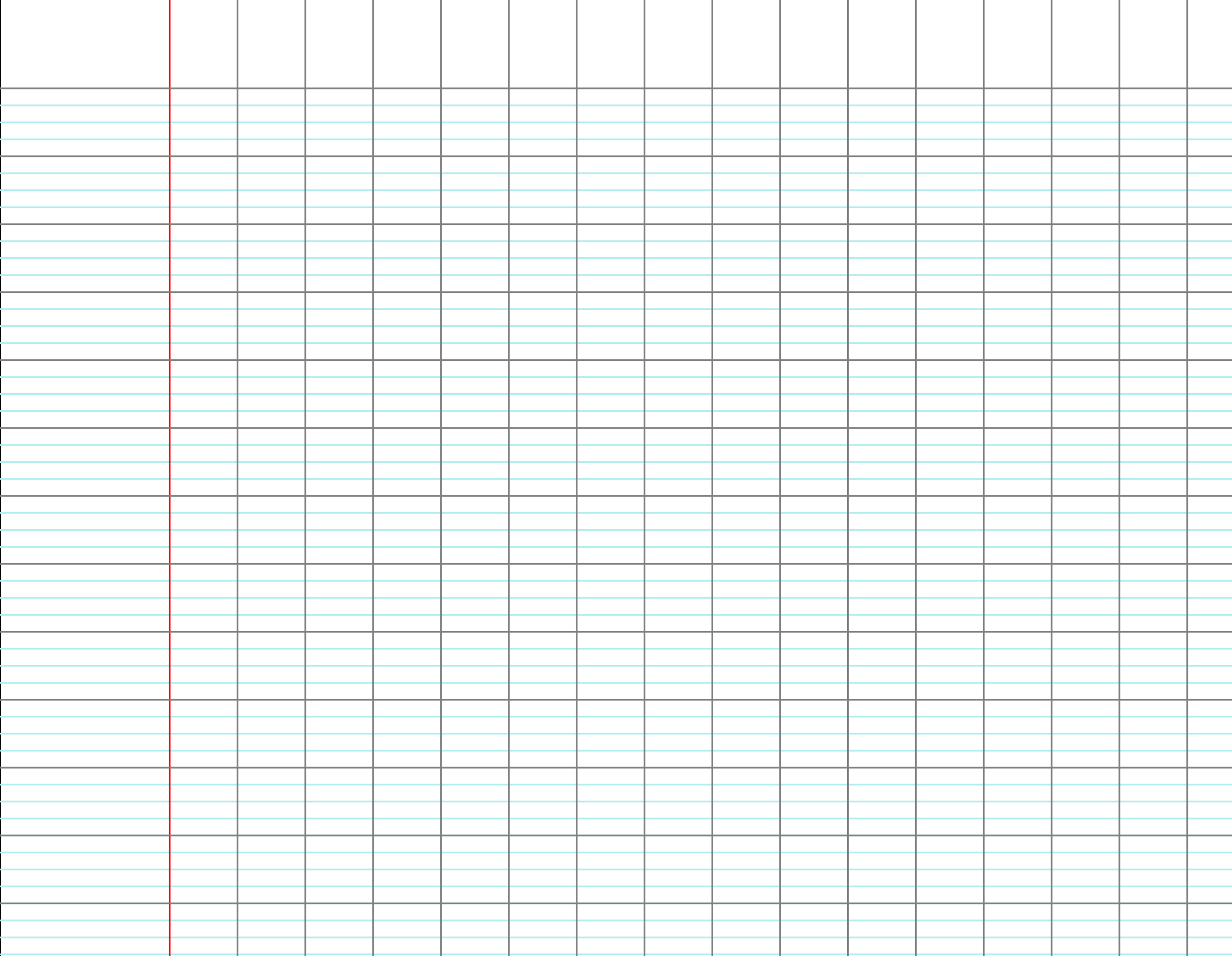 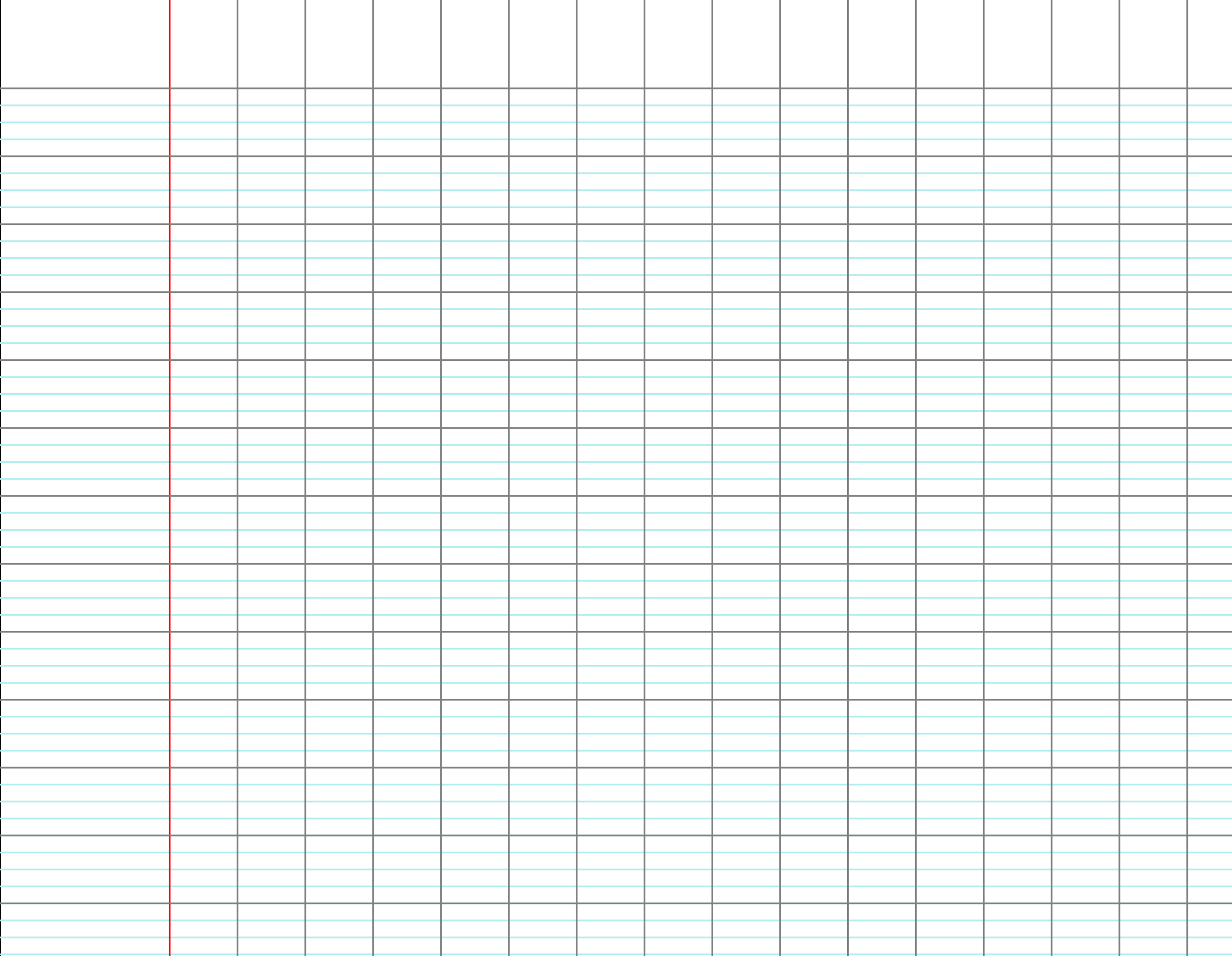 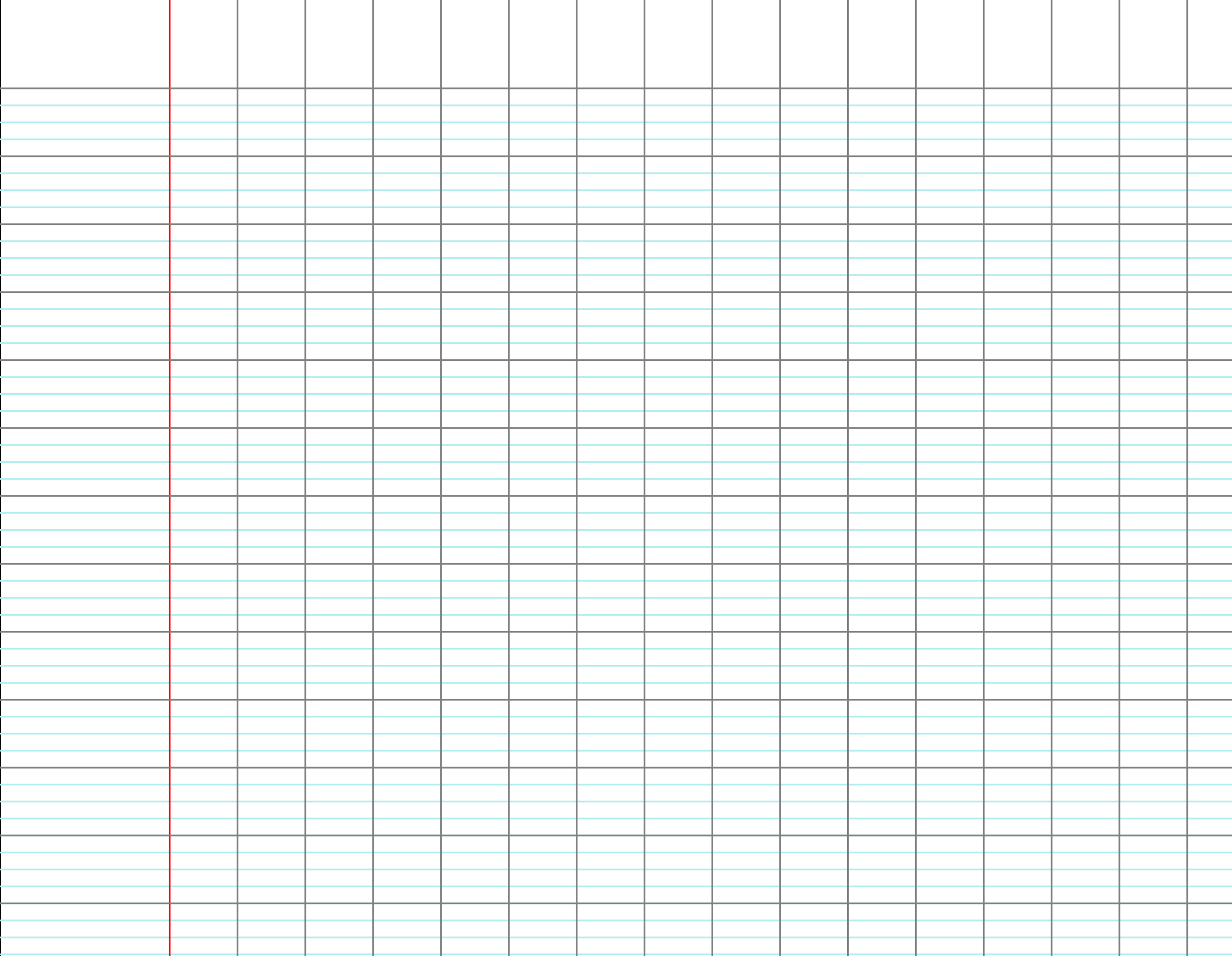 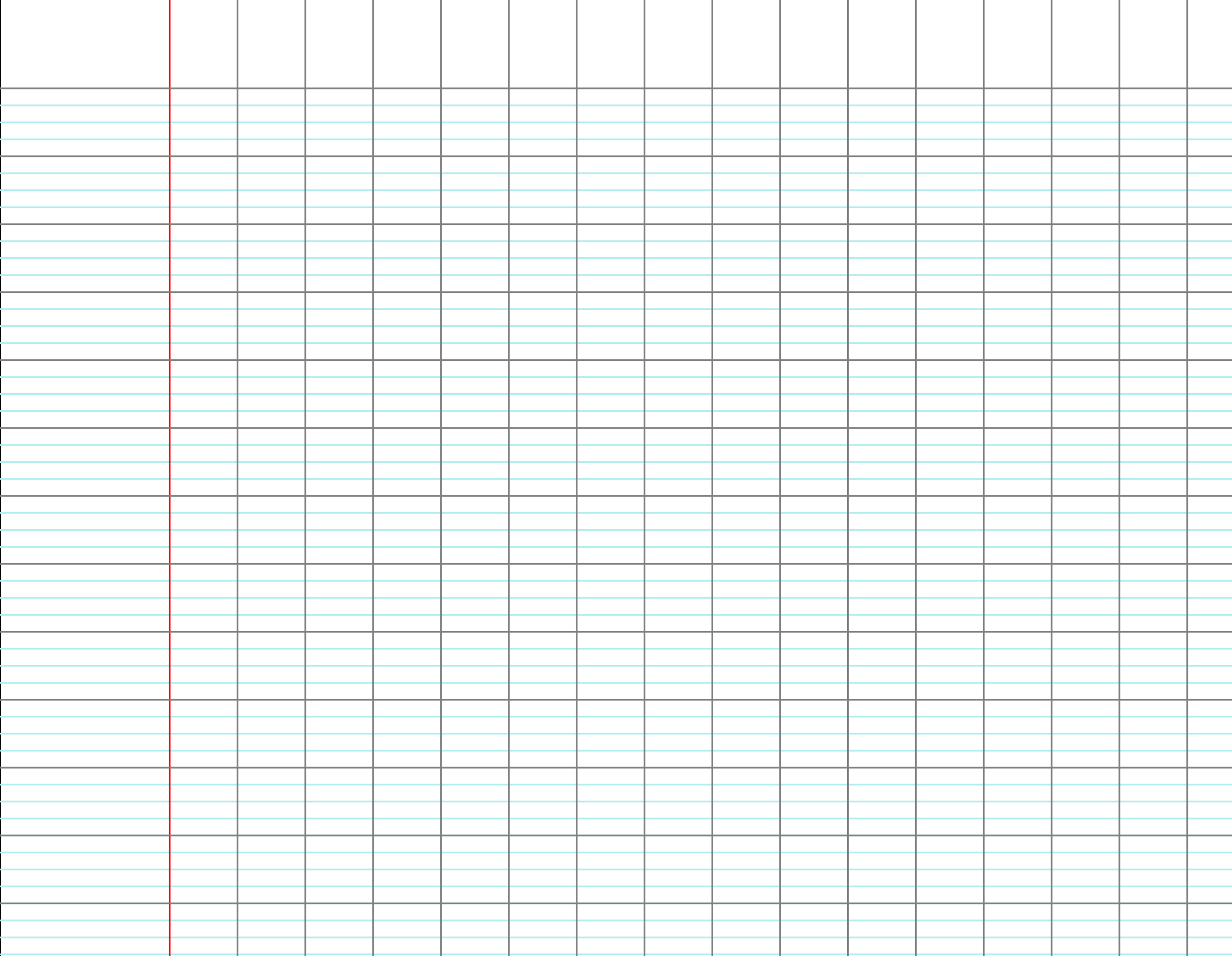 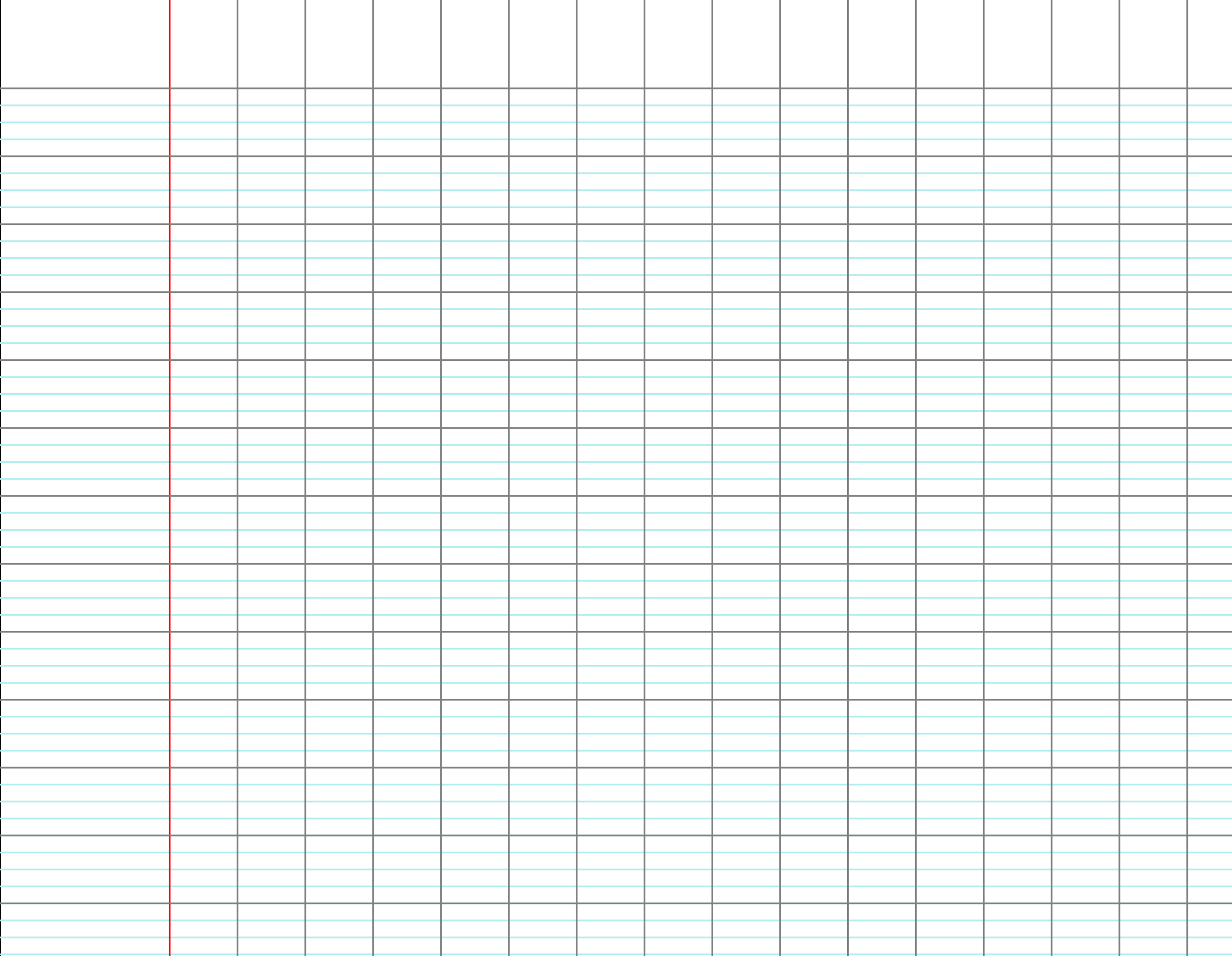 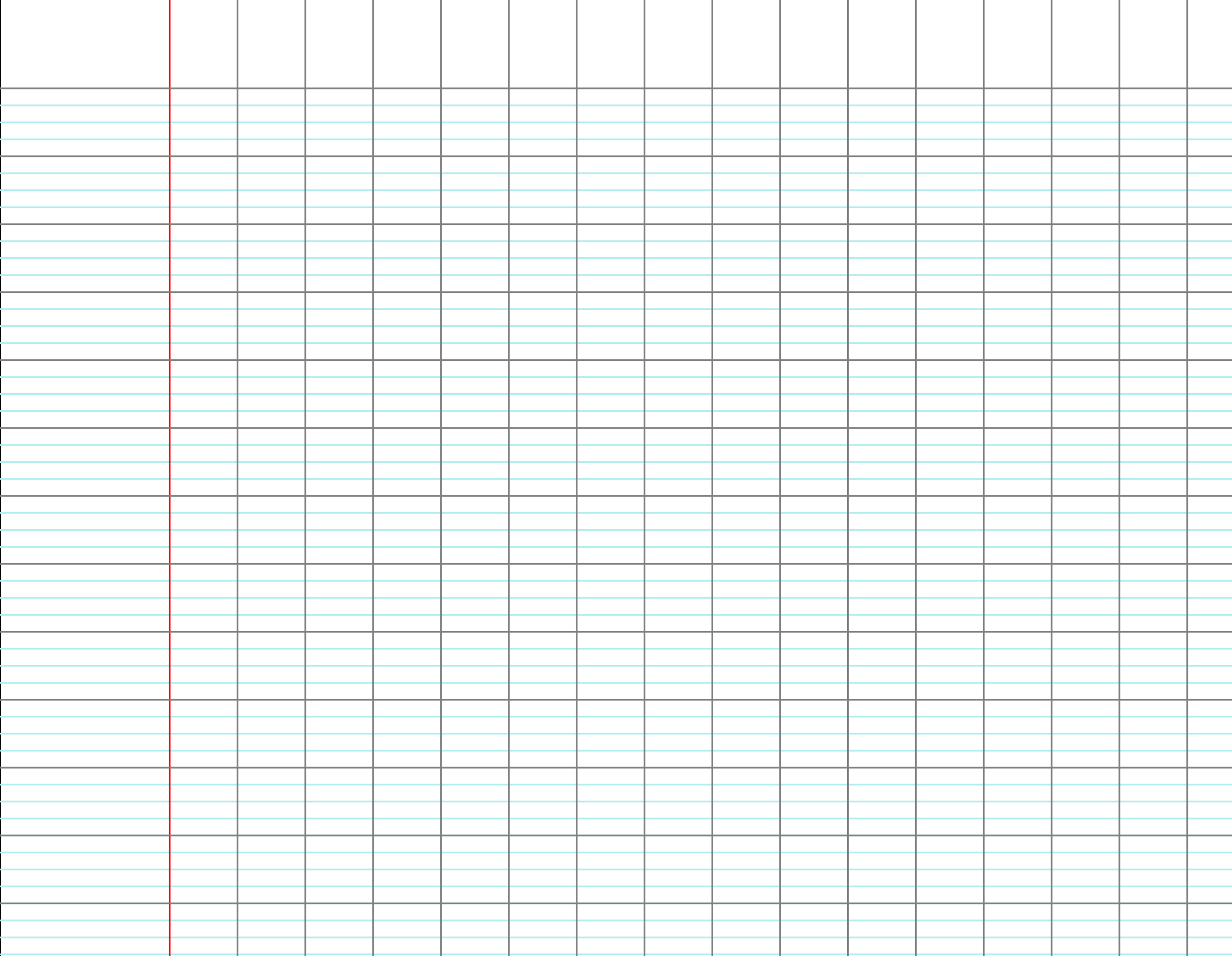 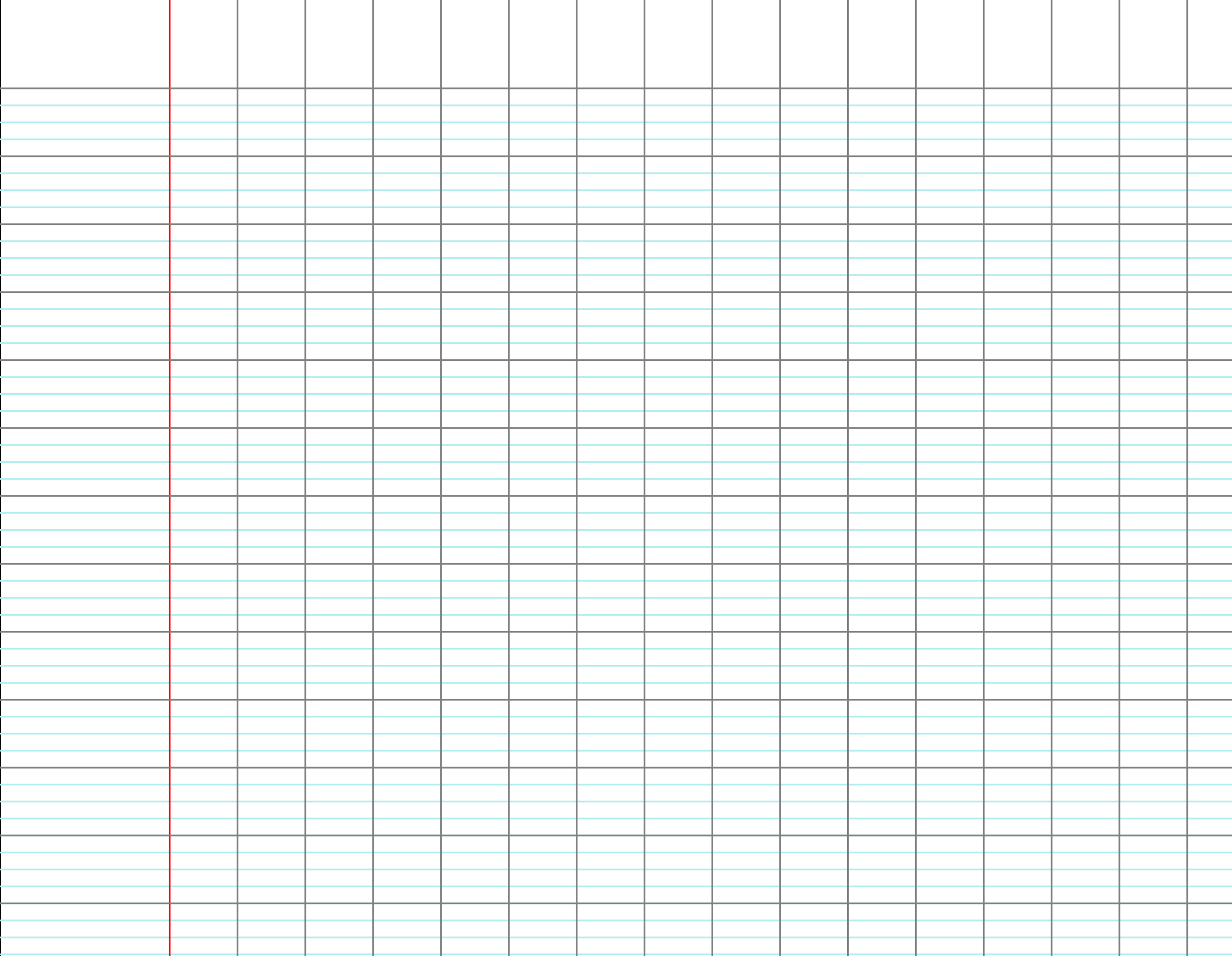 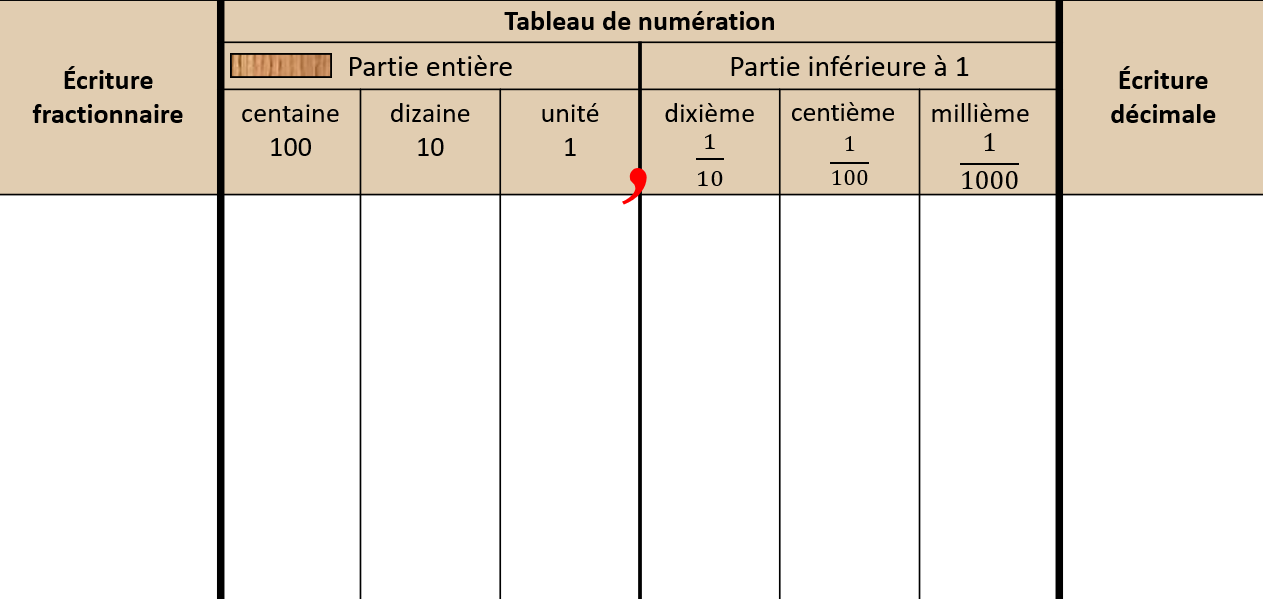 @Aliaslili : www.leblogdaliaslili.fr
[Speaker Notes: F 8 ligne B]
Aide le tailleur et le juge à passer d’une fraction décimale à un nombre décimal.
CM1
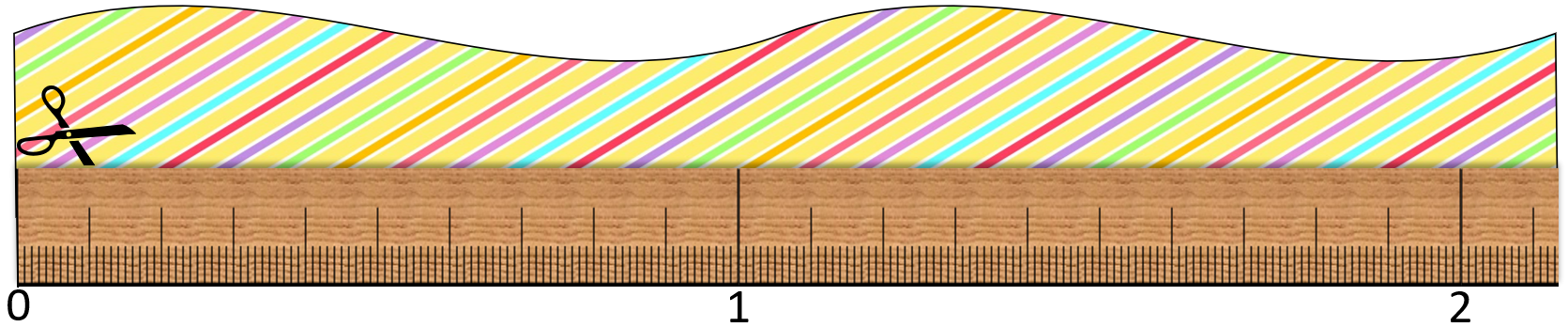 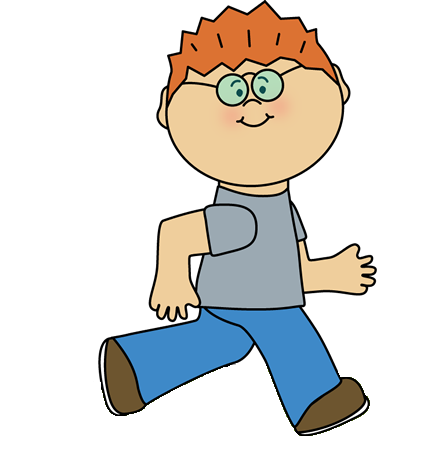 CM2
@Aliaslili : www.leblogdaliaslili.fr
Je passe d’une fraction décimale à un nombre décimal.
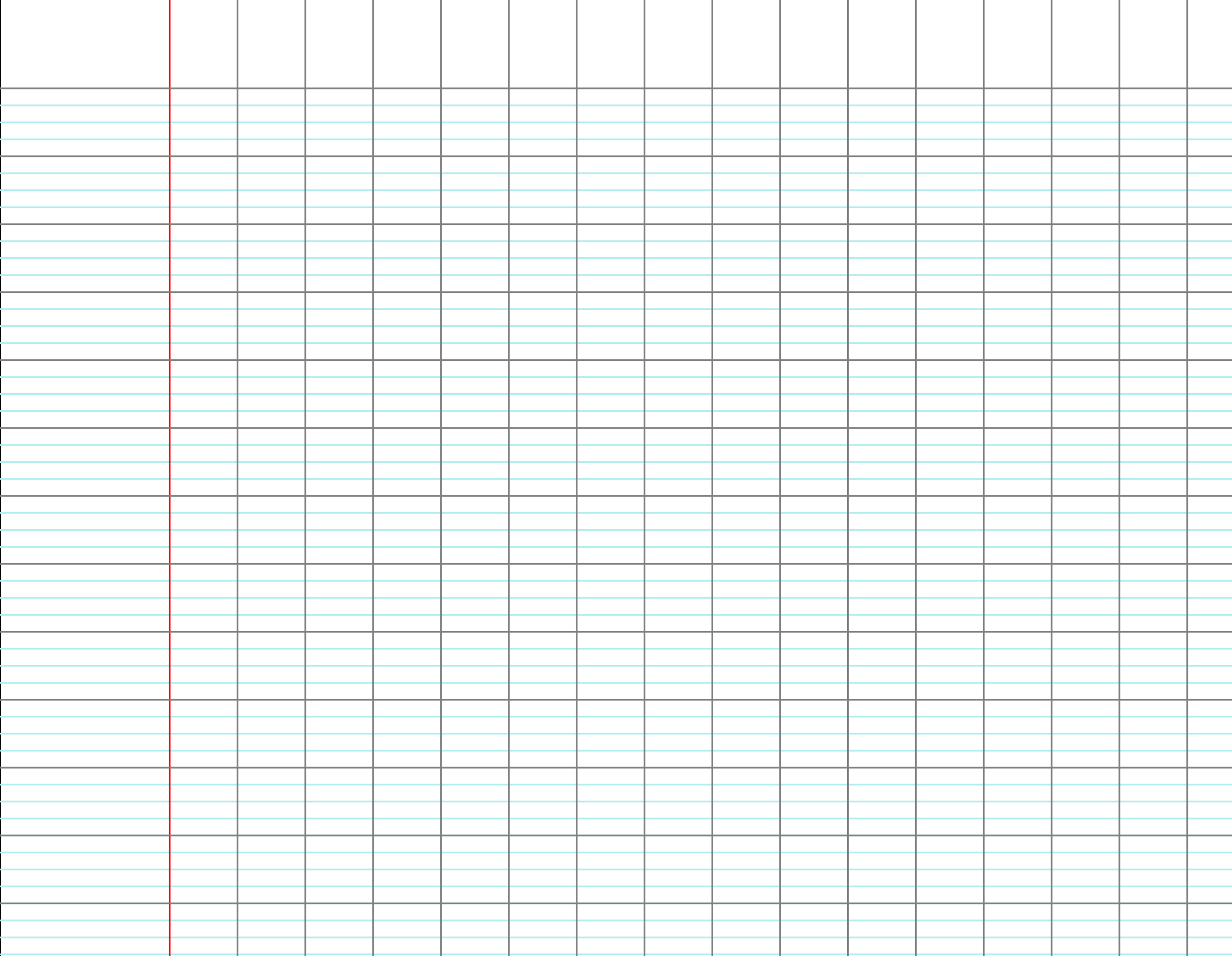 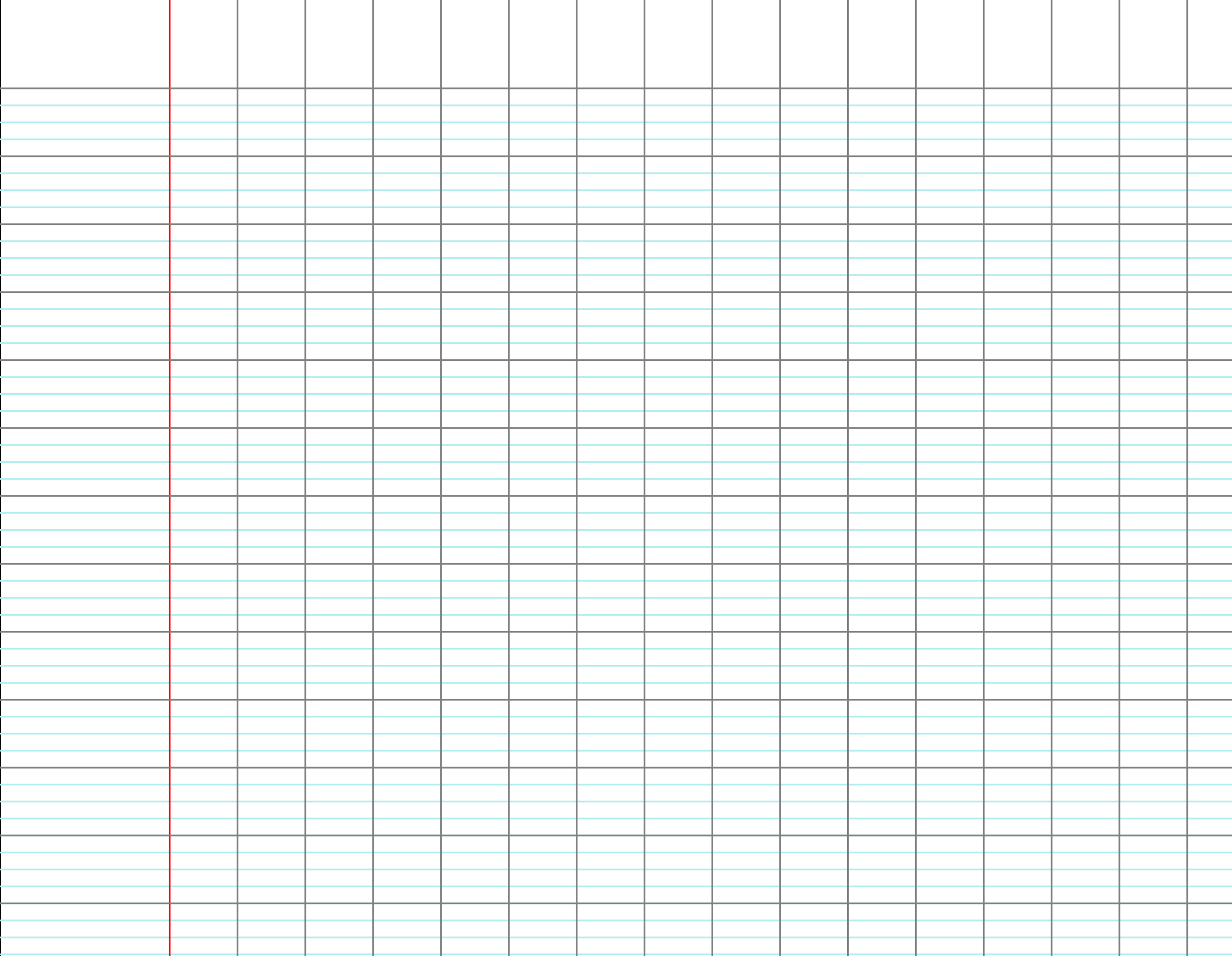 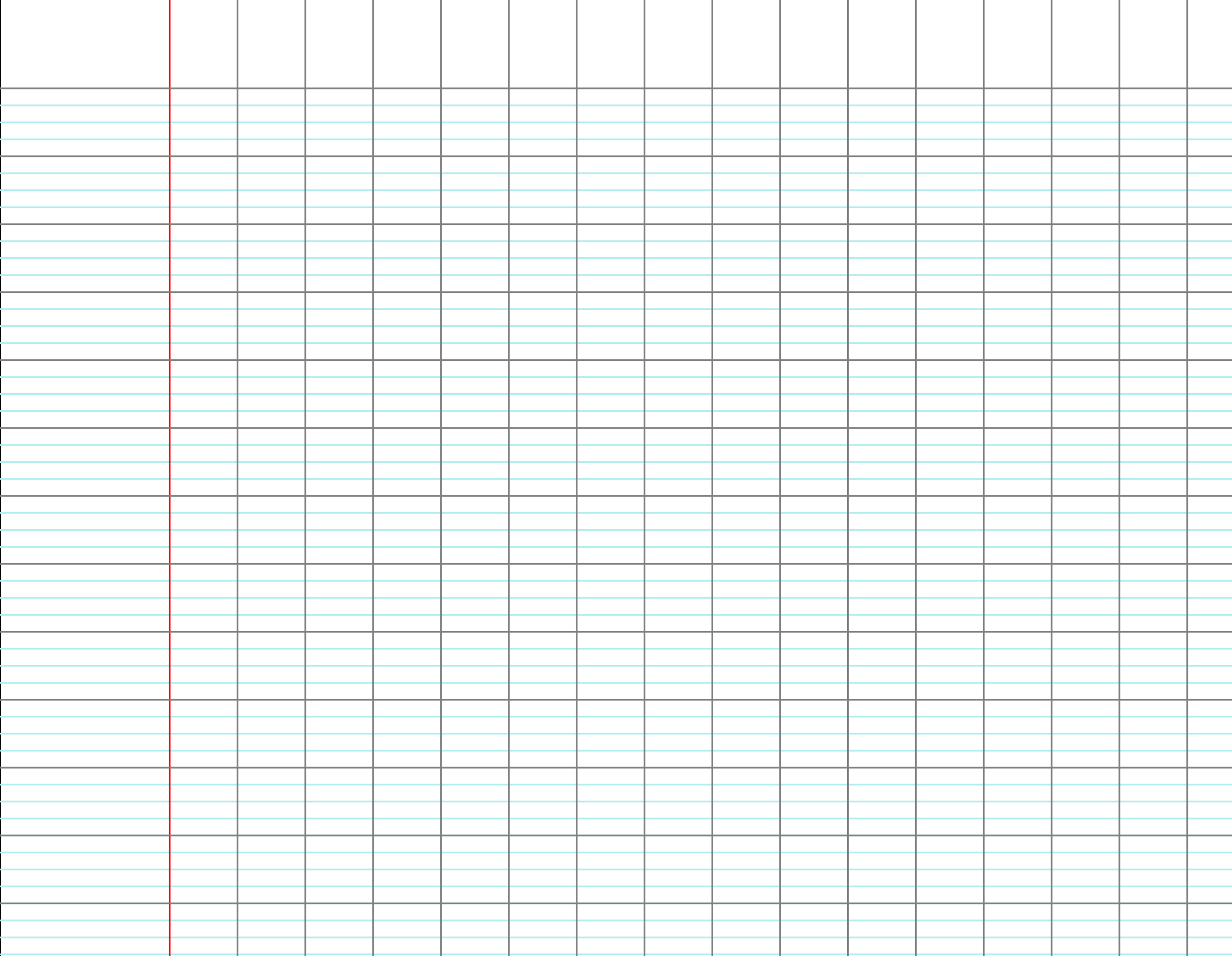 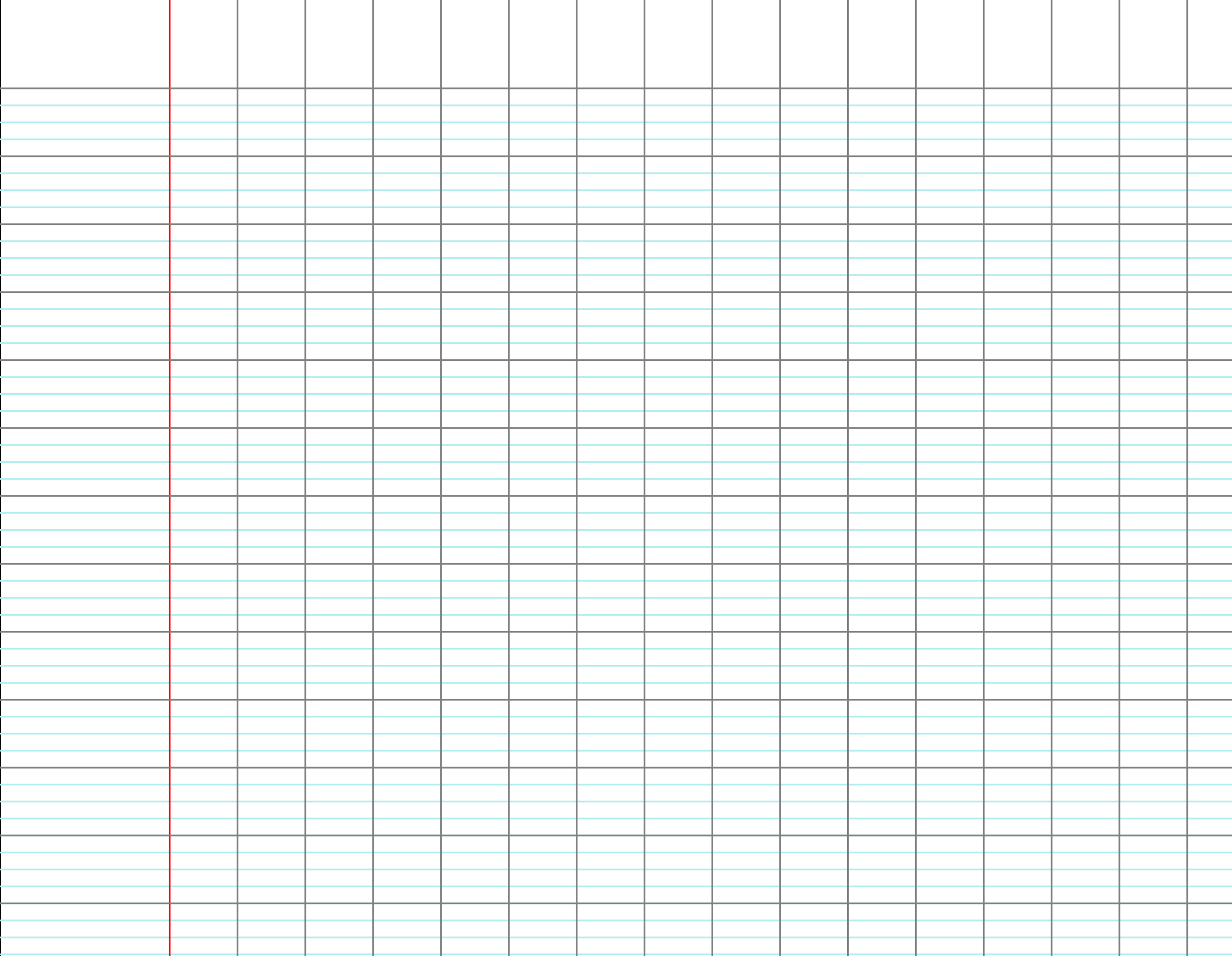 2,006
70,0 ou 70
7,50 ou 7,5
0,07
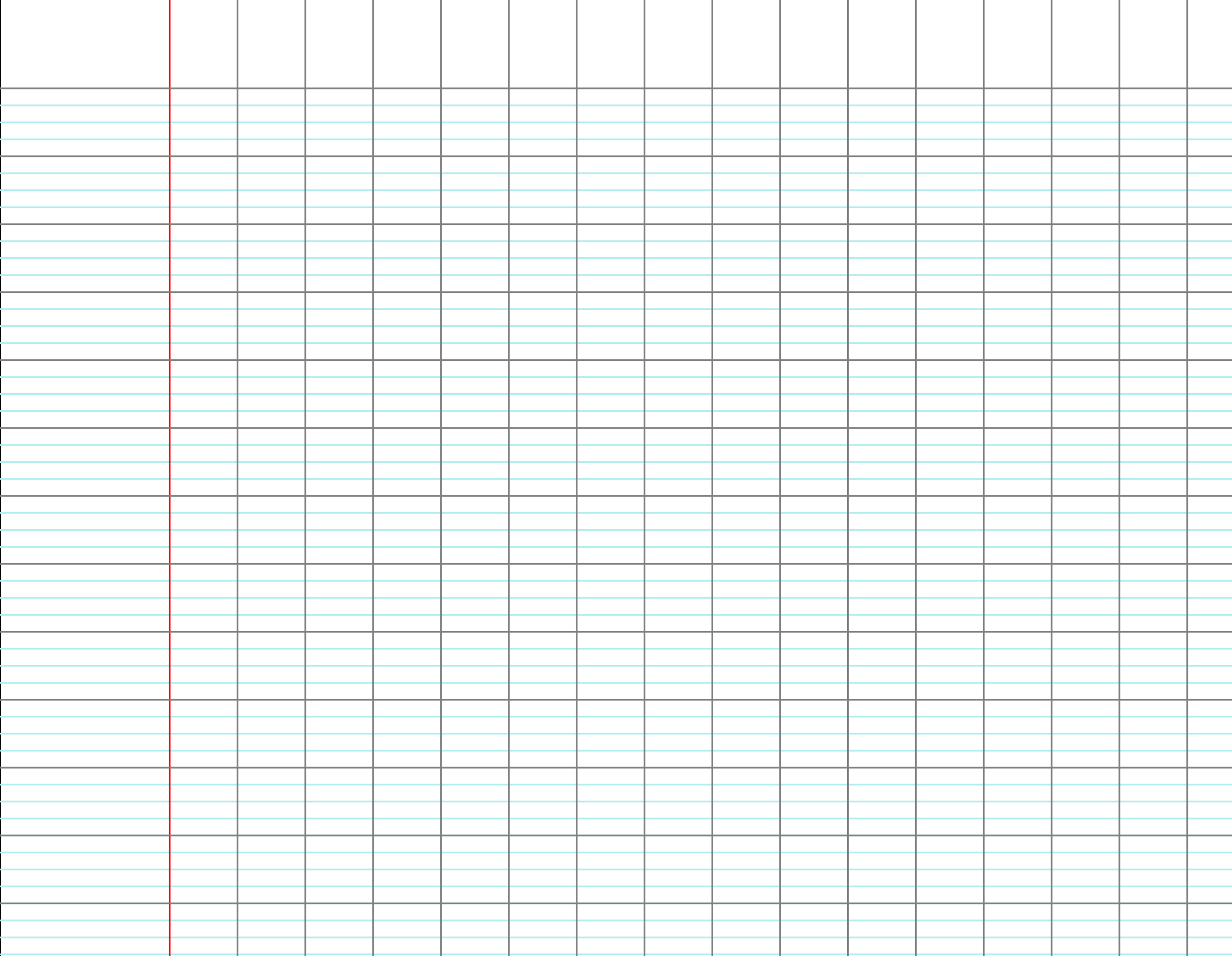 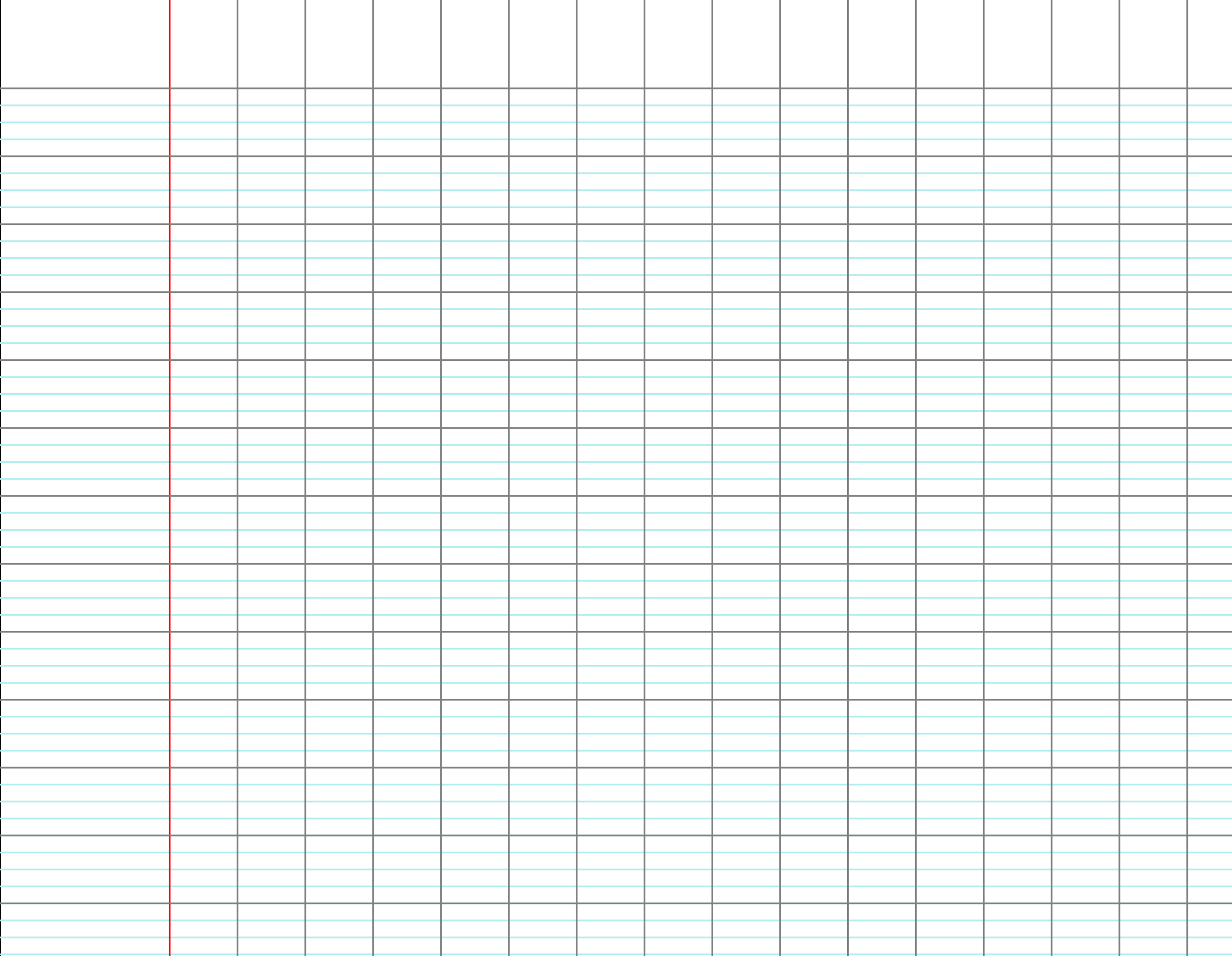 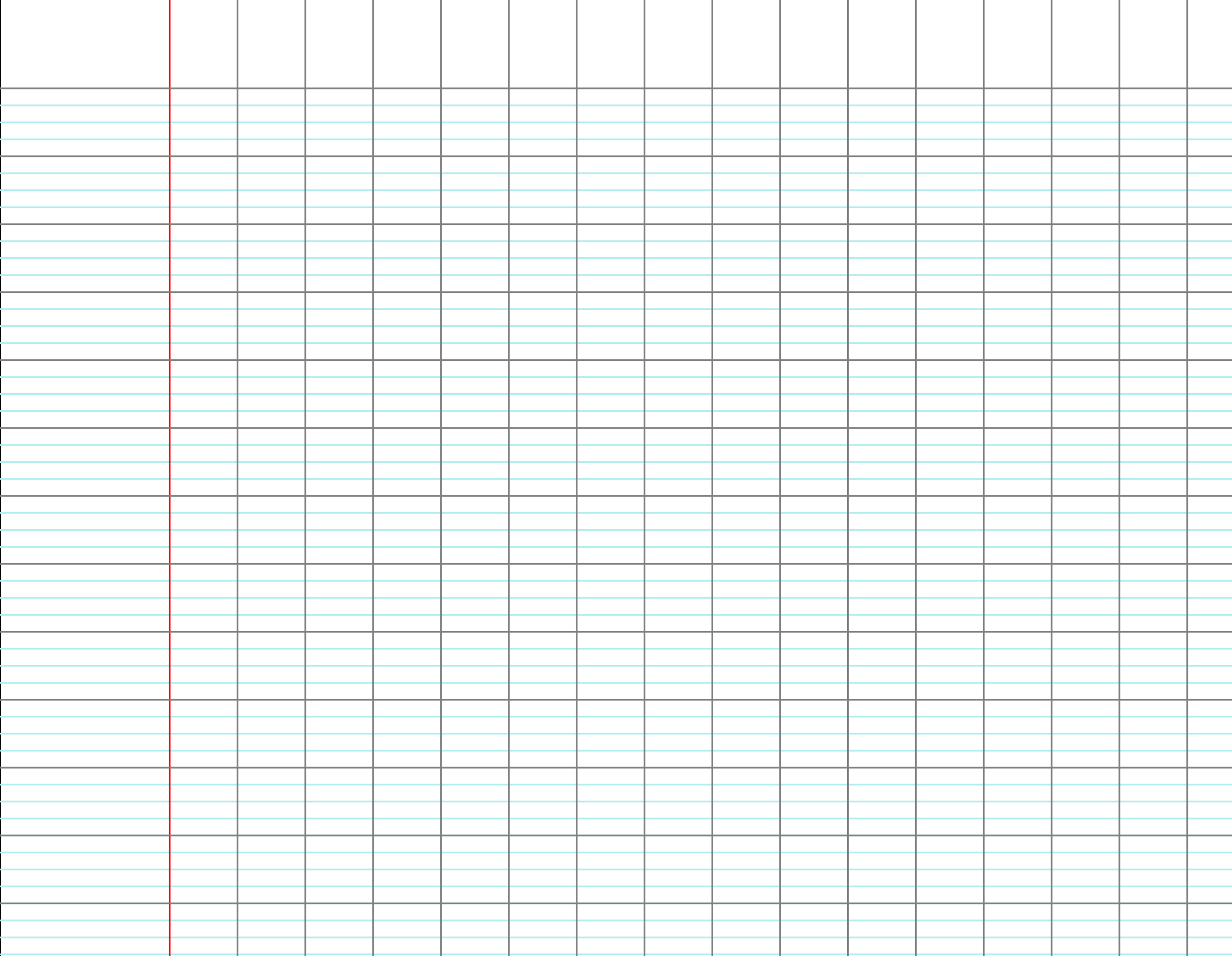 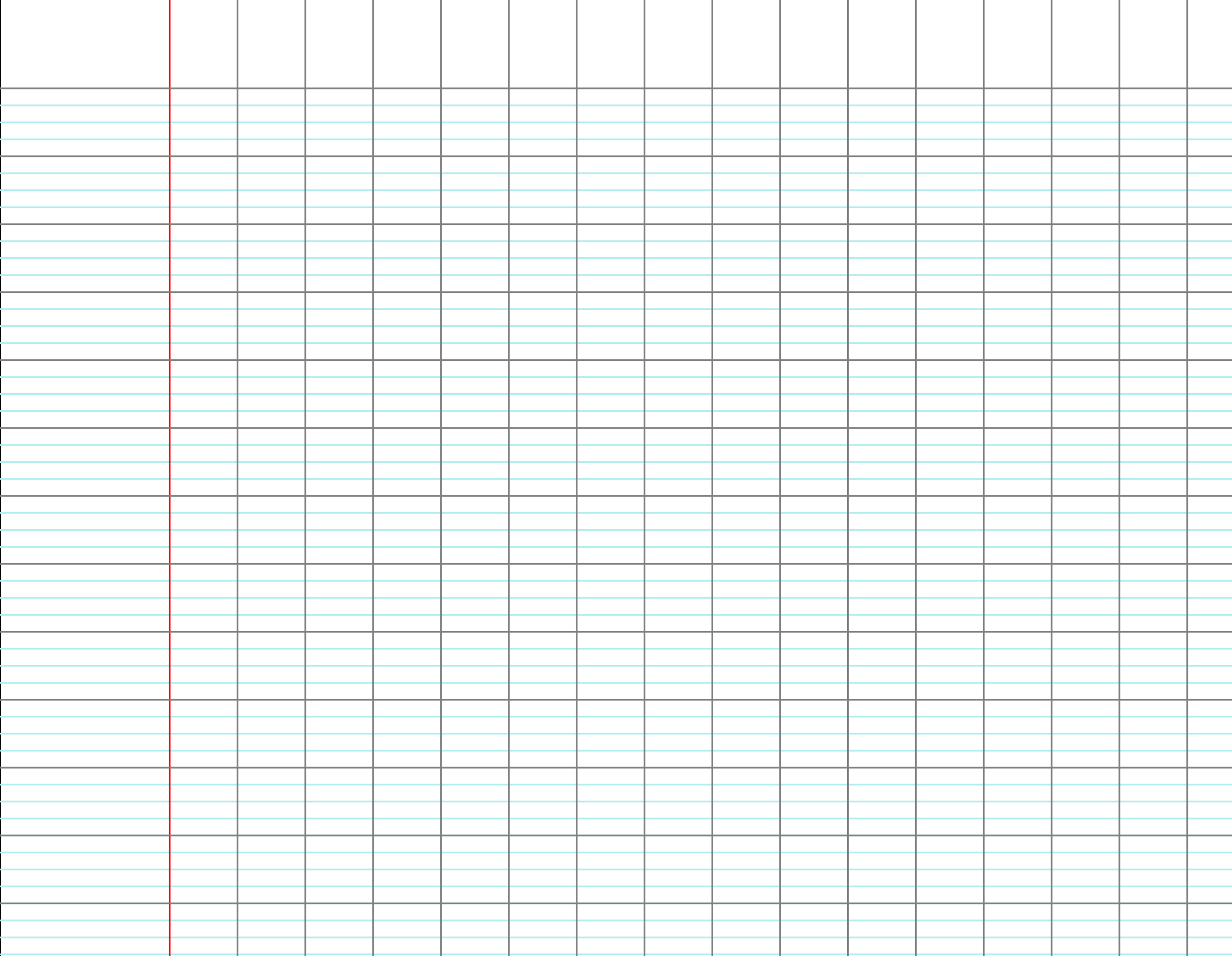 1,73
8,01
34,8
3,07
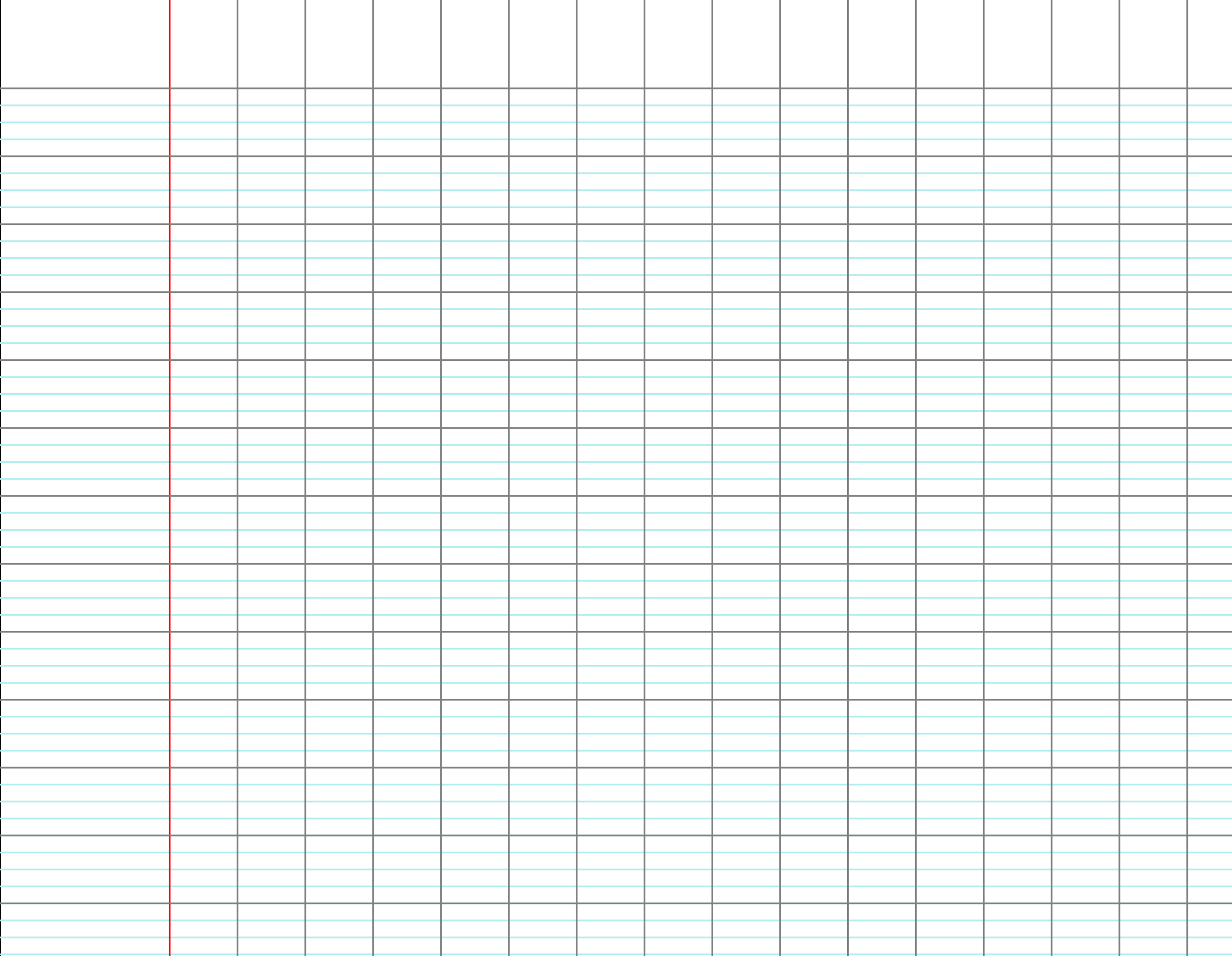 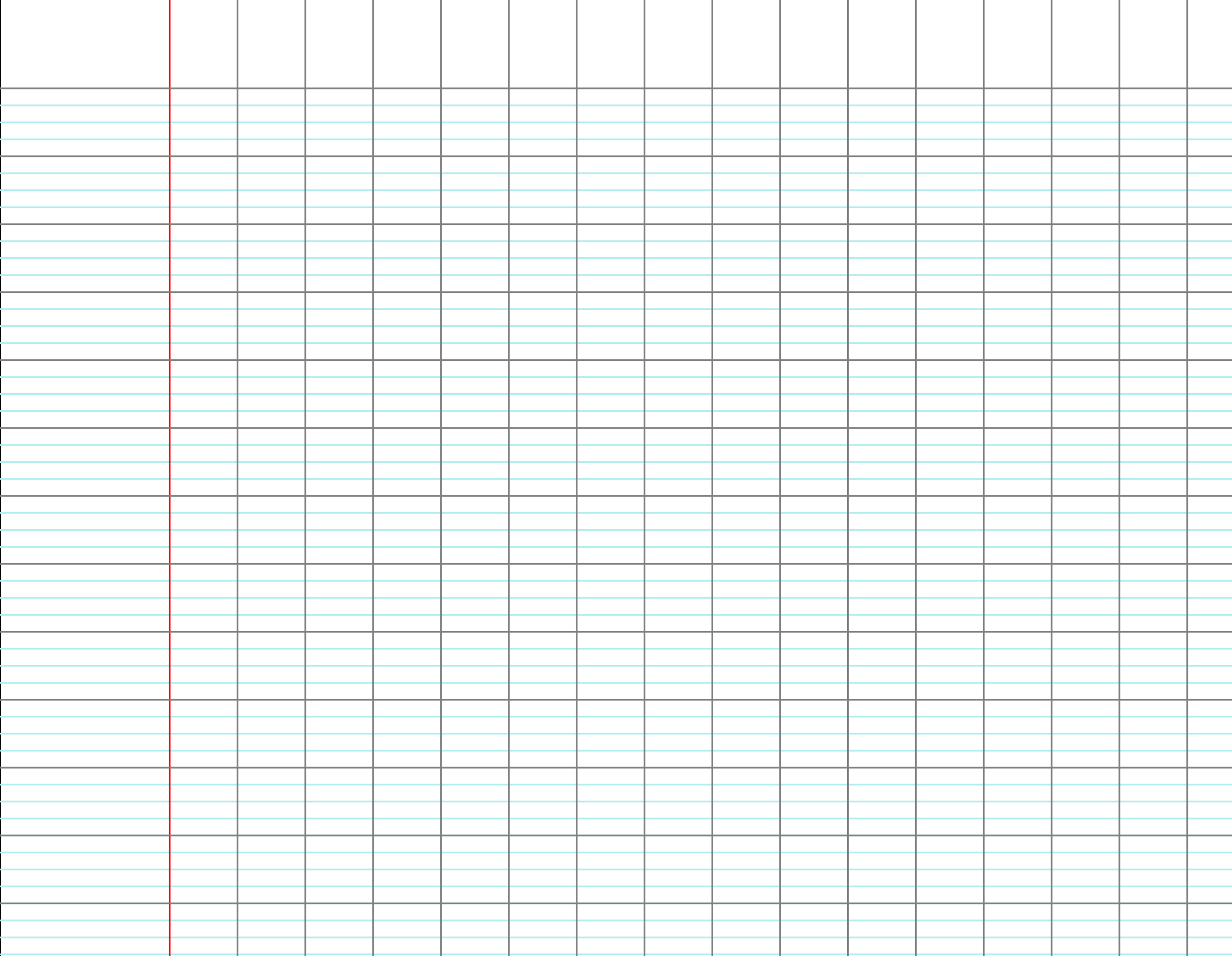 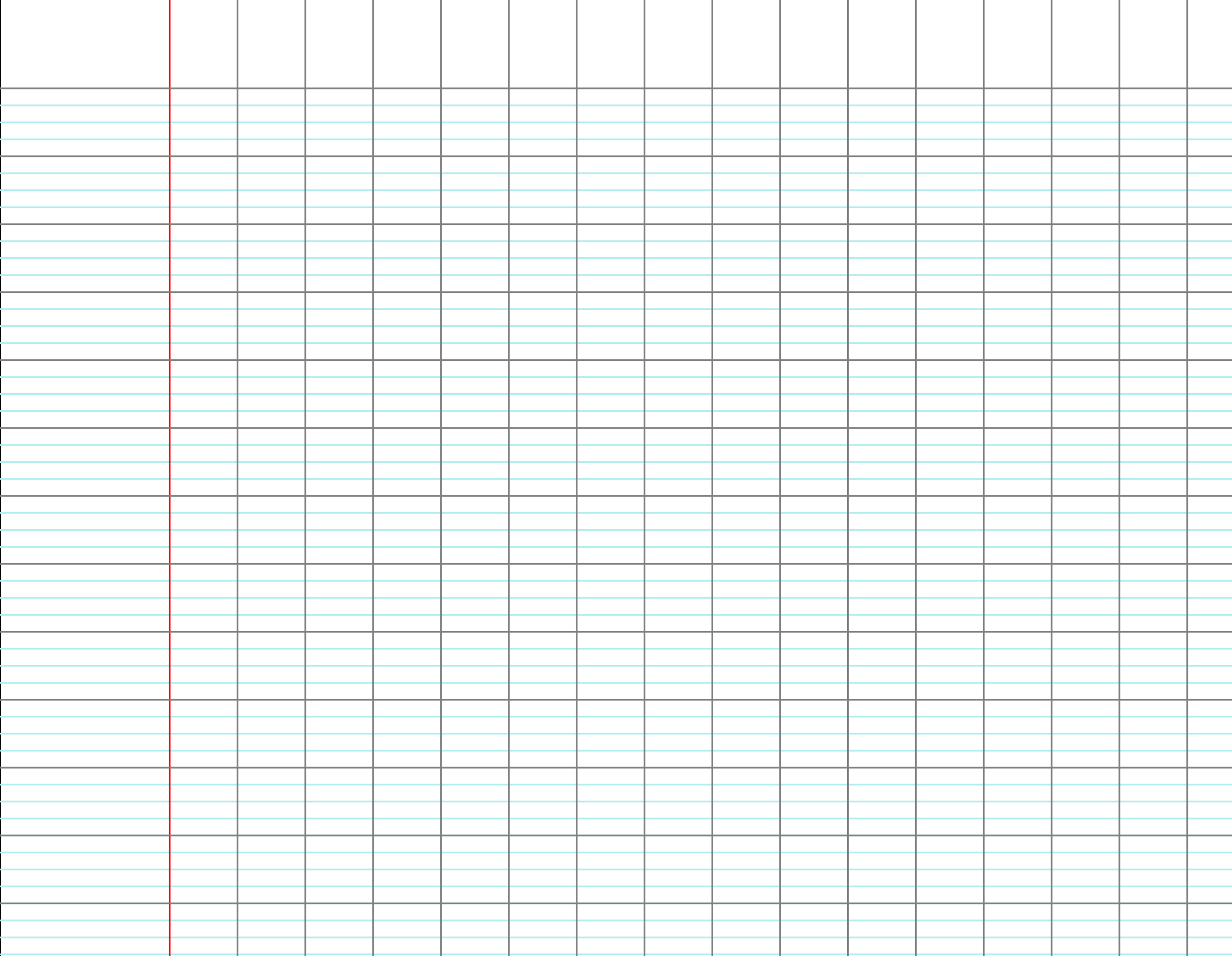 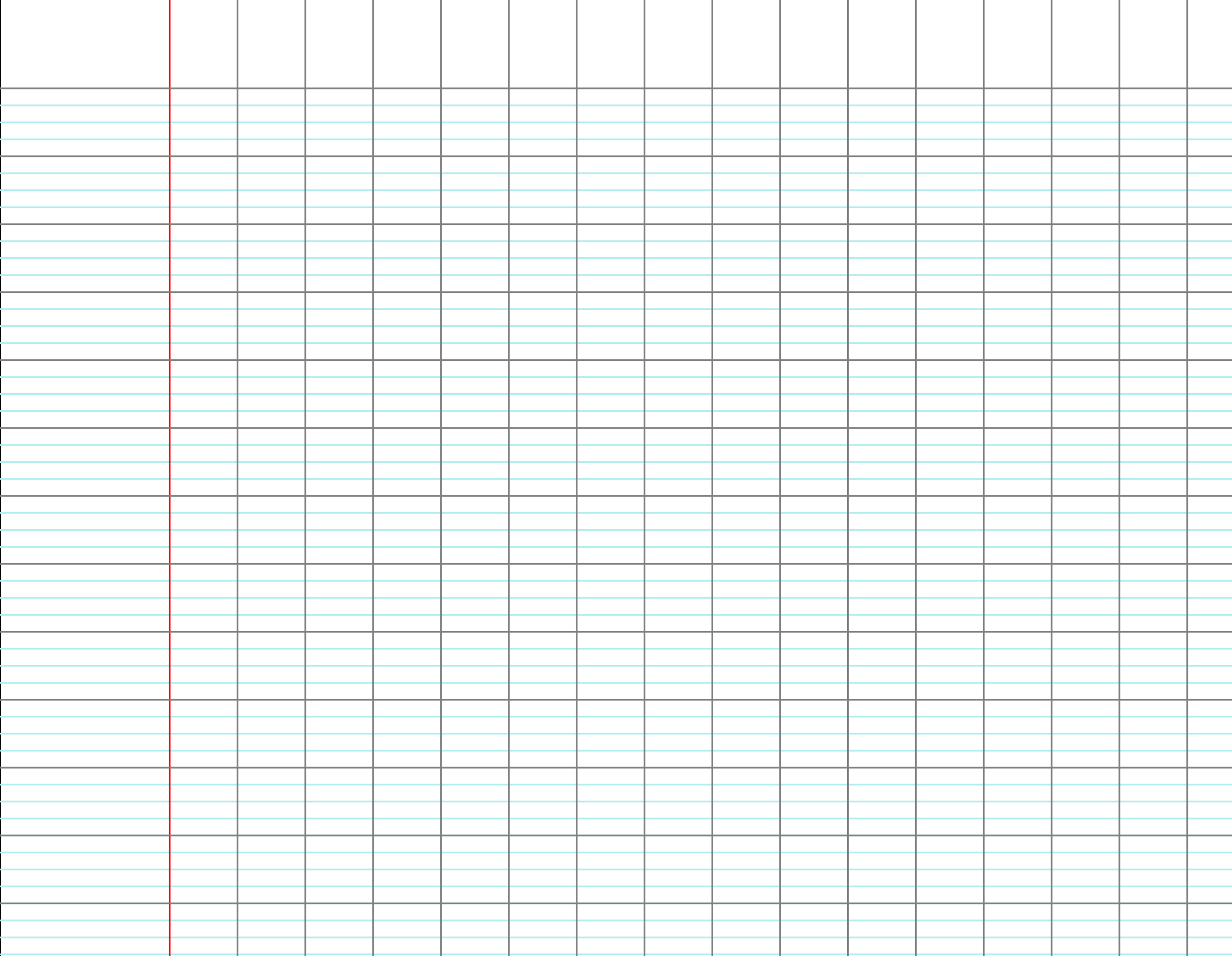 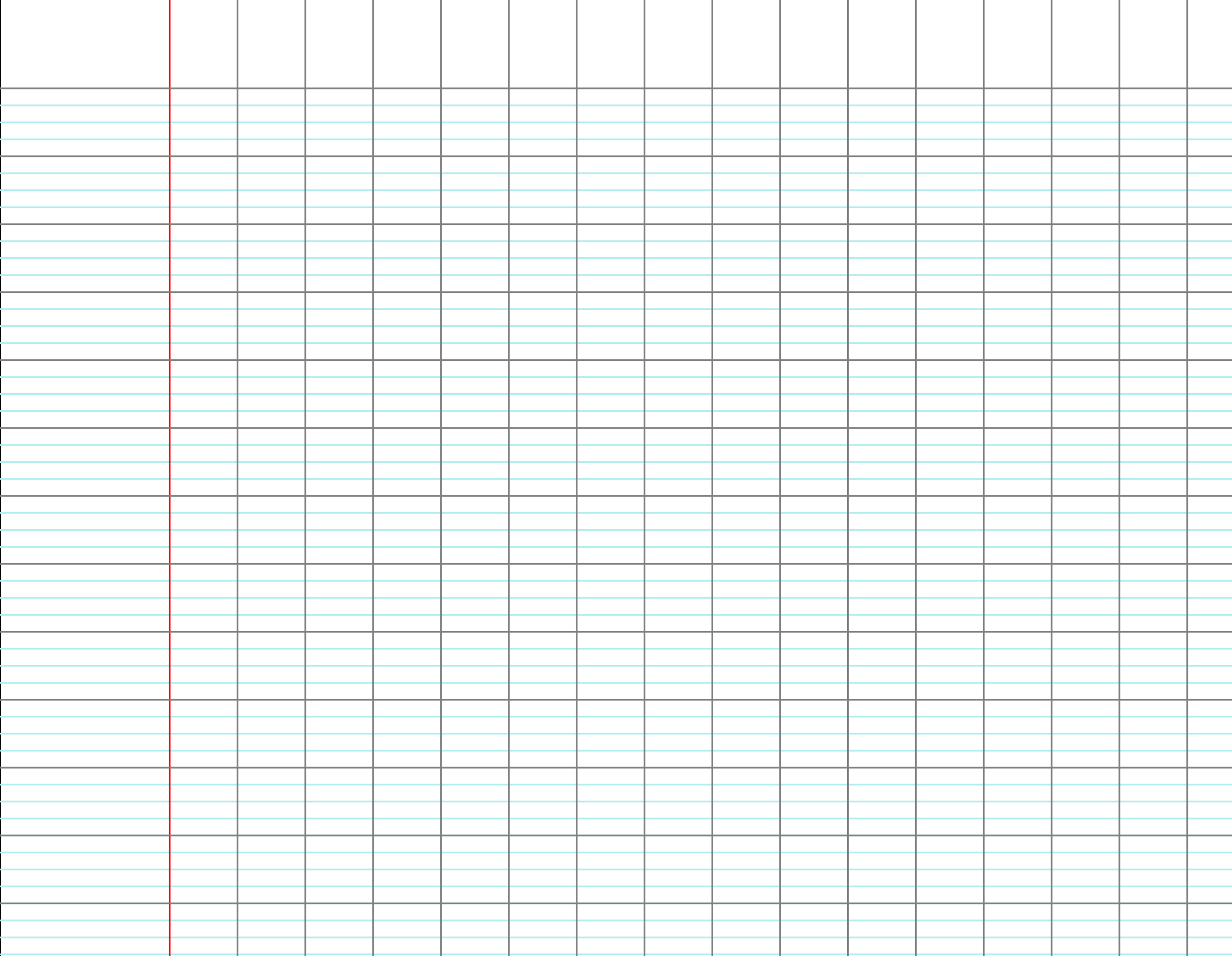 0,04
0,58
24,16
0,008
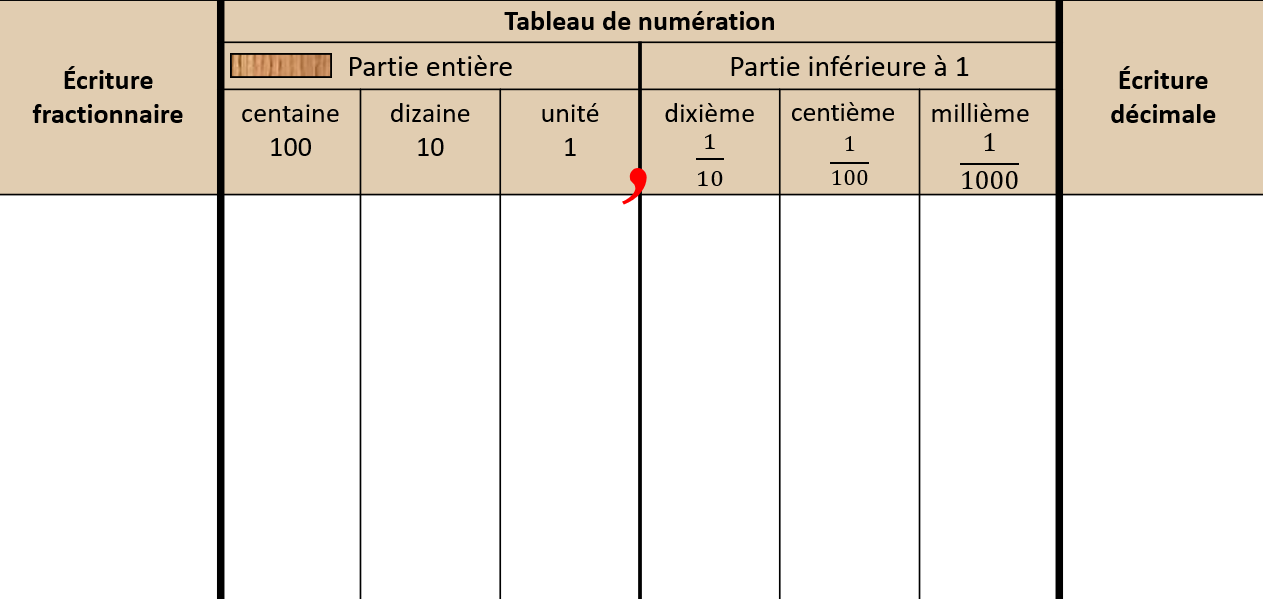 @Aliaslili : www.leblogdaliaslili.fr
[Speaker Notes: F 8 ligne B]
Aide le tailleur et le juge à passer d’une fraction décimale à un nombre décimal.
CM1
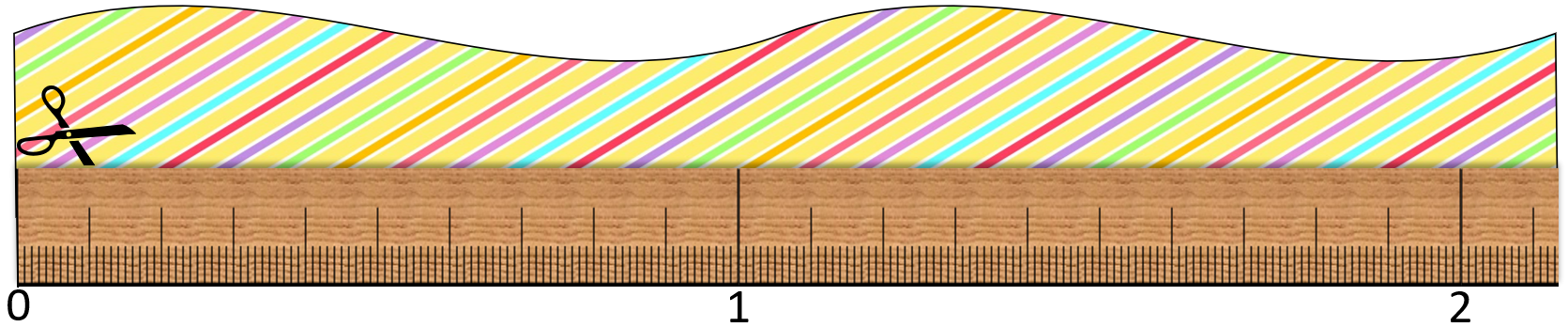 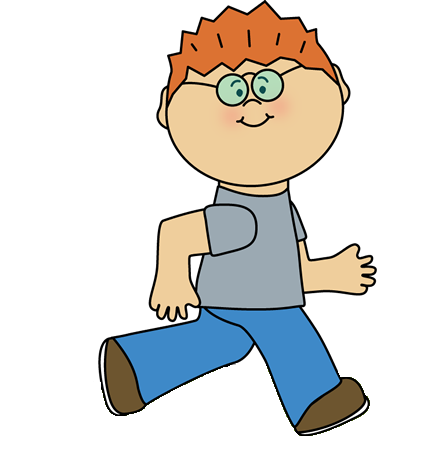 CM2
@Aliaslili : www.leblogdaliaslili.fr
Je passe d’une fraction décimale à un nombre décimal.
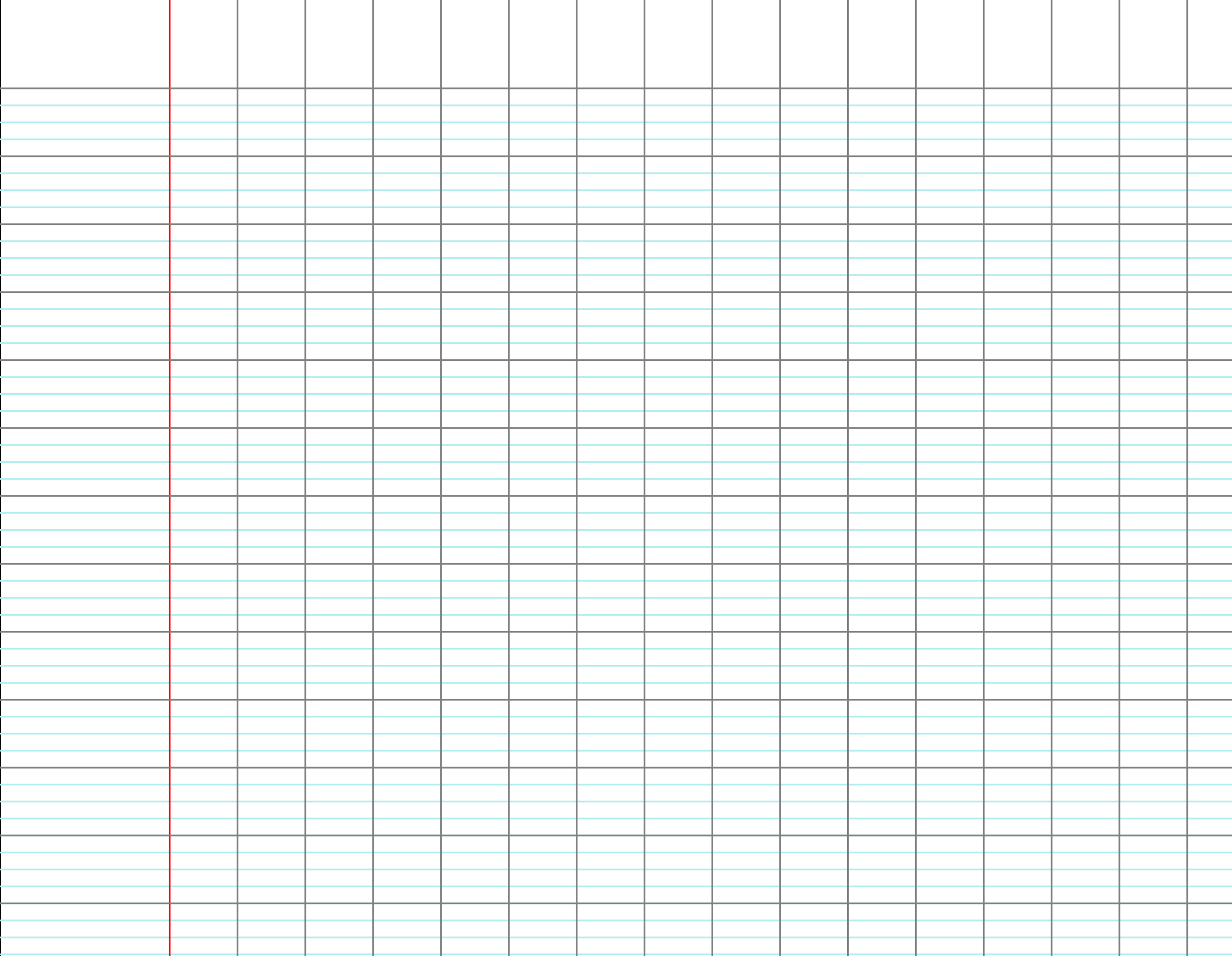 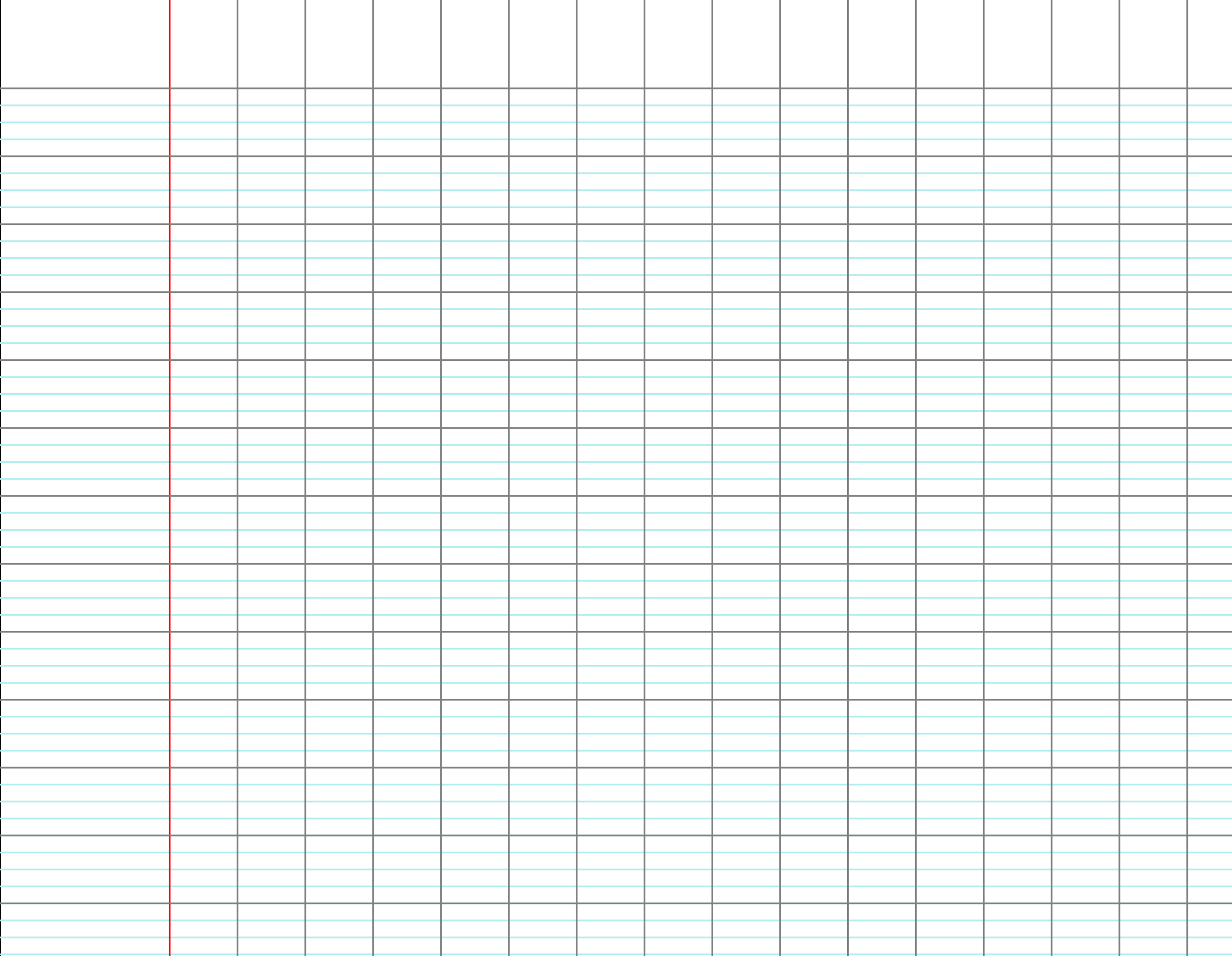 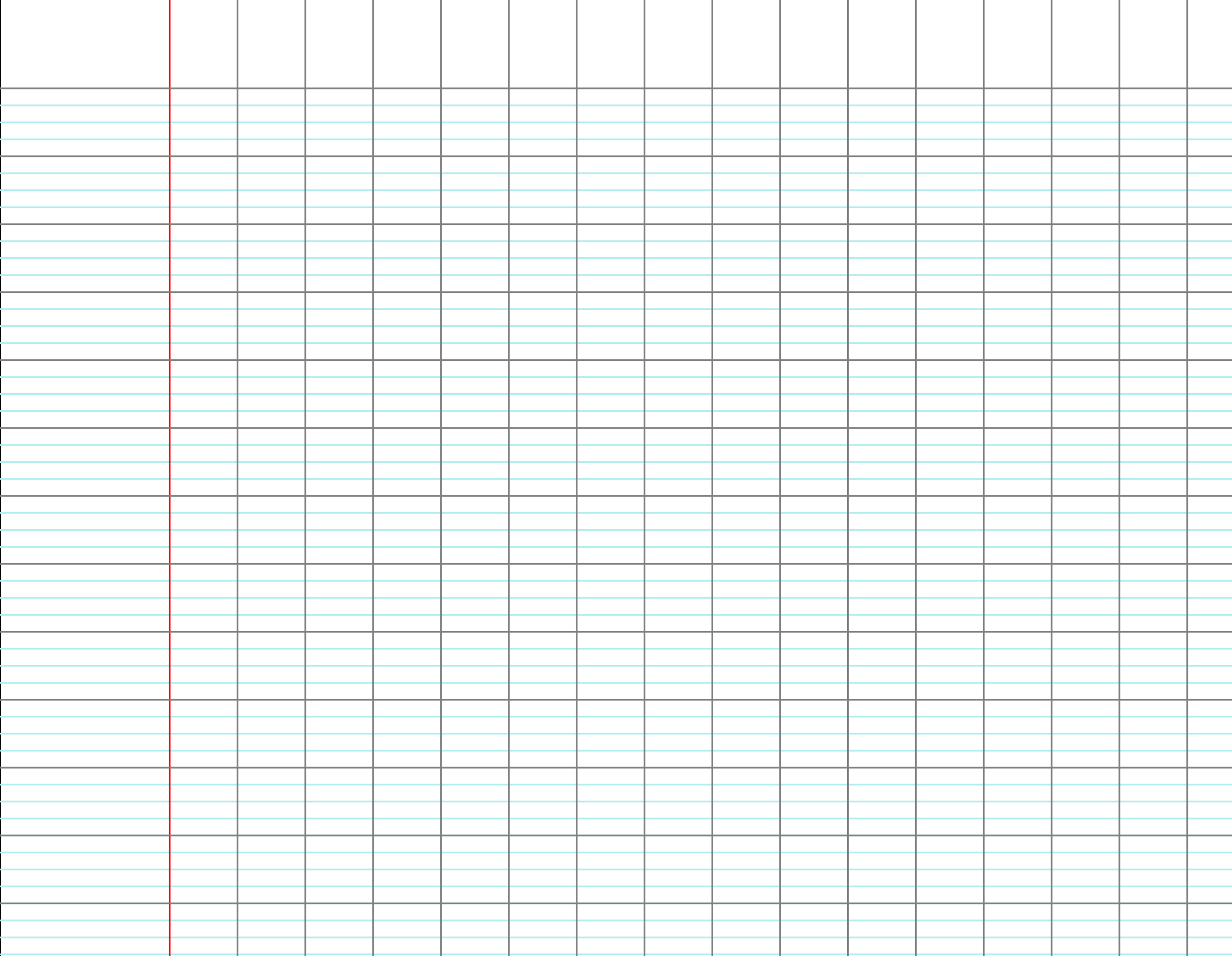 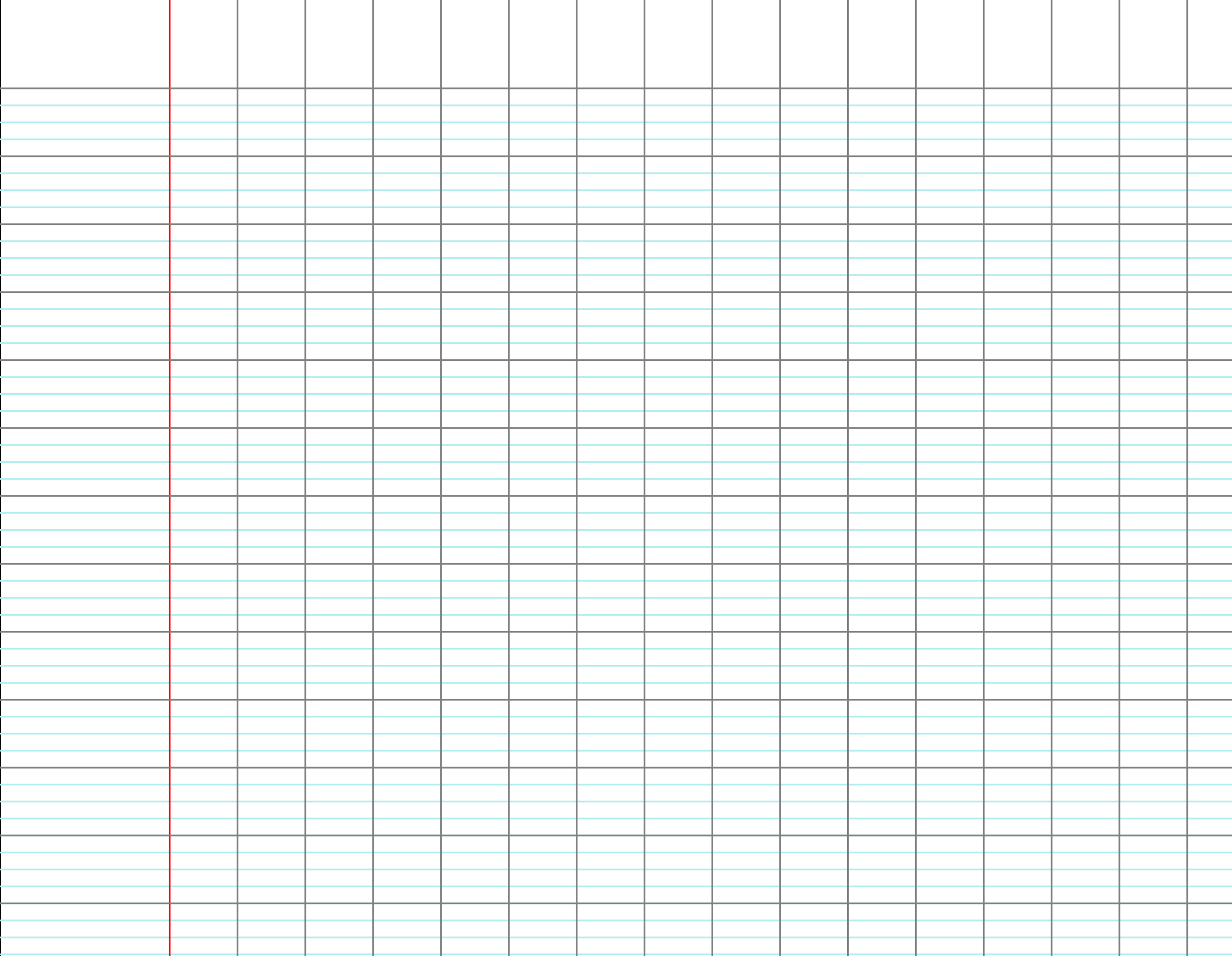 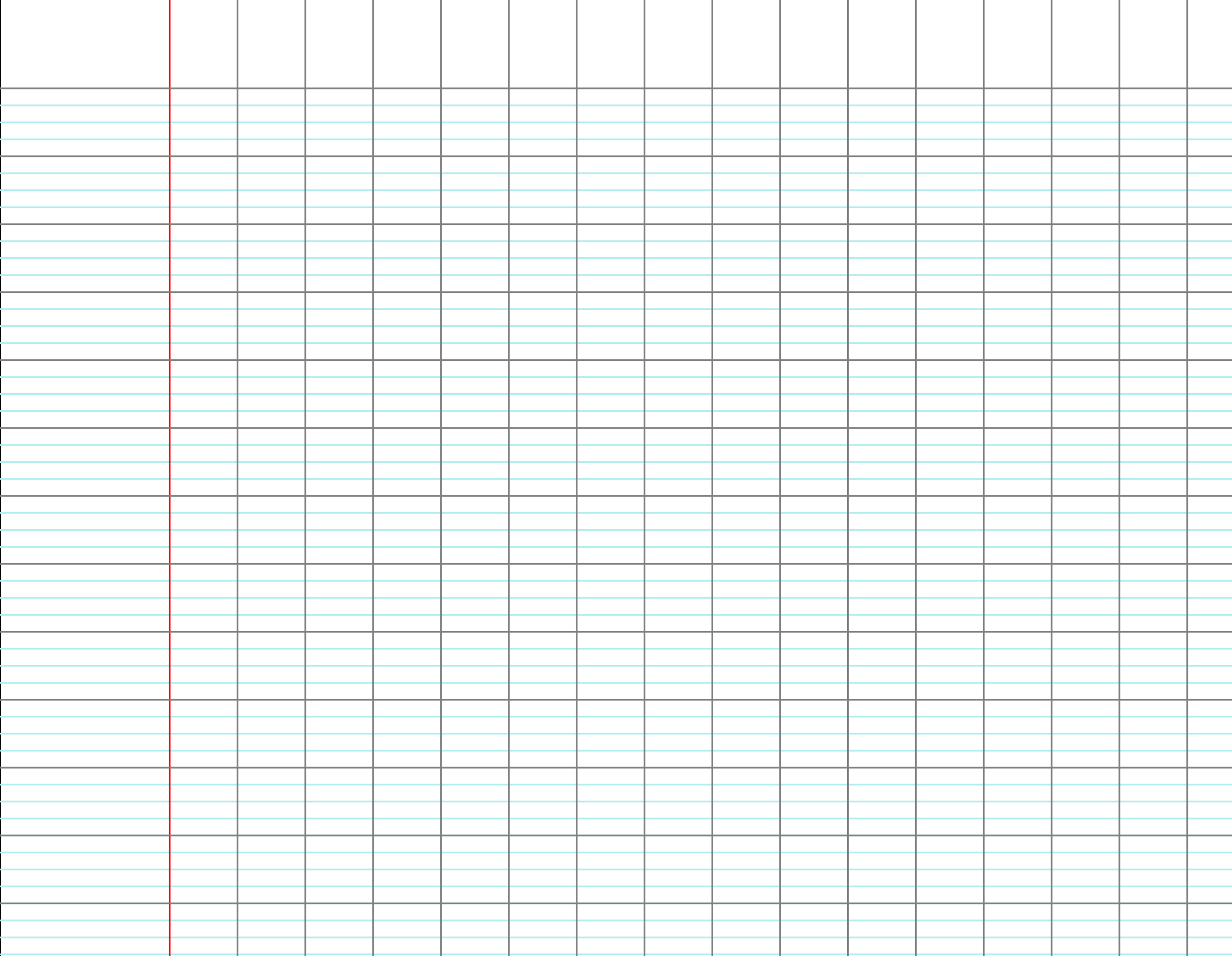 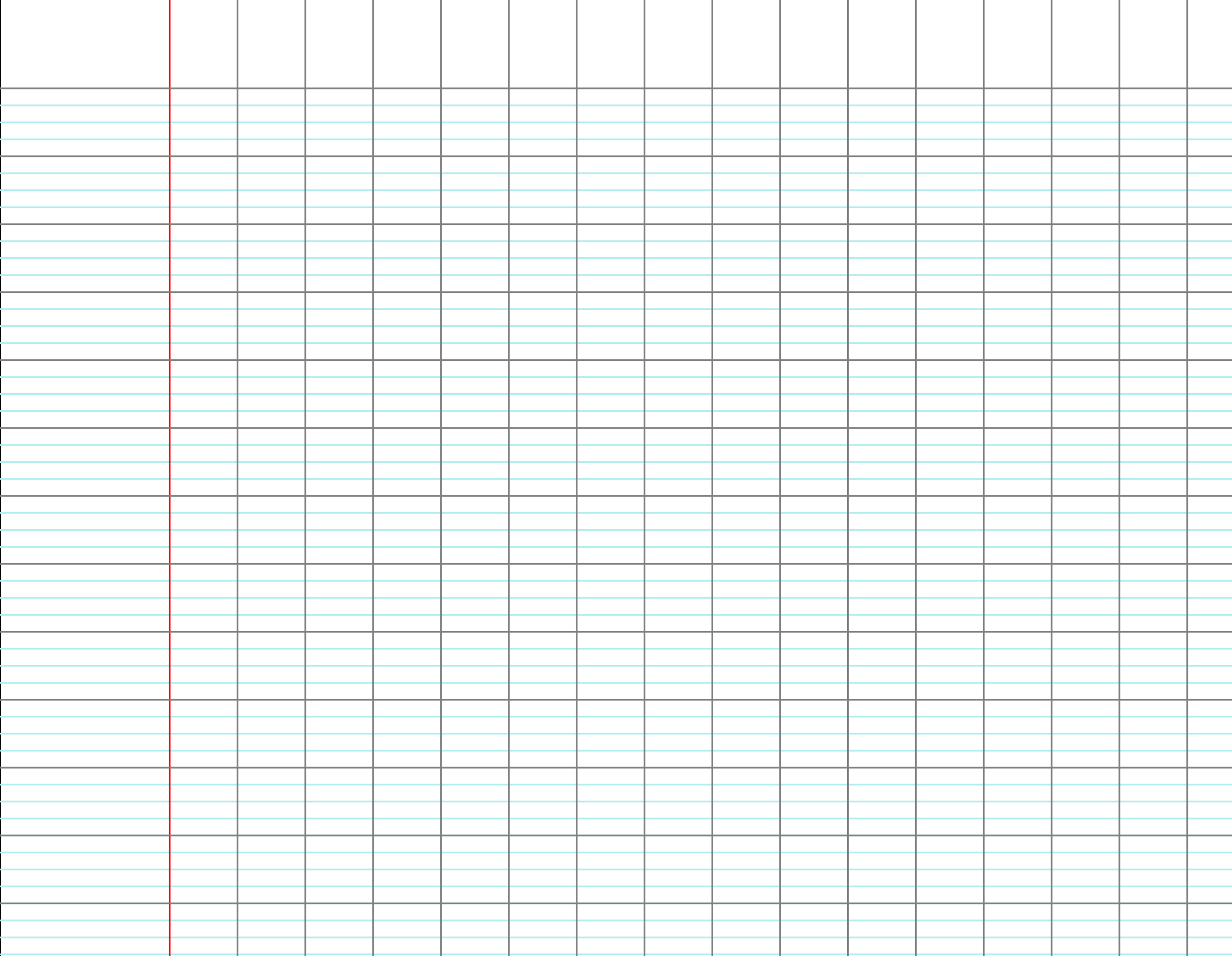 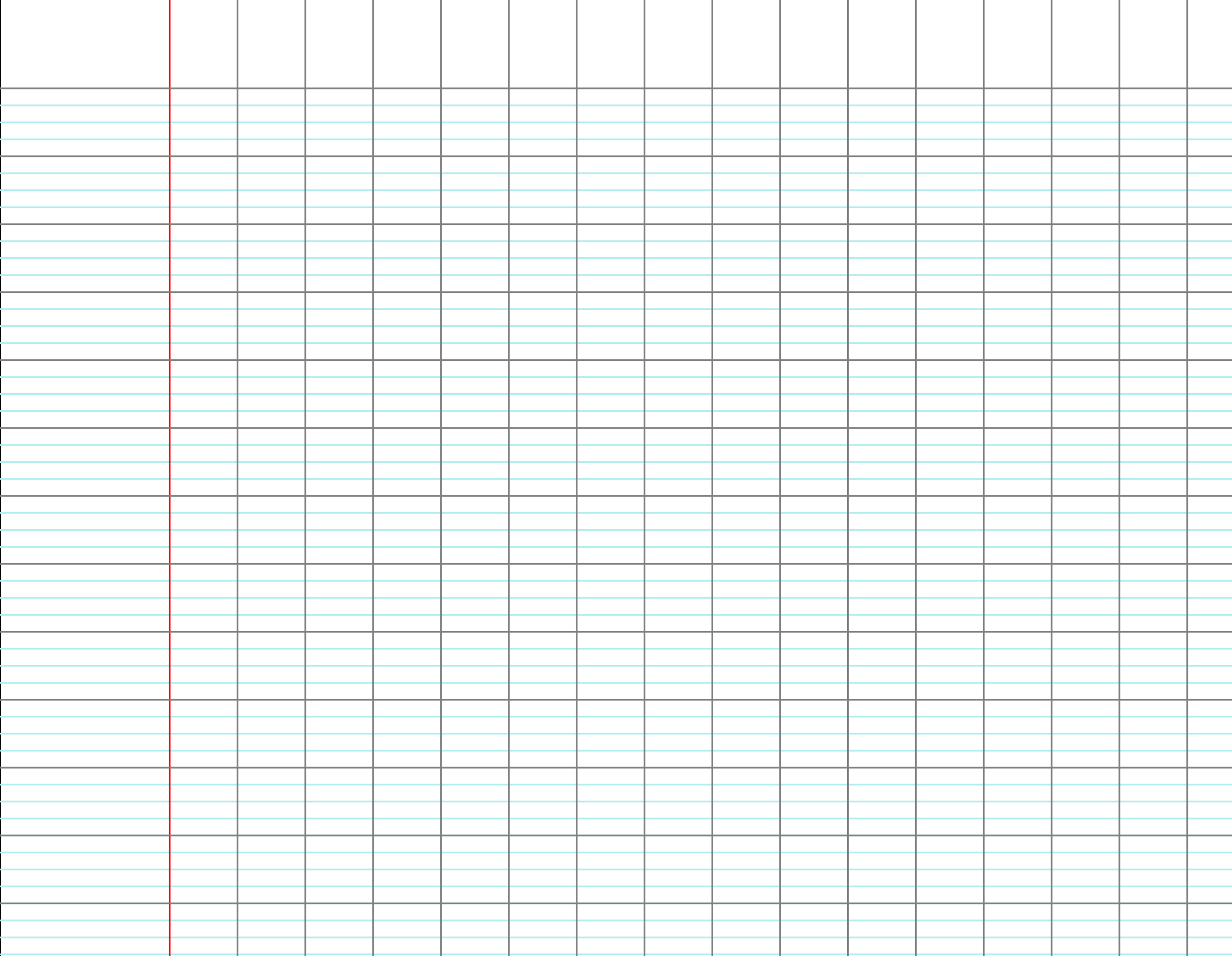 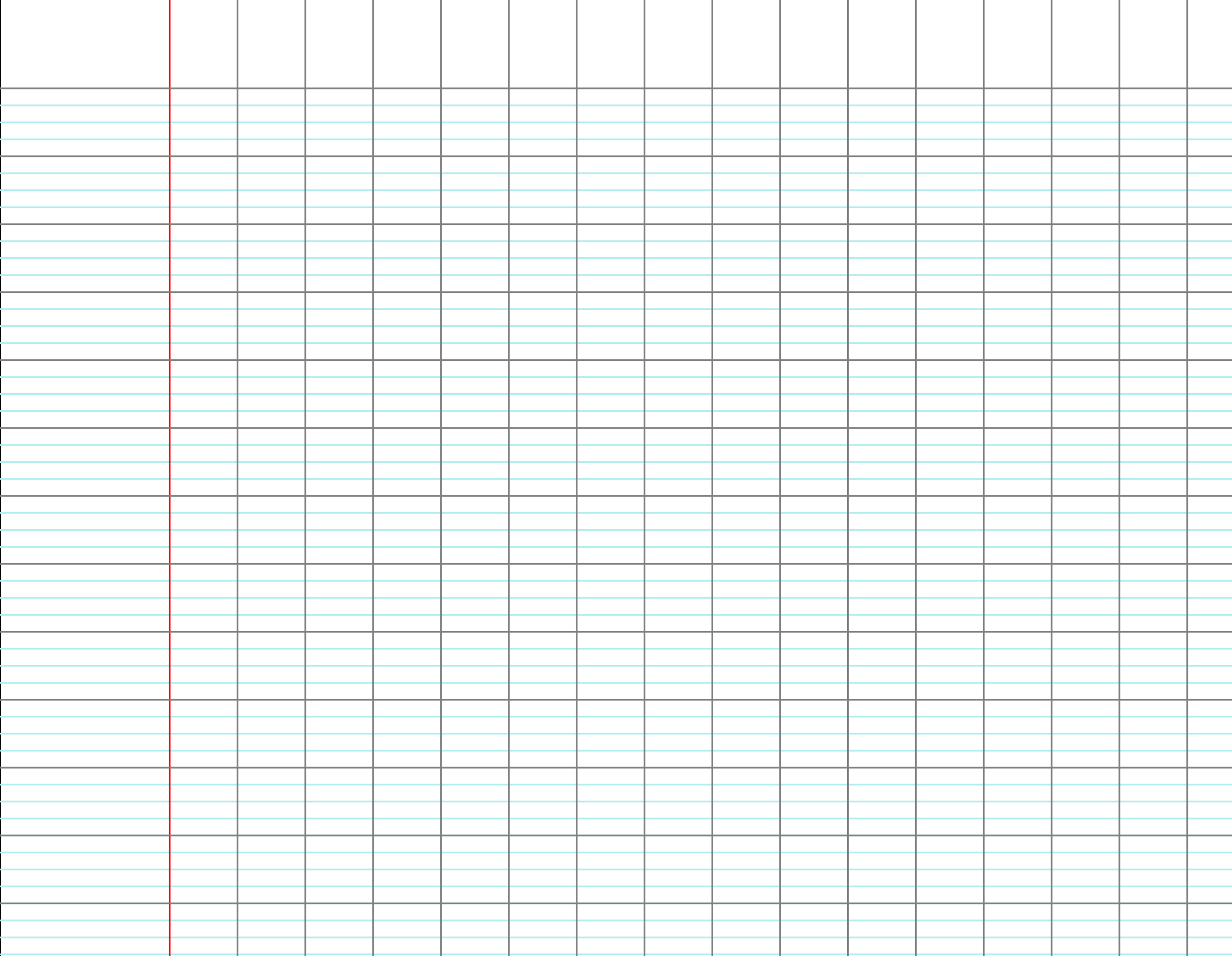 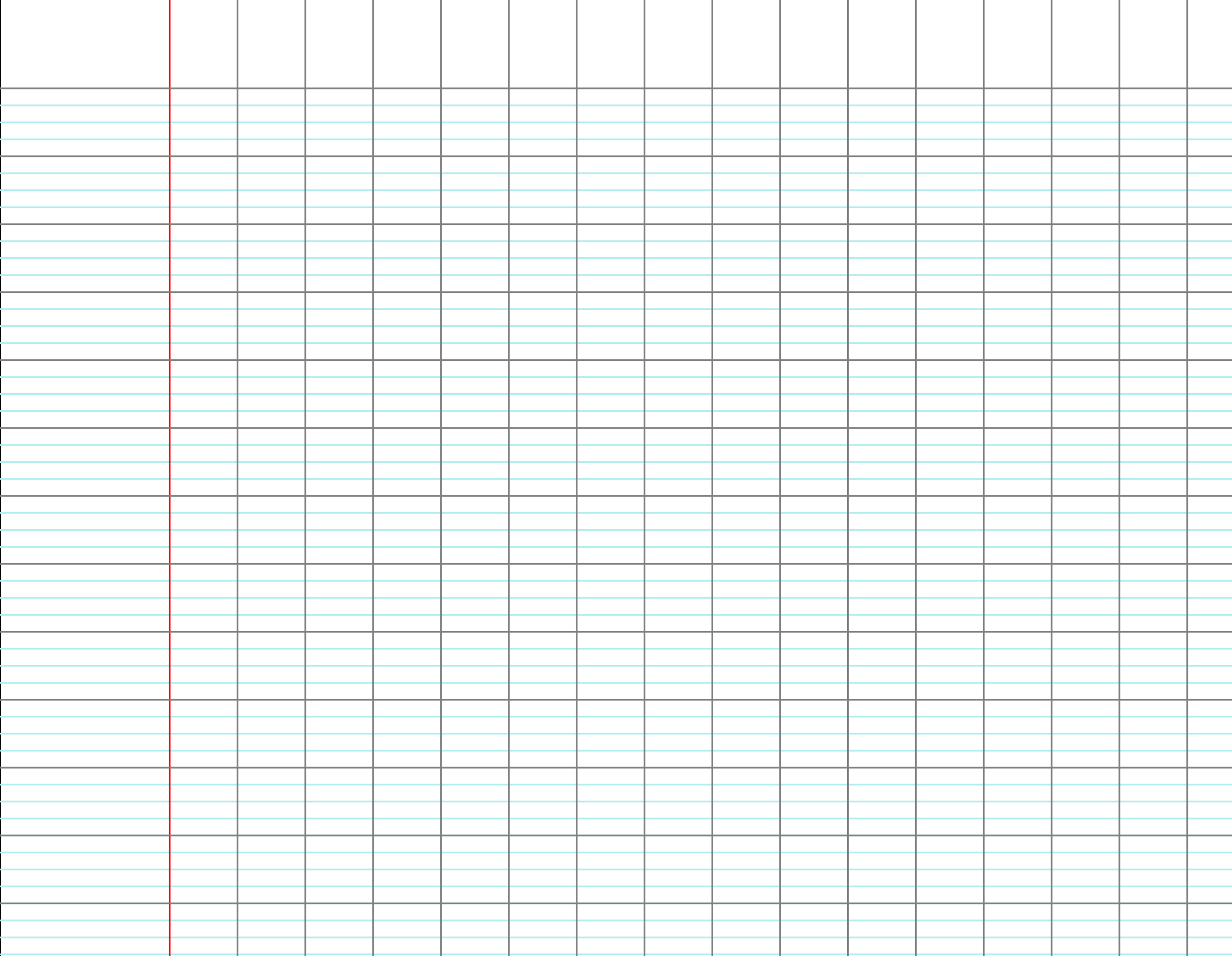 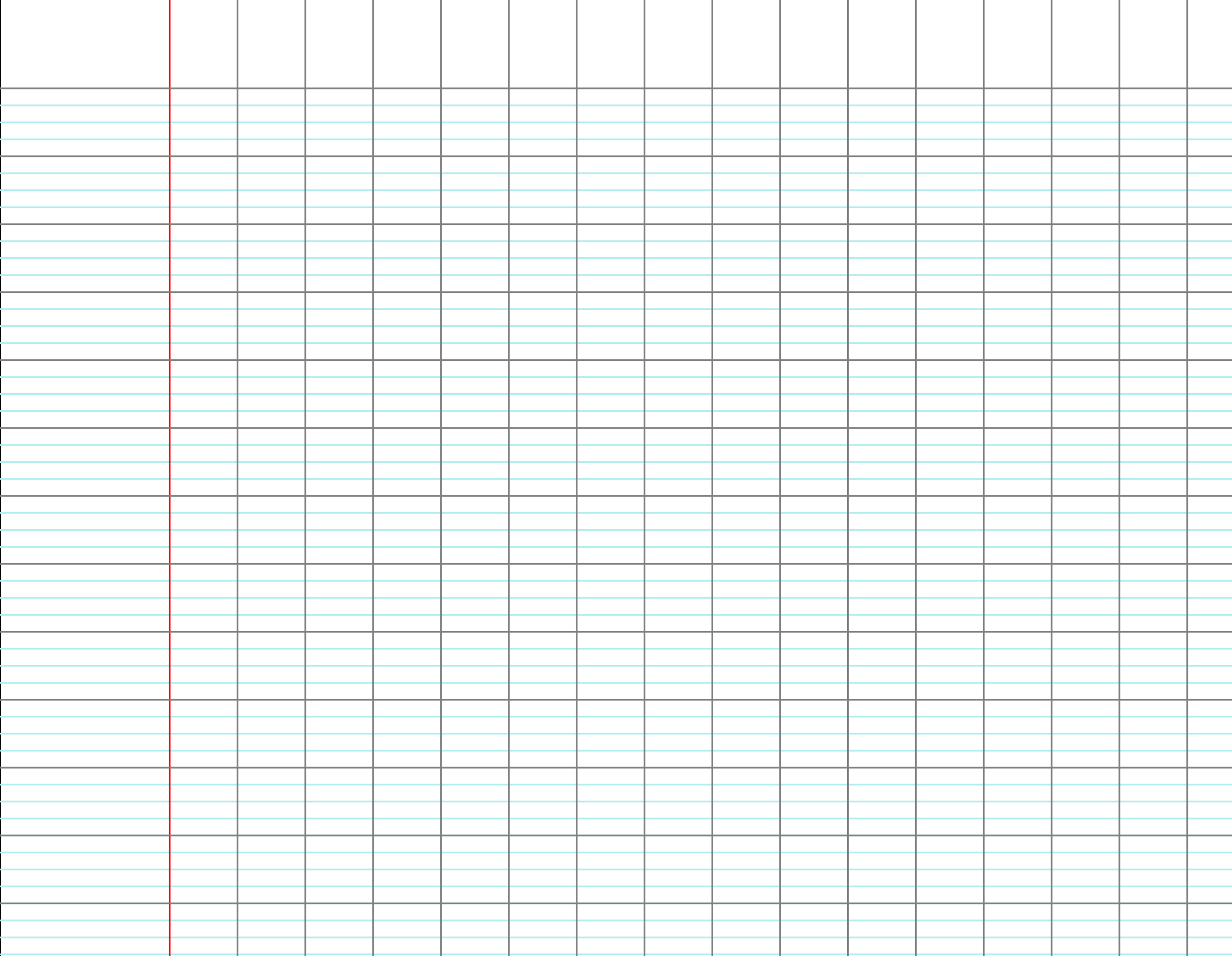 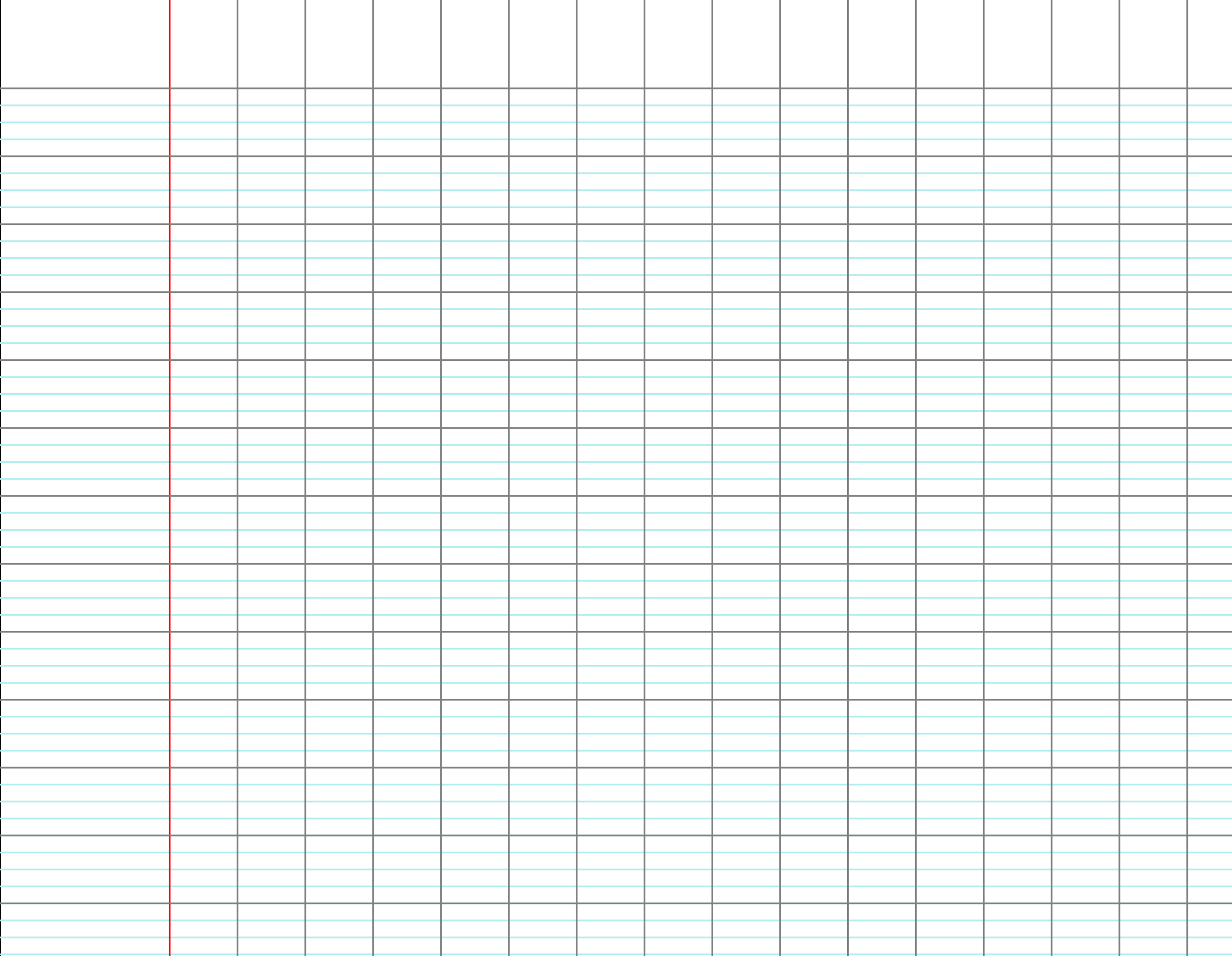 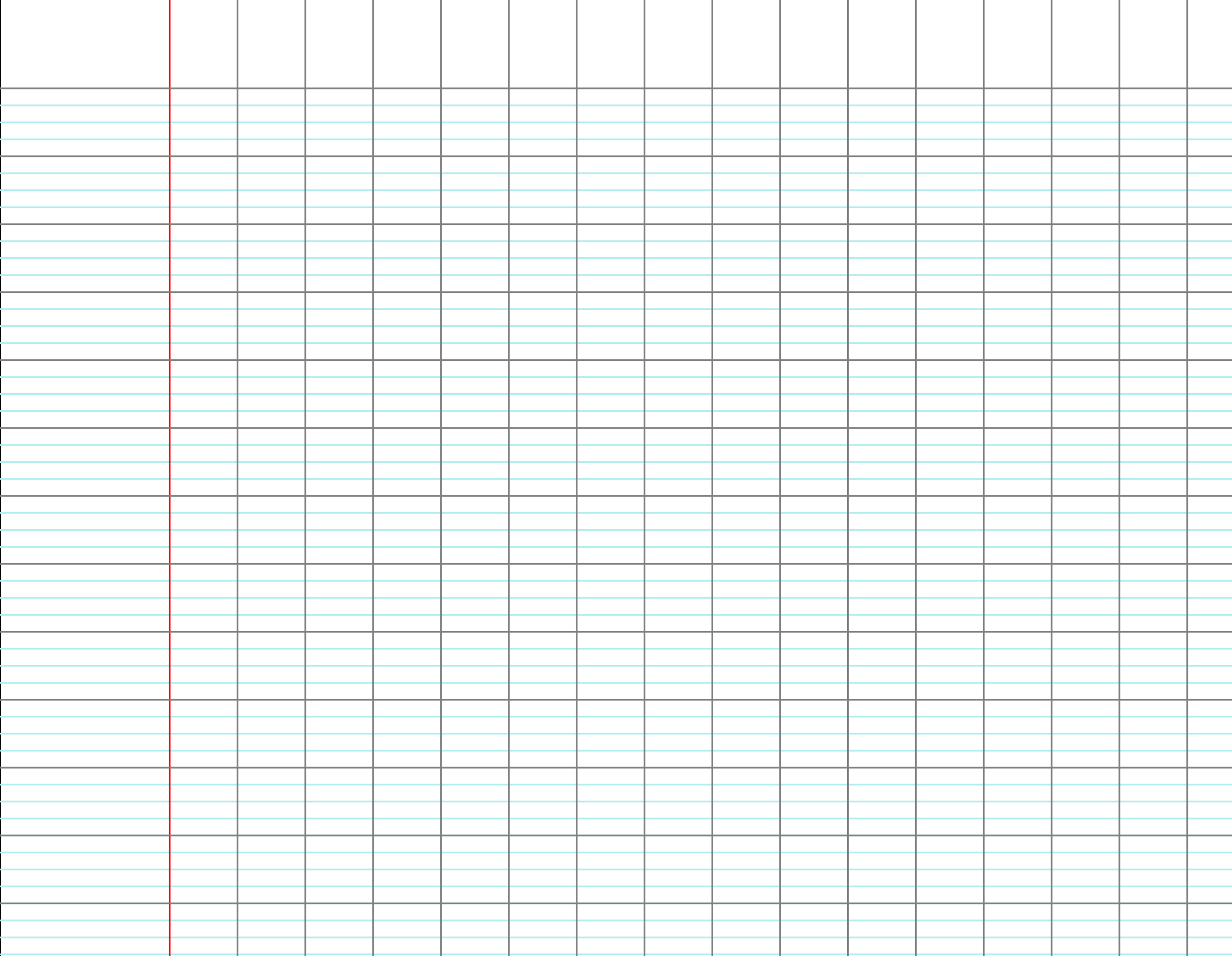 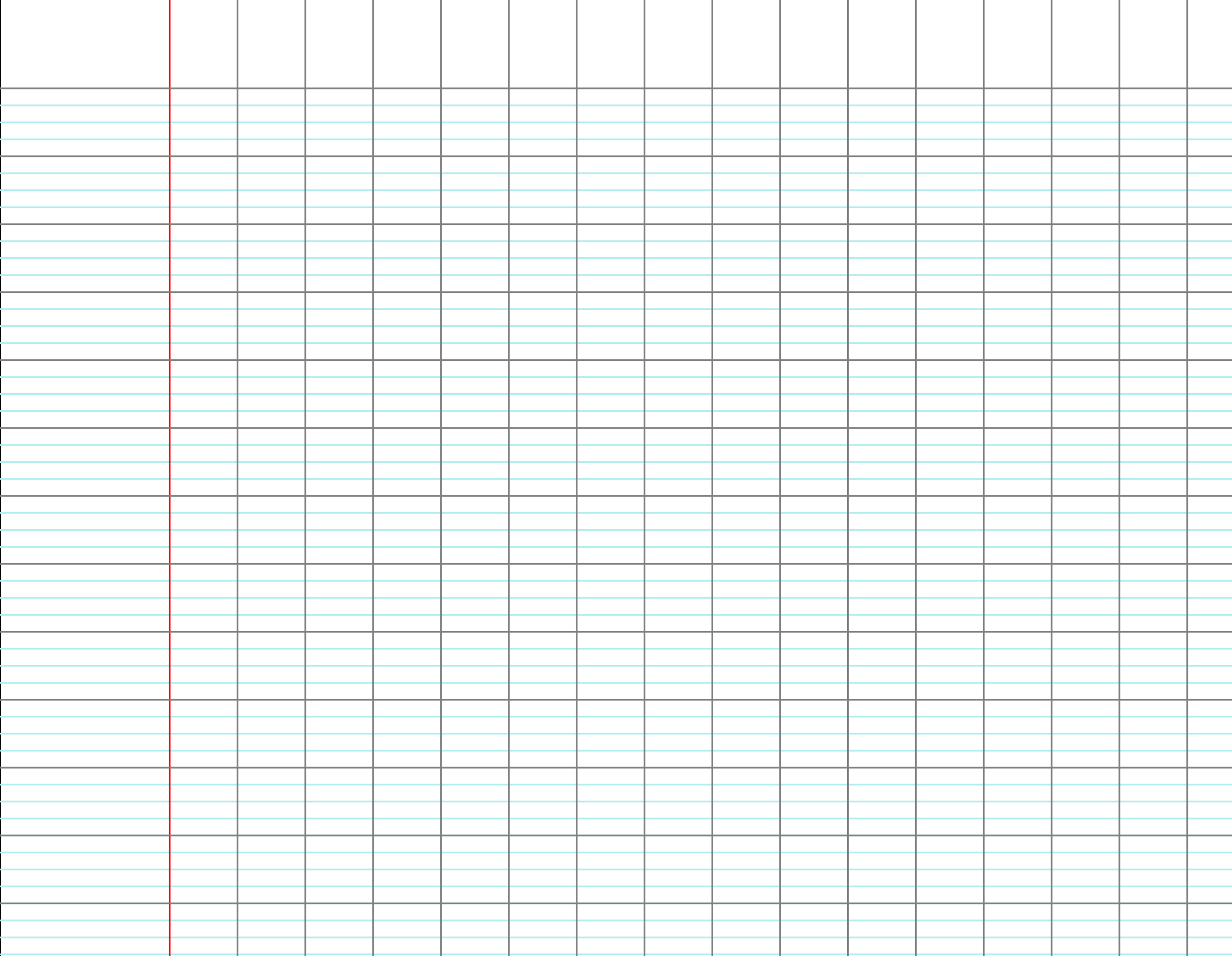 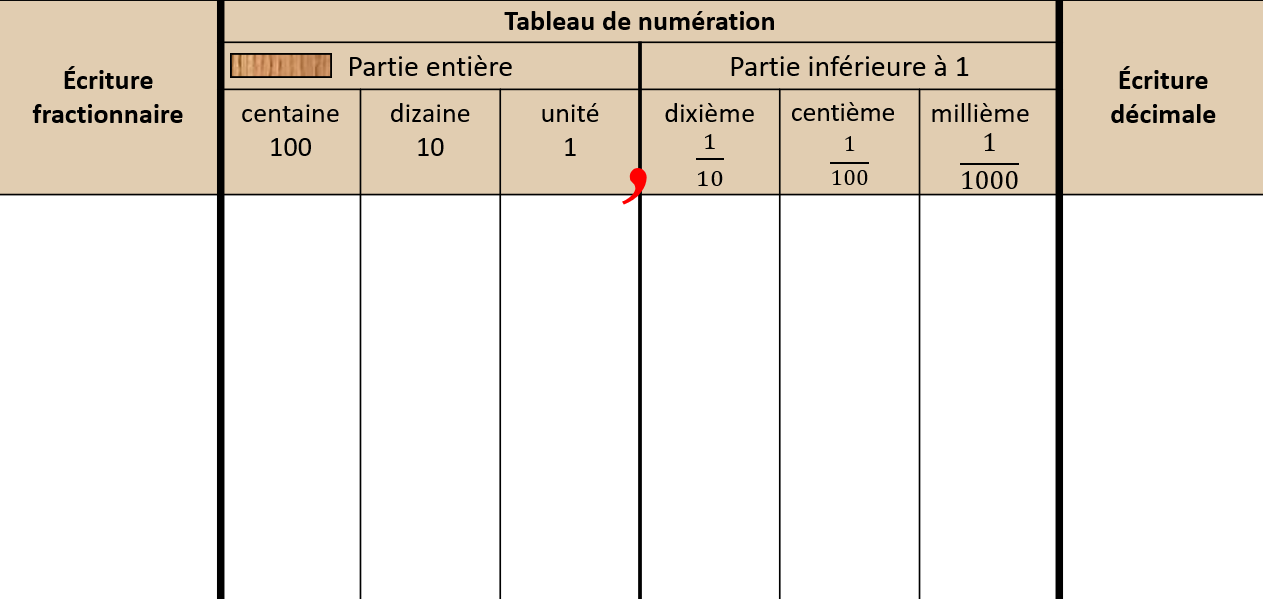 @Aliaslili : www.leblogdaliaslili.fr
[Speaker Notes: F 8 ligne C]
Aide le tailleur et le juge à passer d’une fraction décimale à un nombre décimal.
CM1
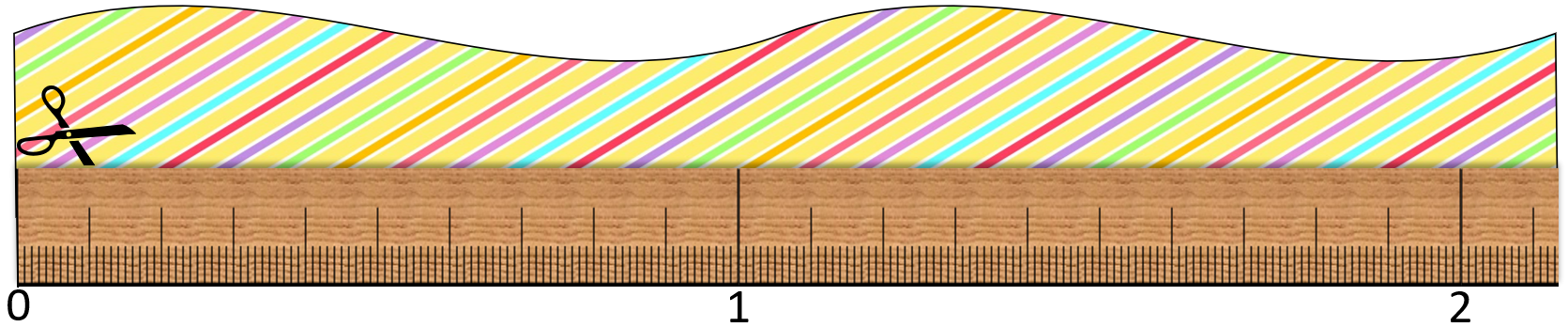 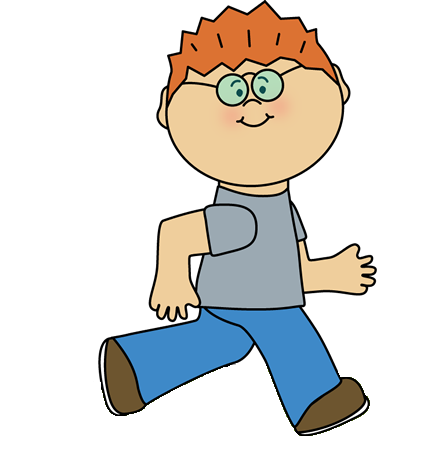 CM2
@Aliaslili : www.leblogdaliaslili.fr
Je passe d’une fraction décimale à un nombre décimal.
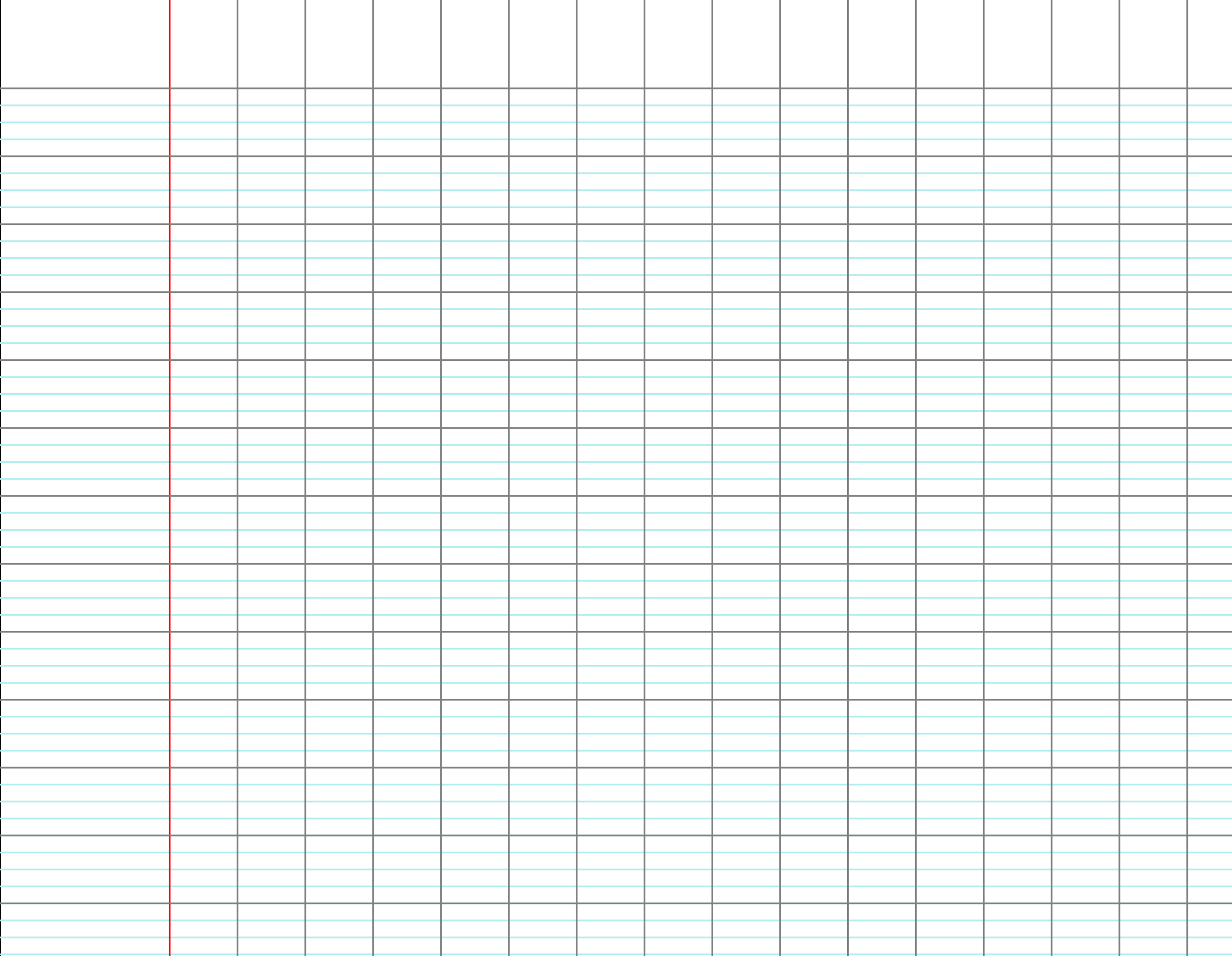 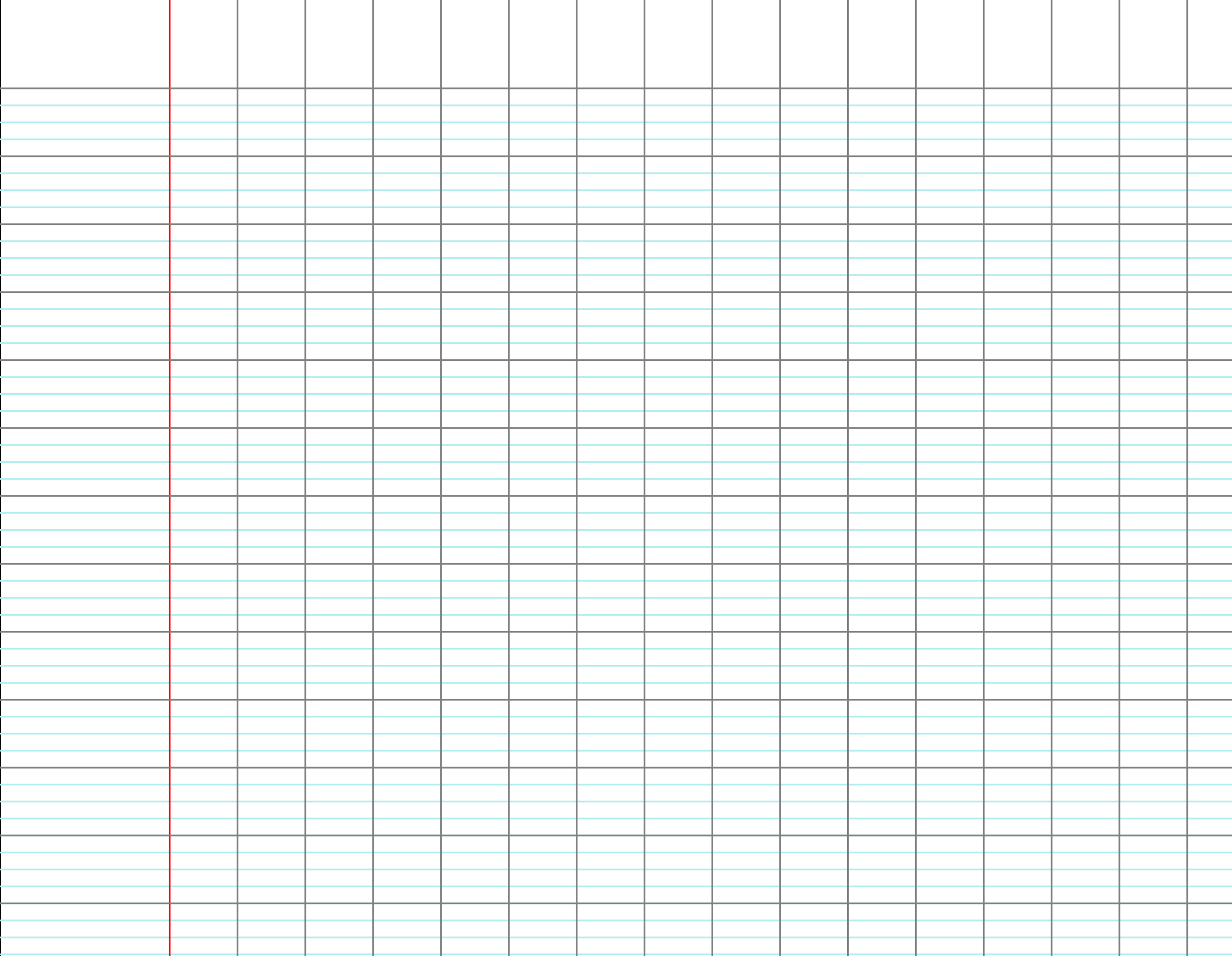 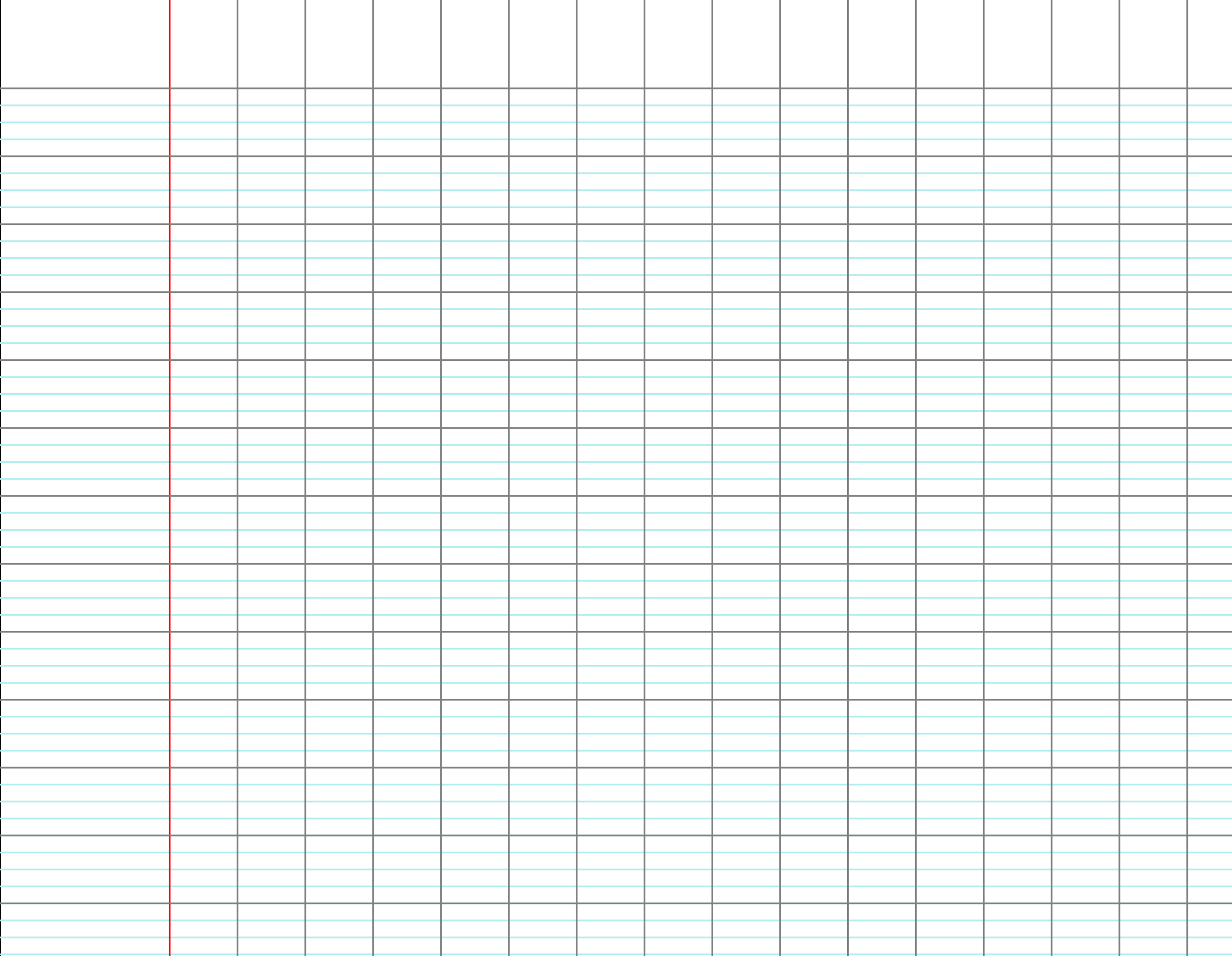 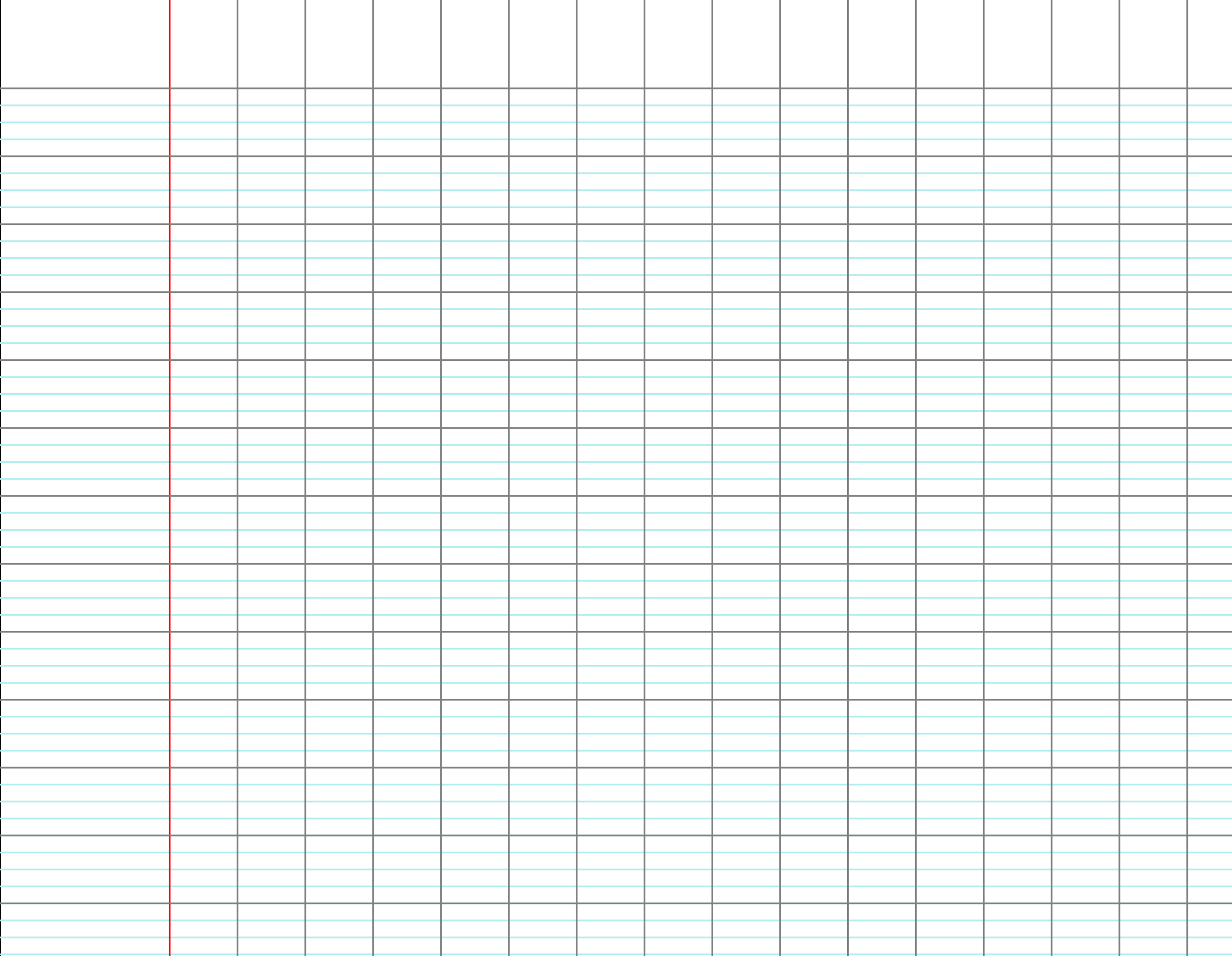 0,701
410,20 ou 410,2
0,48
6,59
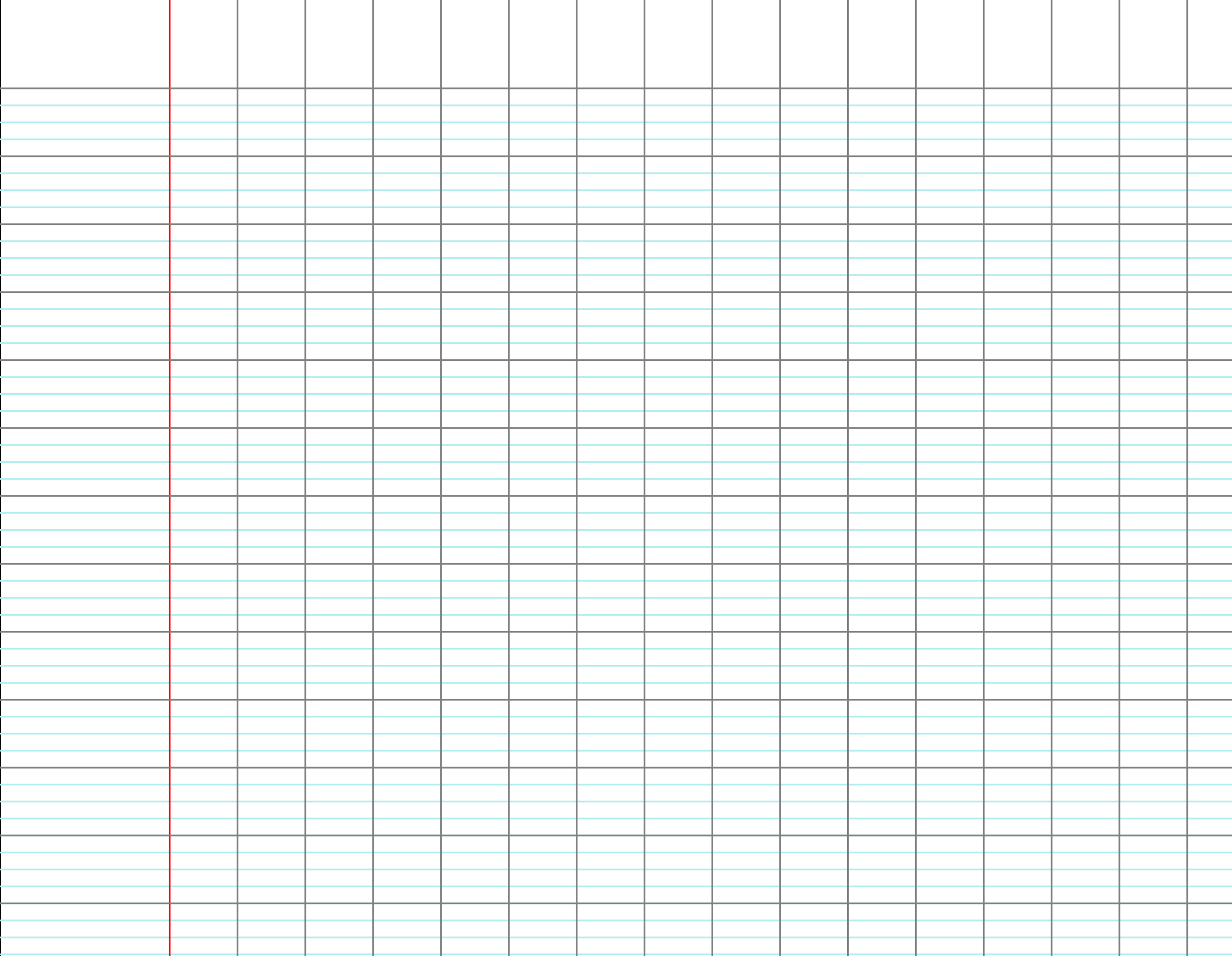 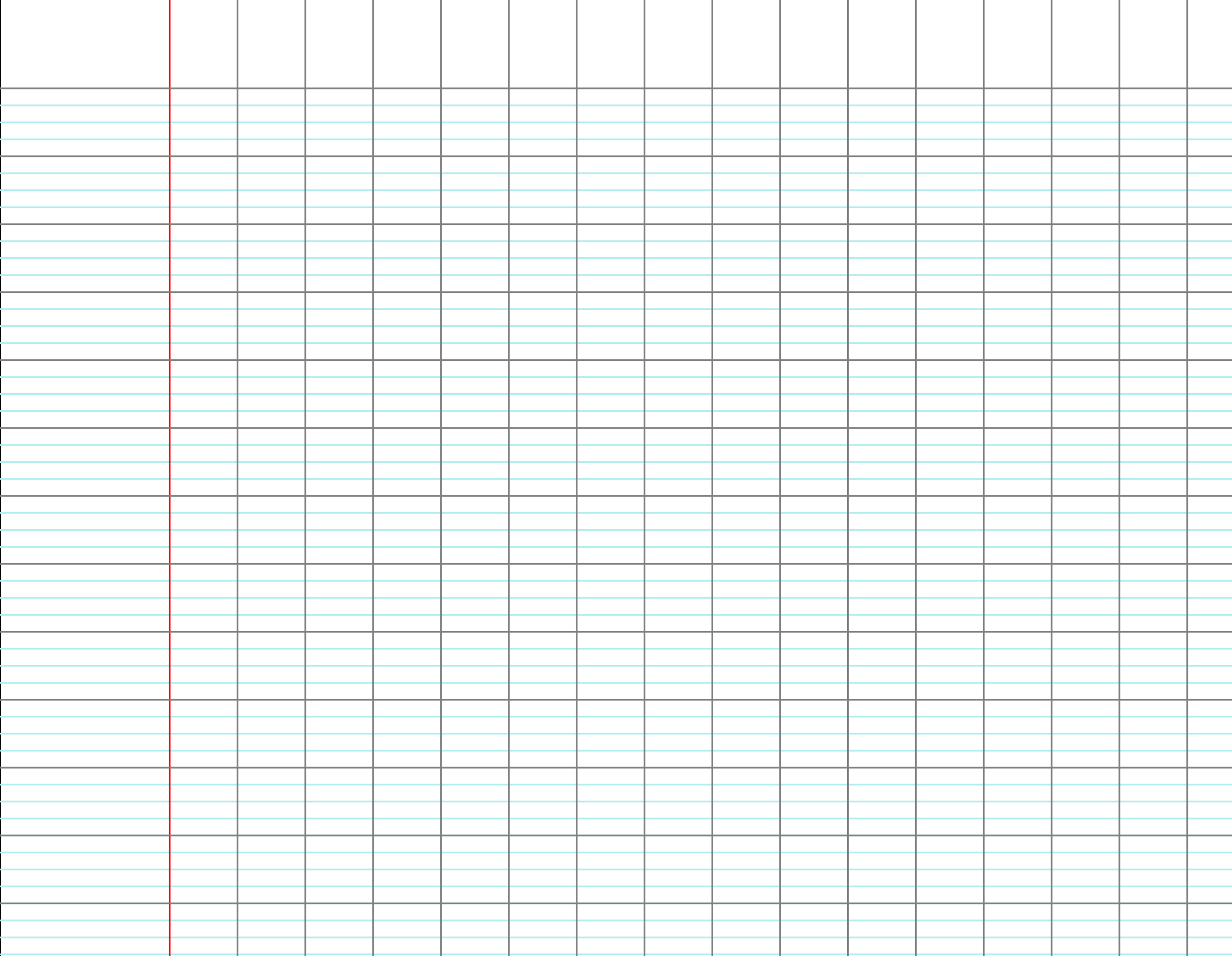 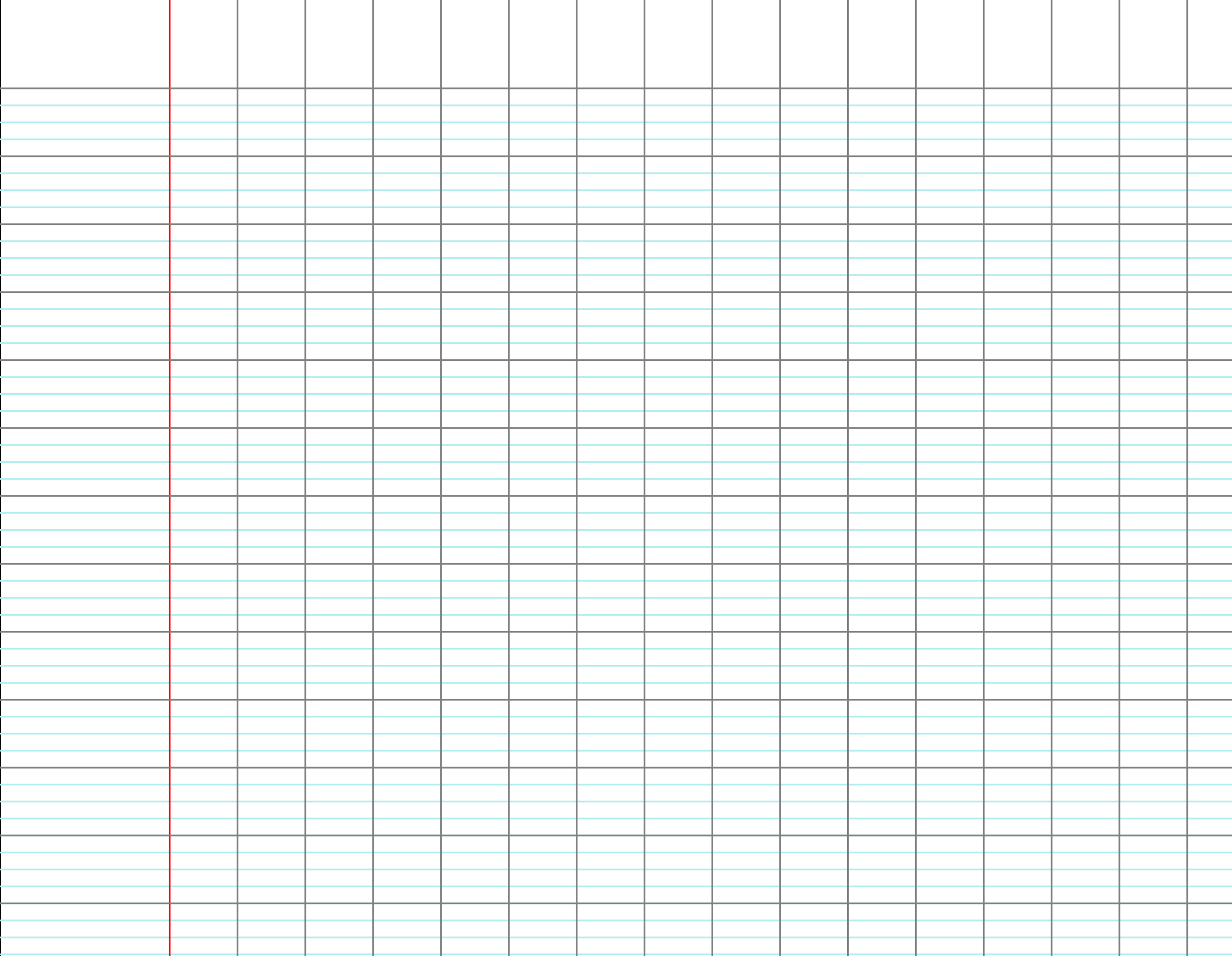 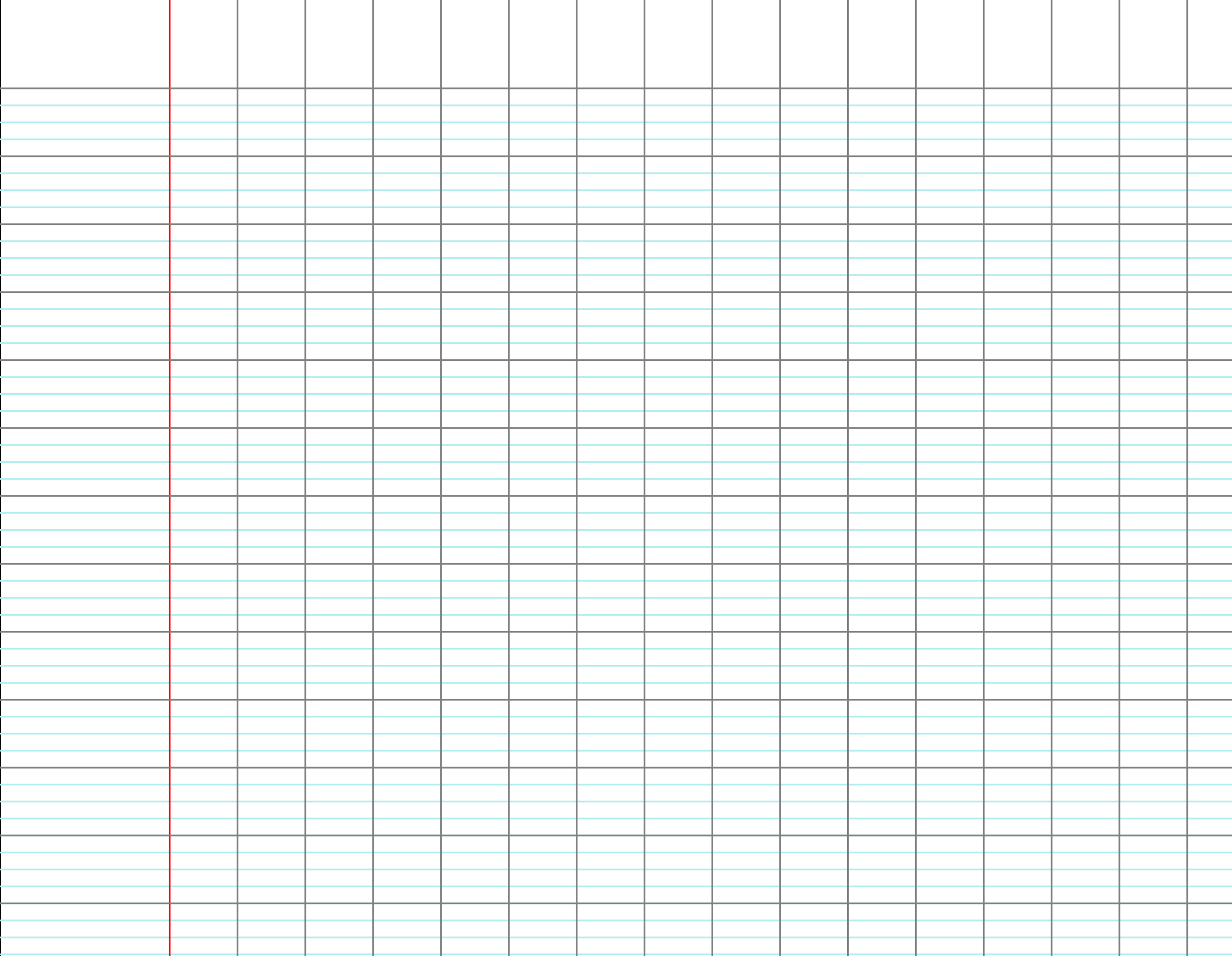 78,00 
ou 78
2,96
96,7
0,036
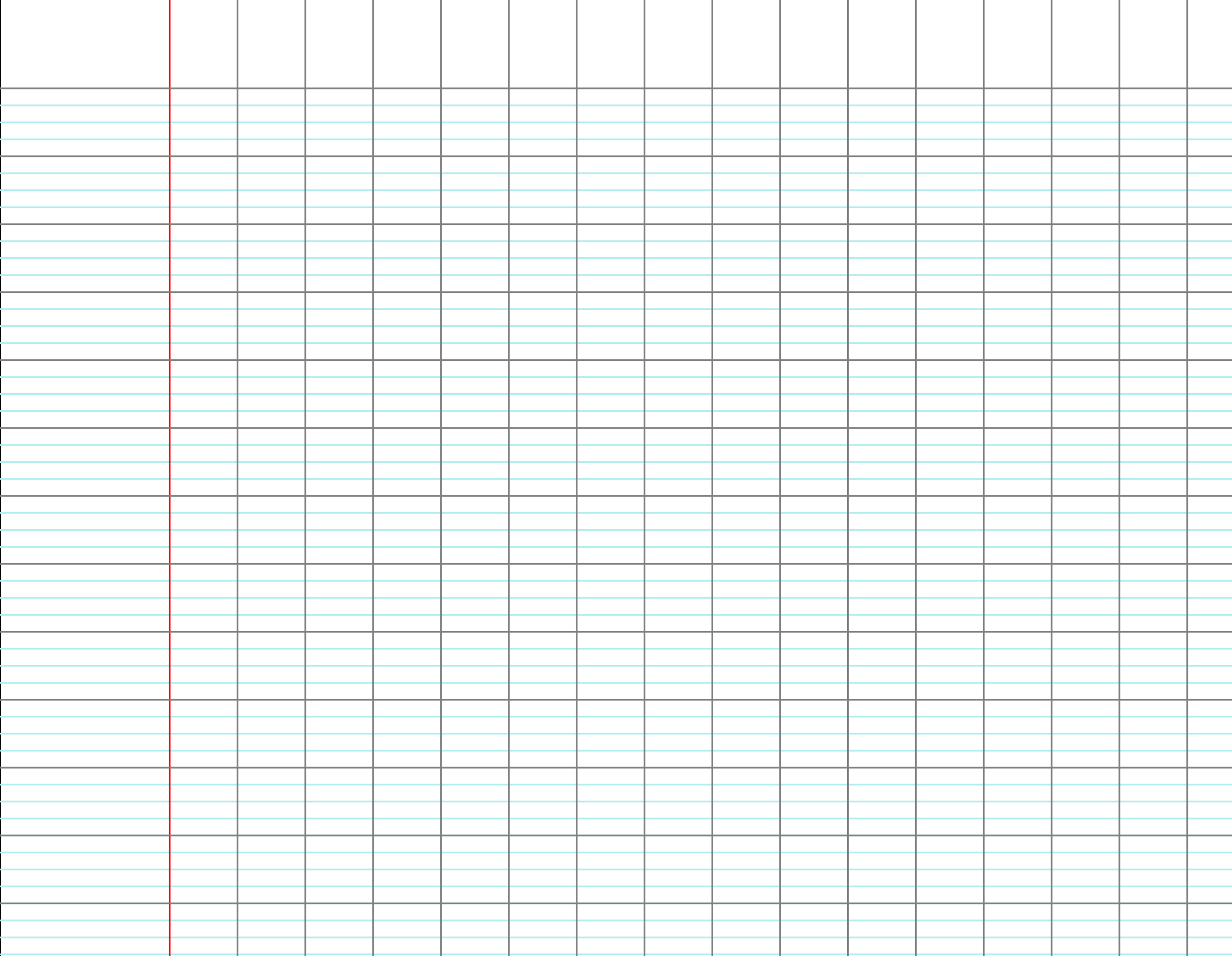 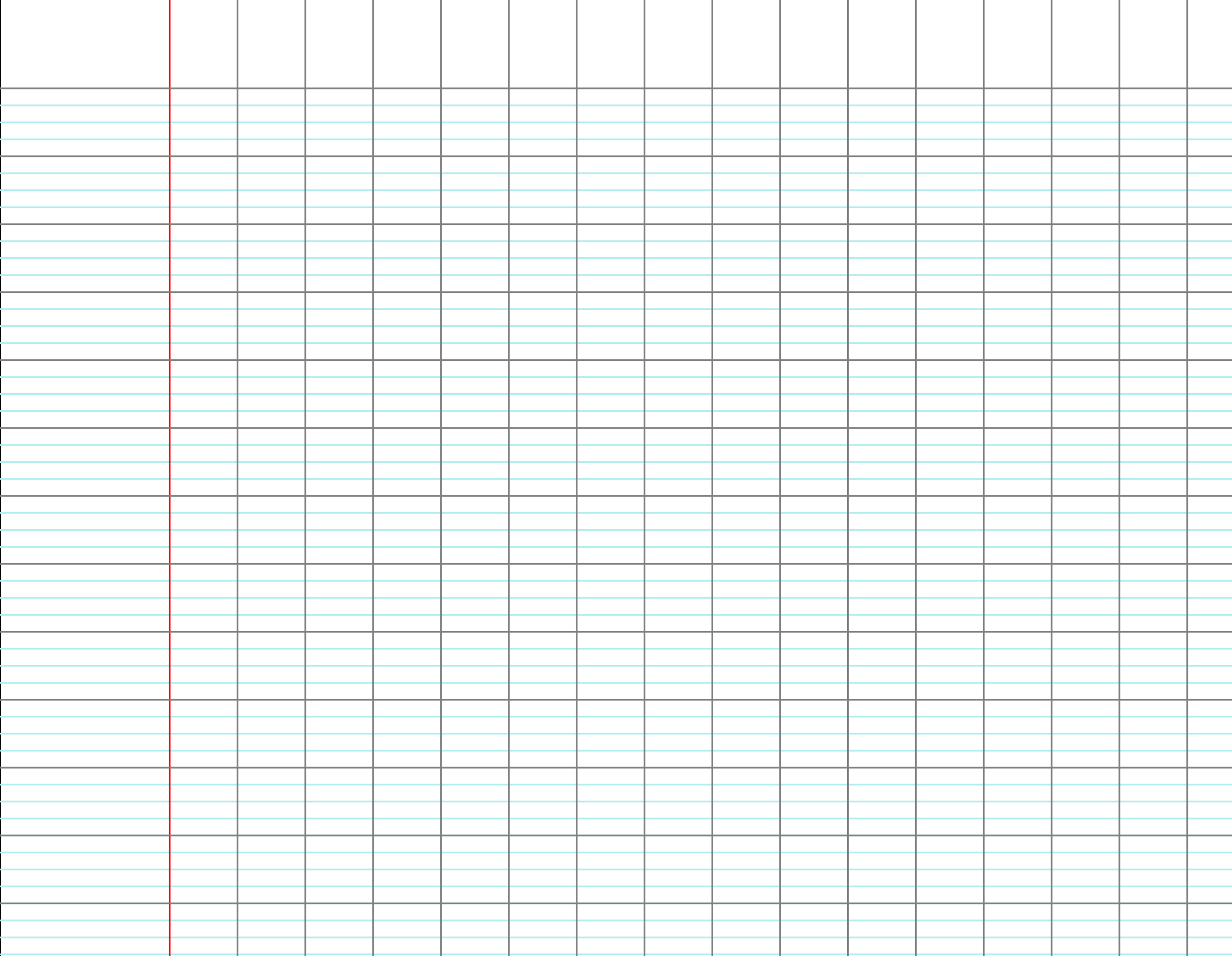 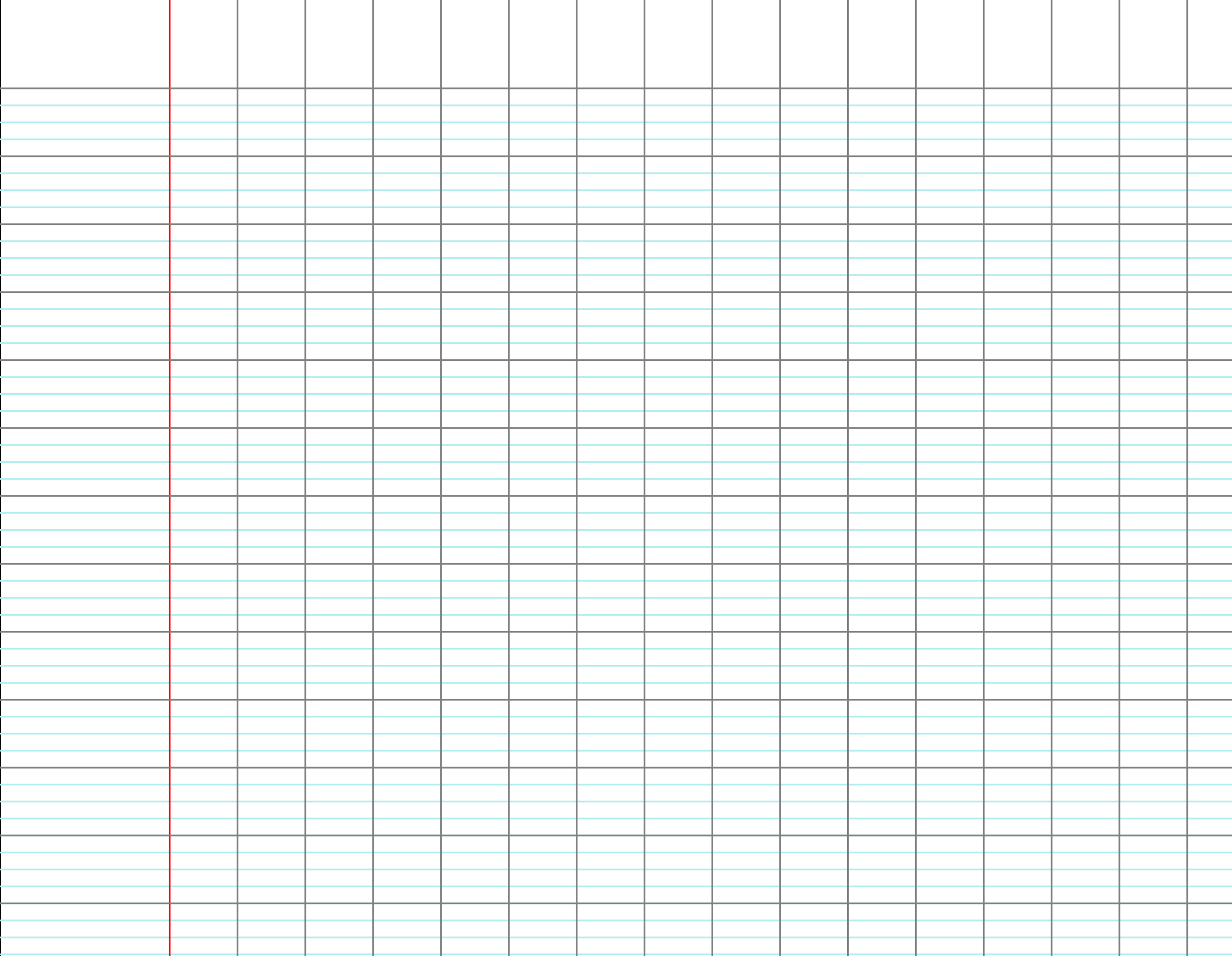 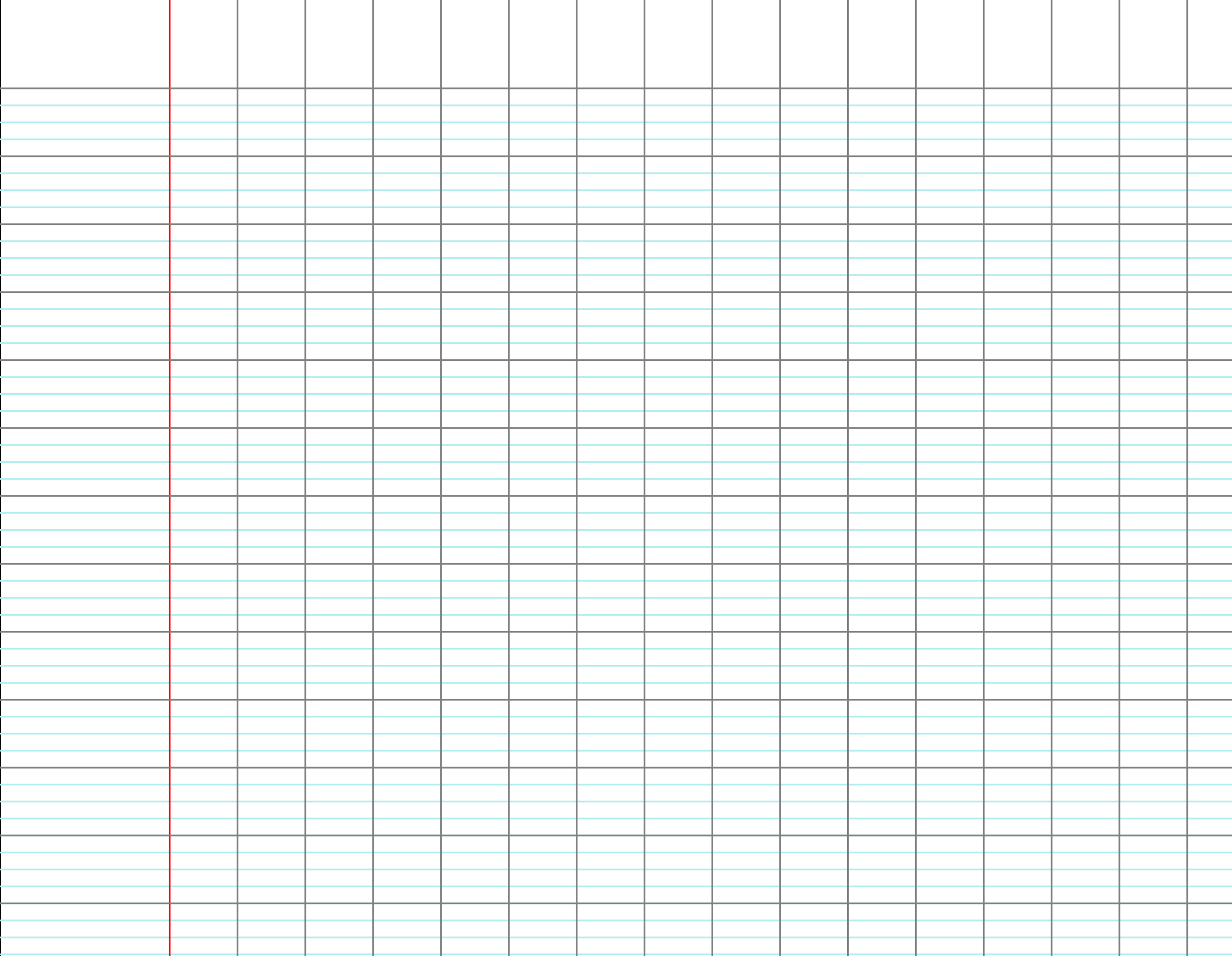 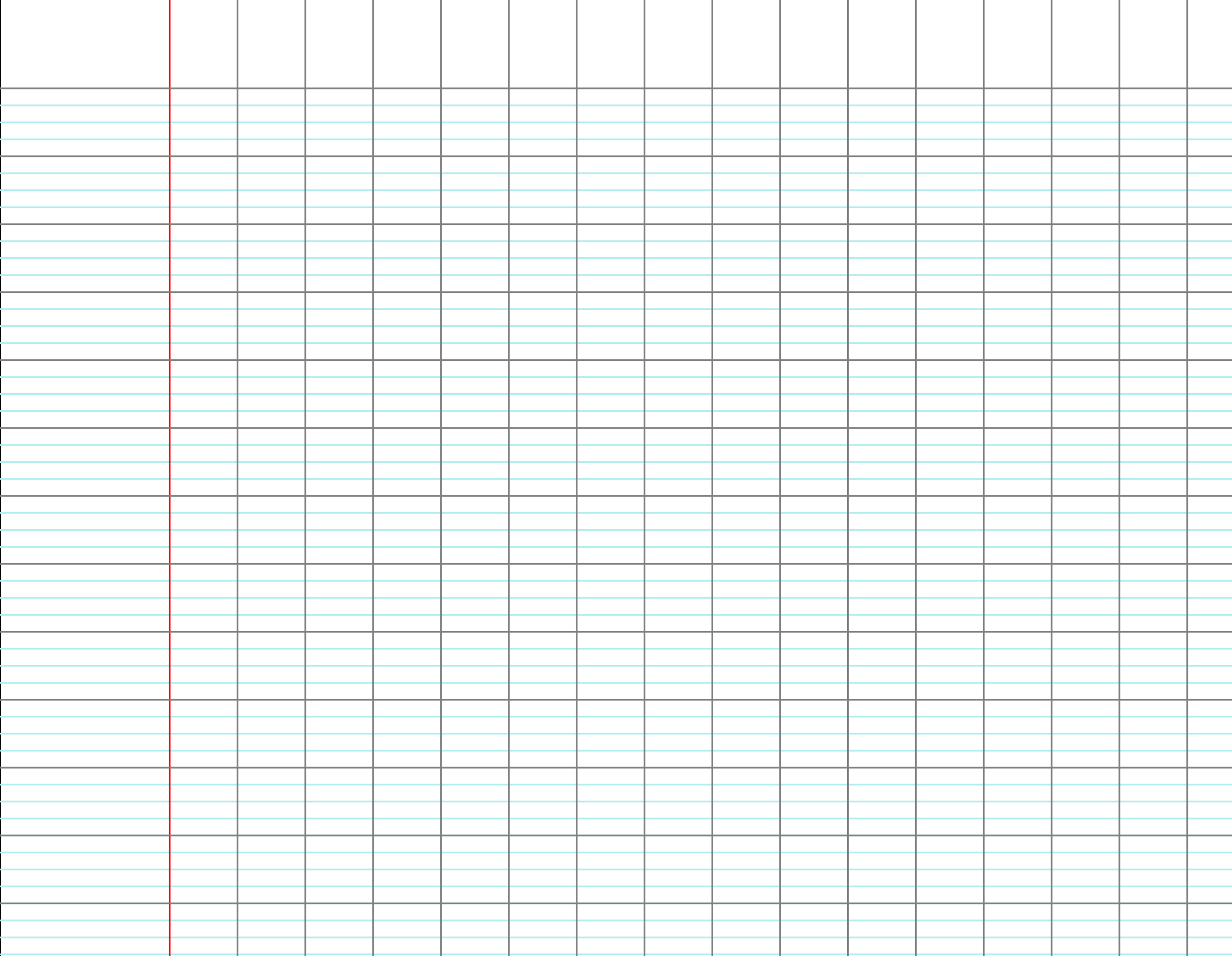 0,05
30,04
0,53
759,1
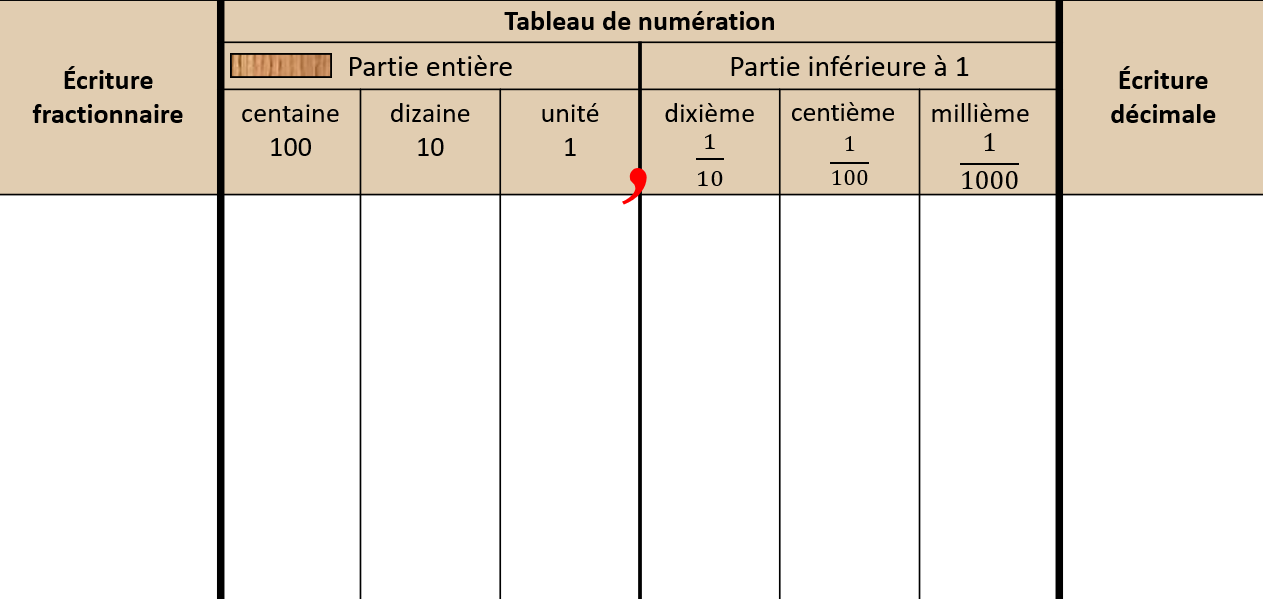 @Aliaslili : www.leblogdaliaslili.fr
[Speaker Notes: F 8 ligne C]
Aide le tailleur et le juge à passer d’une fraction décimale à un nombre décimal.
CM1
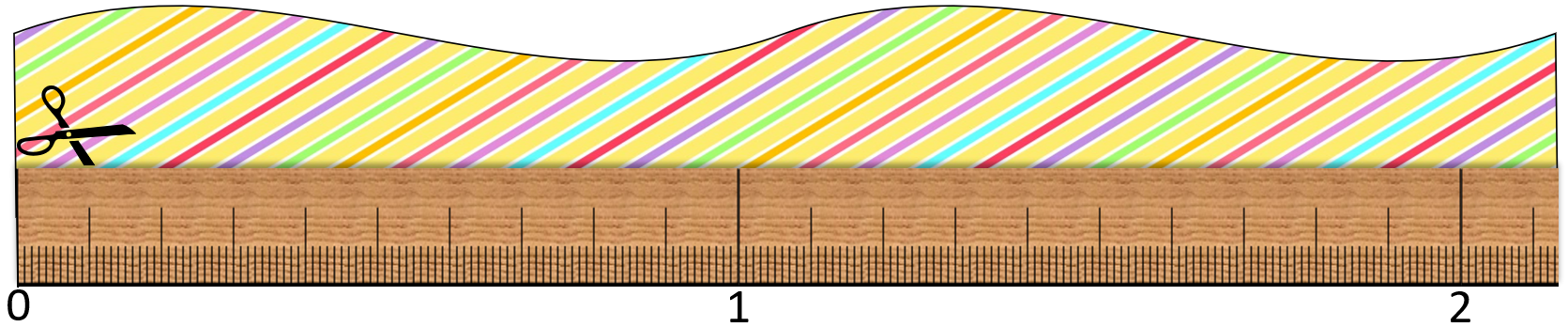 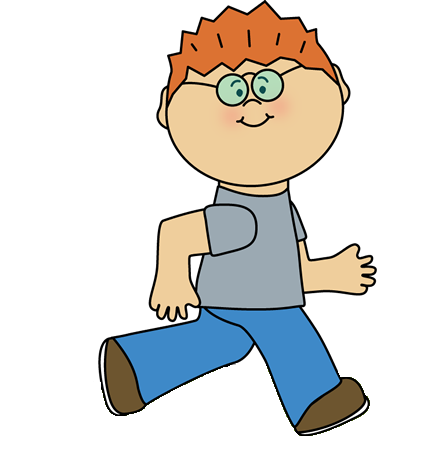 CM2
@Aliaslili : www.leblogdaliaslili.fr
Je passe d’une fraction décimale à un nombre décimal.
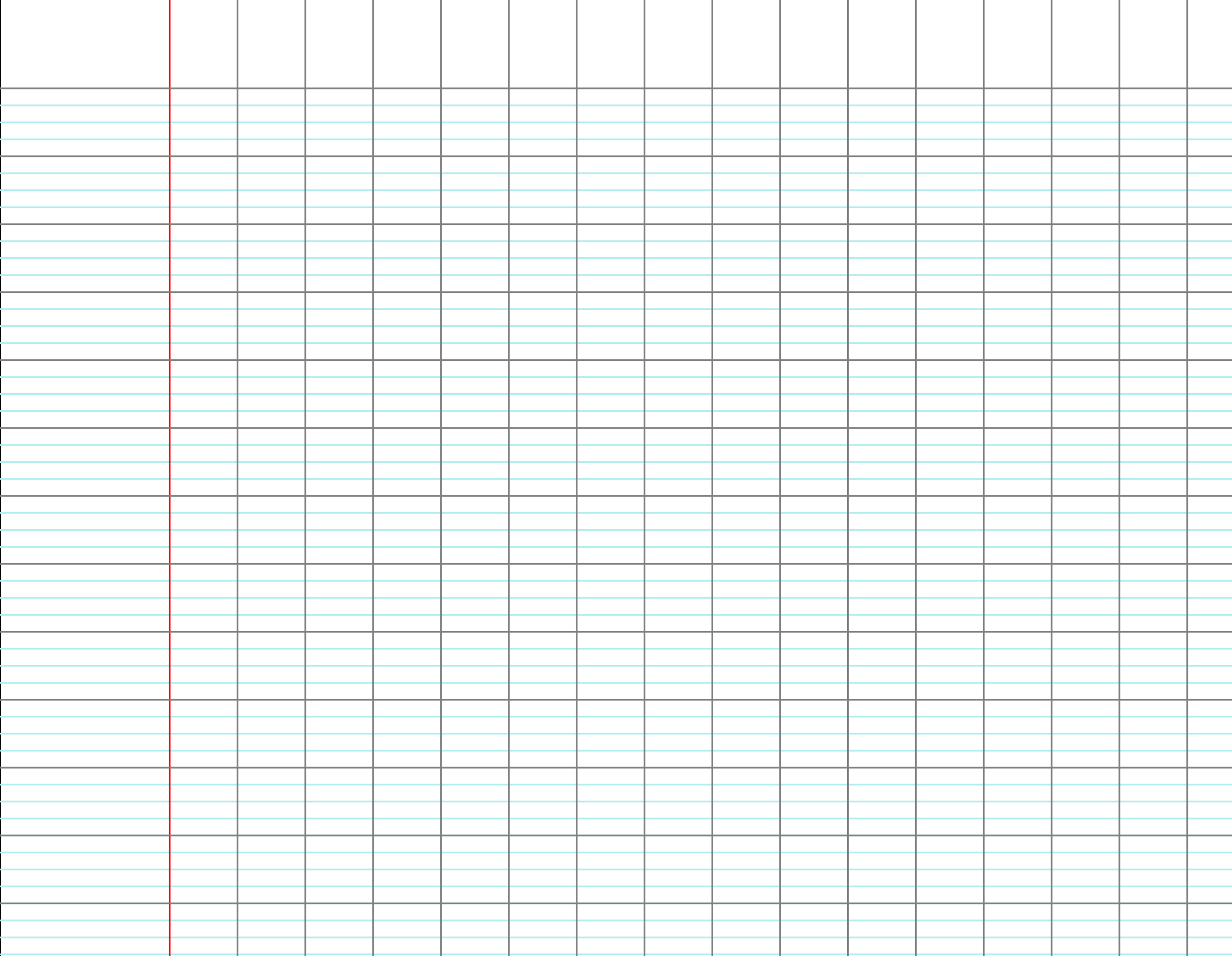 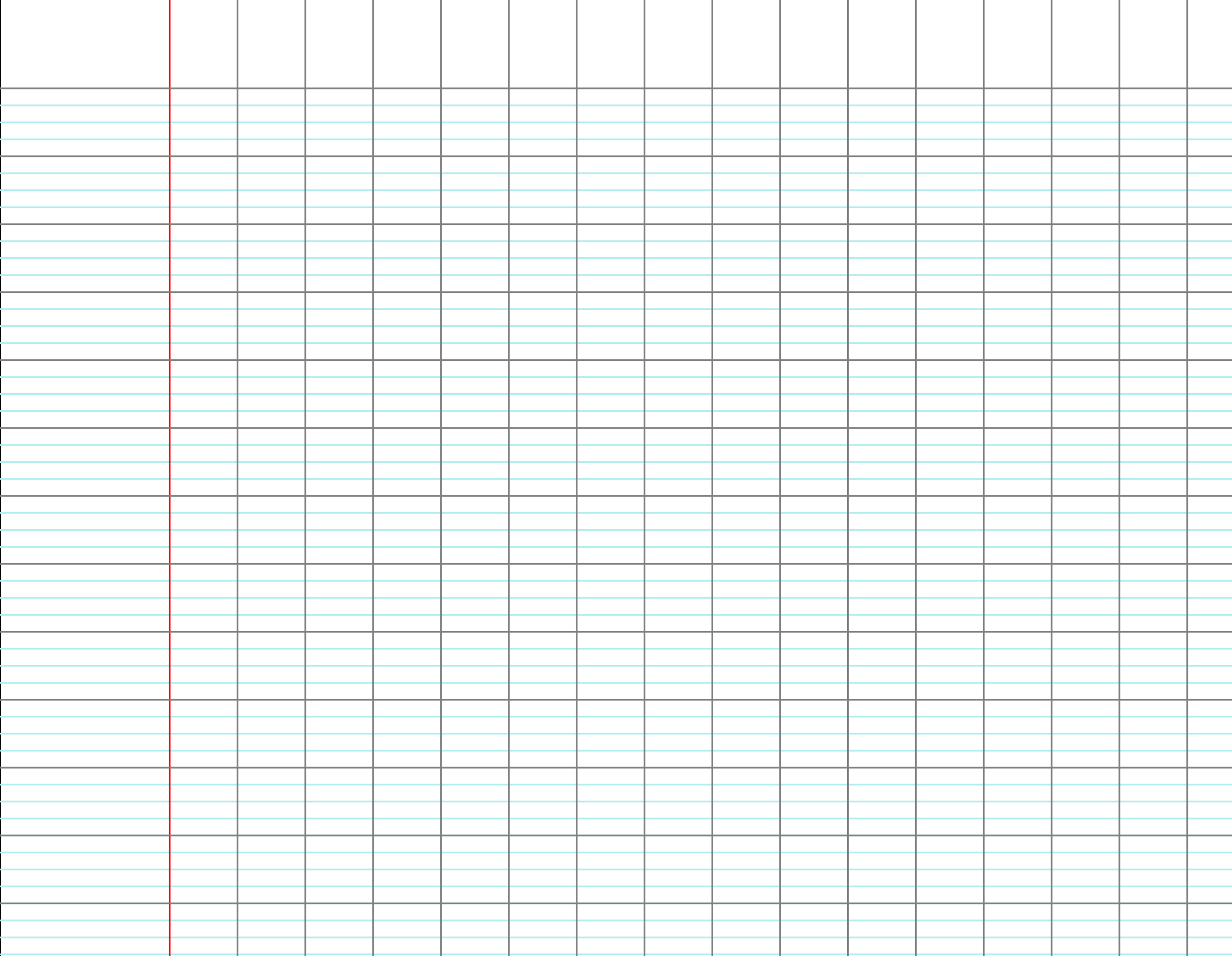 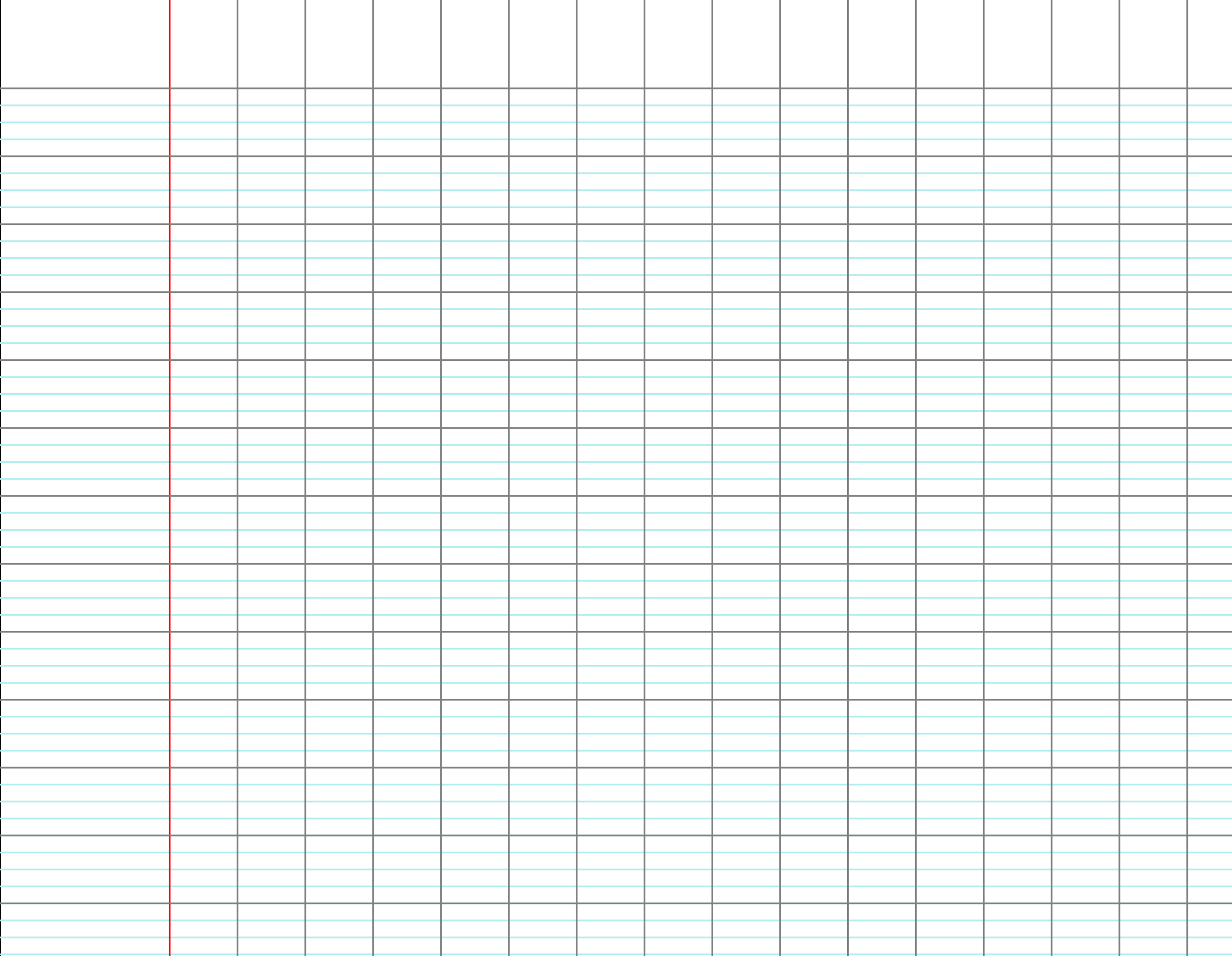 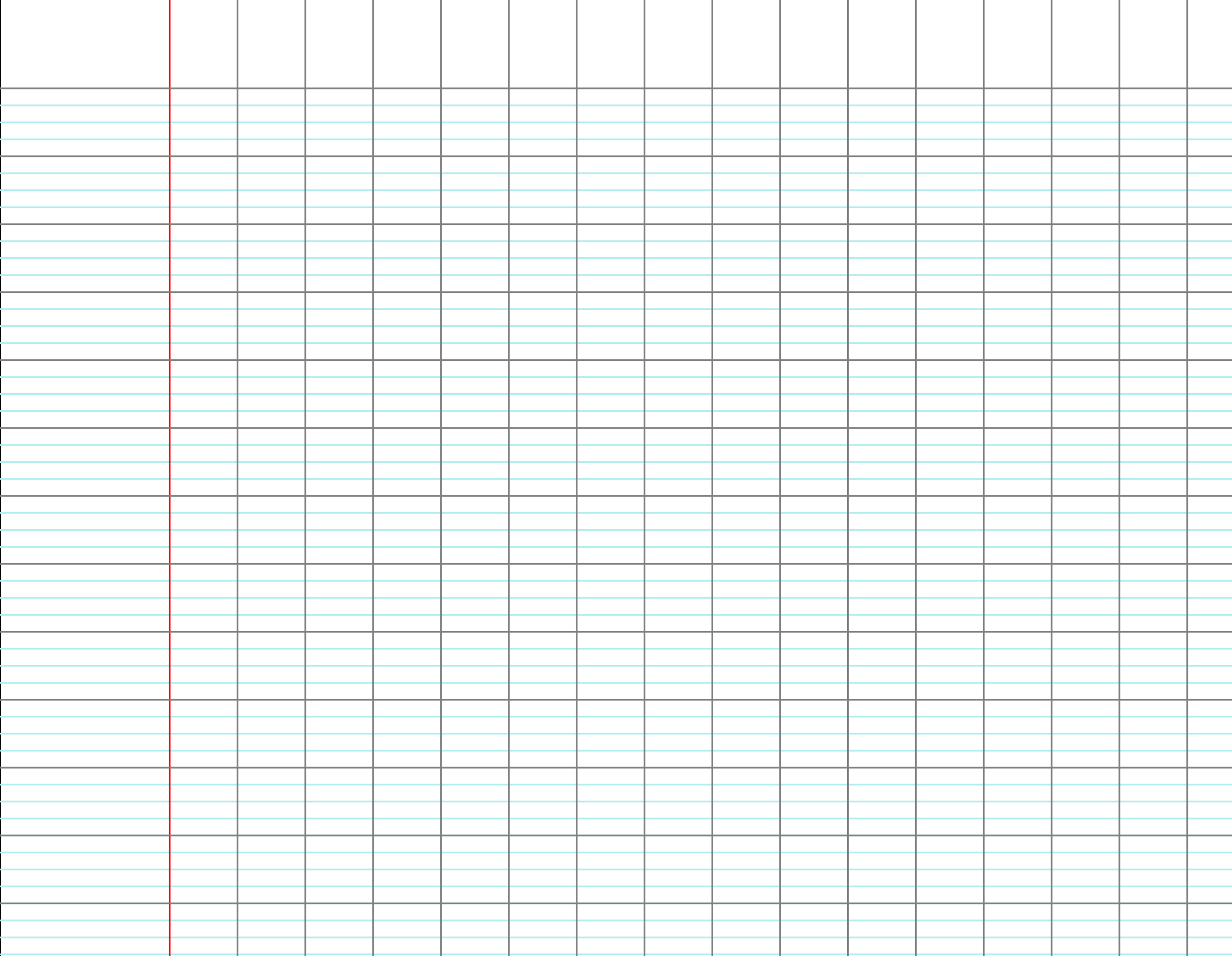 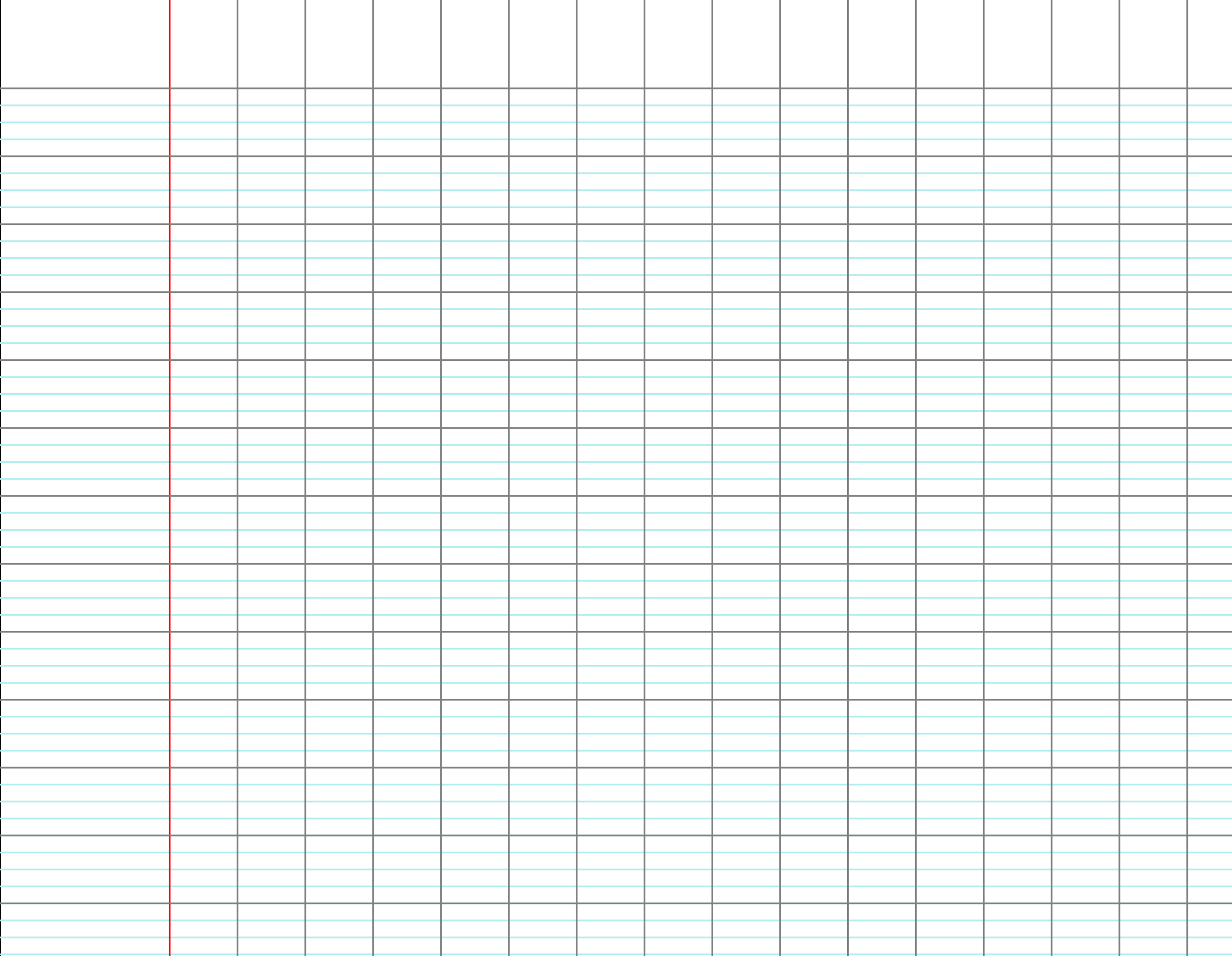 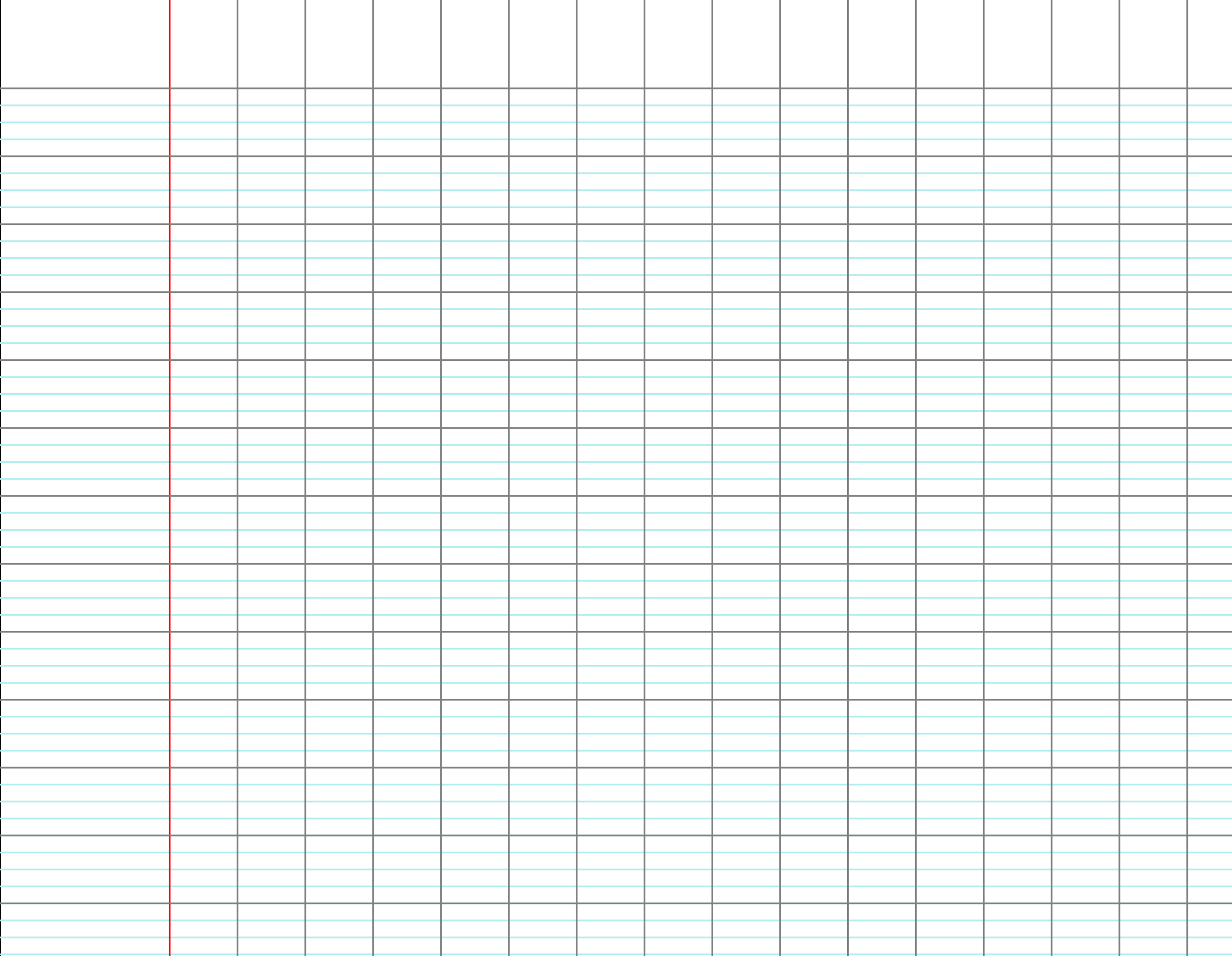 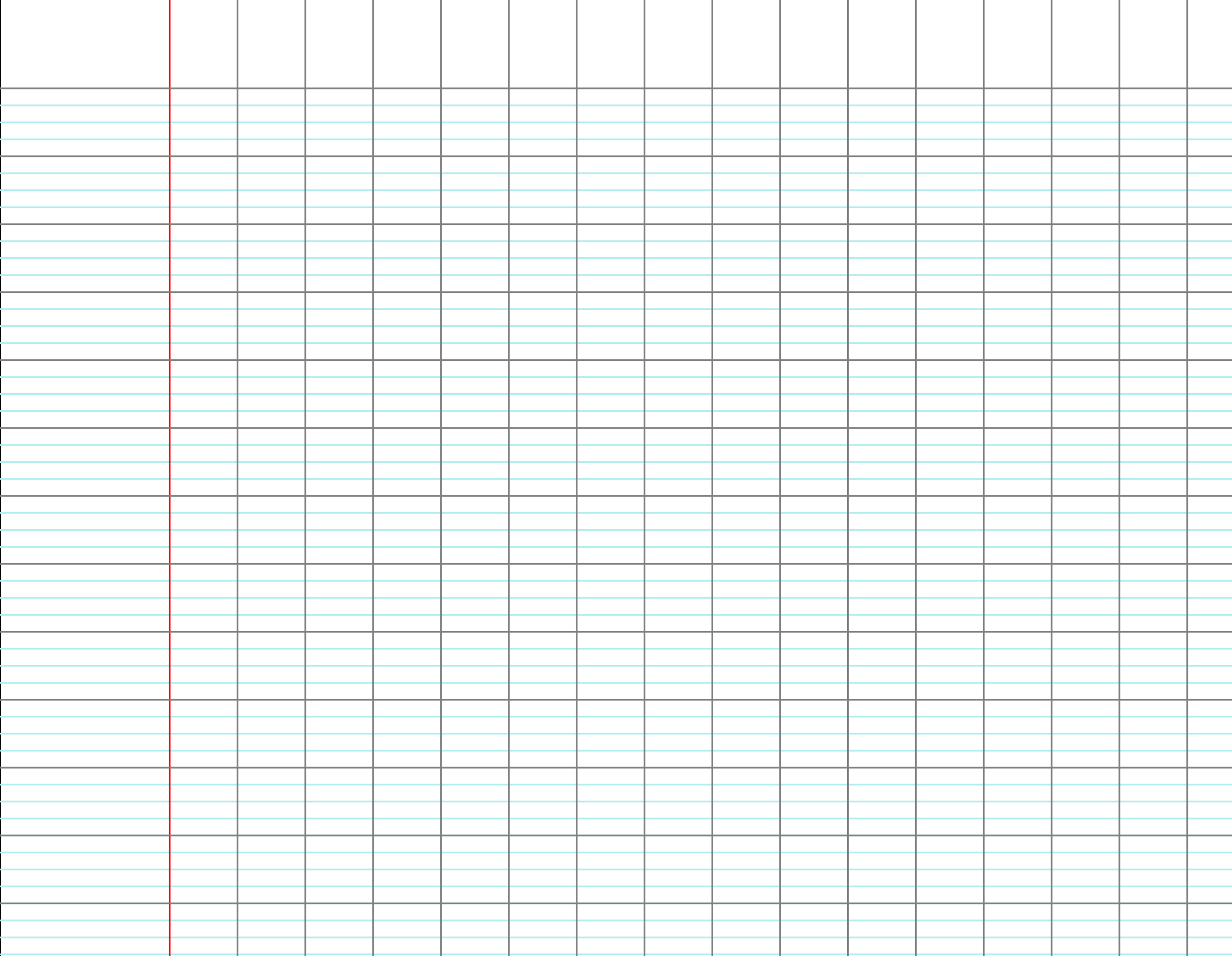 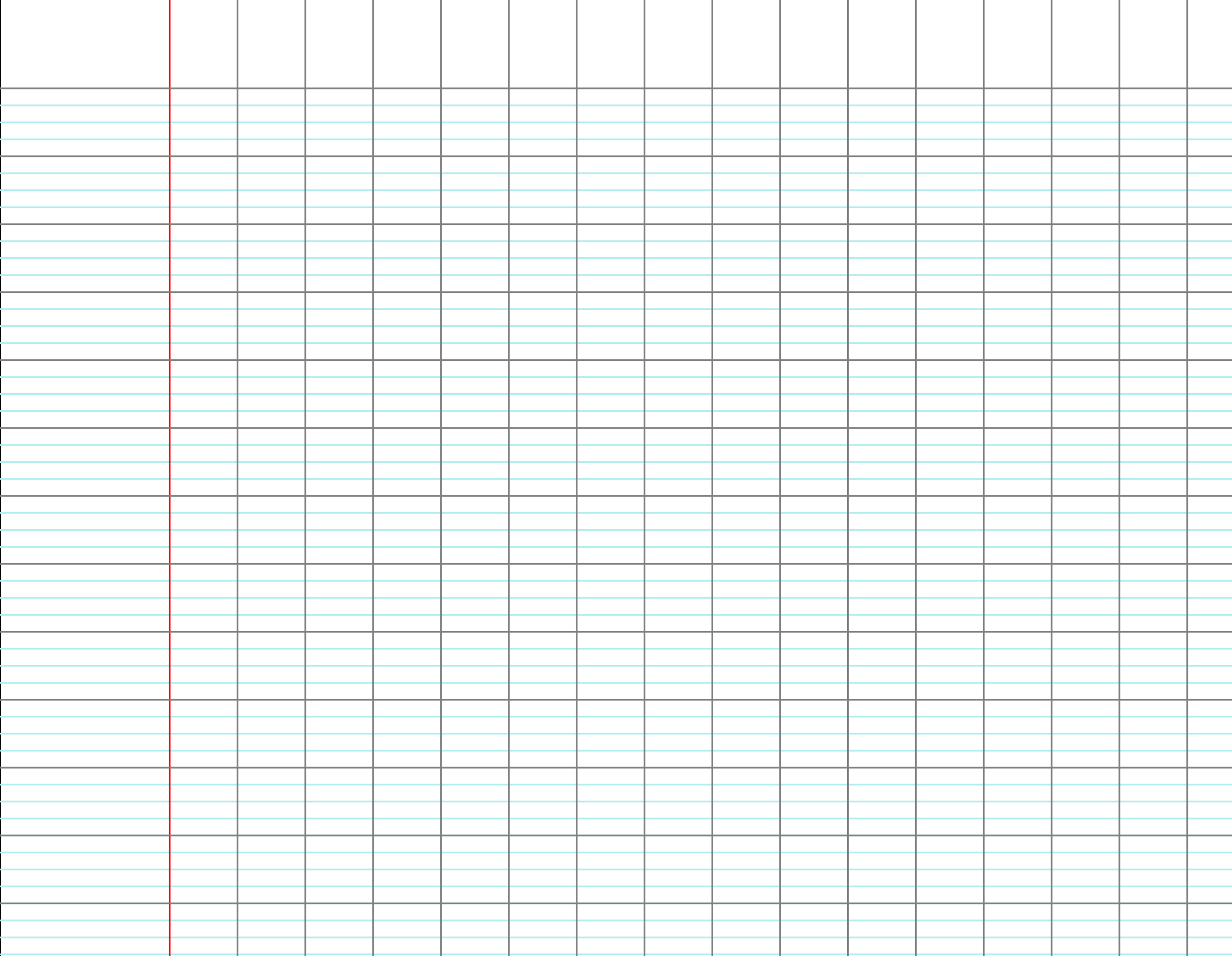 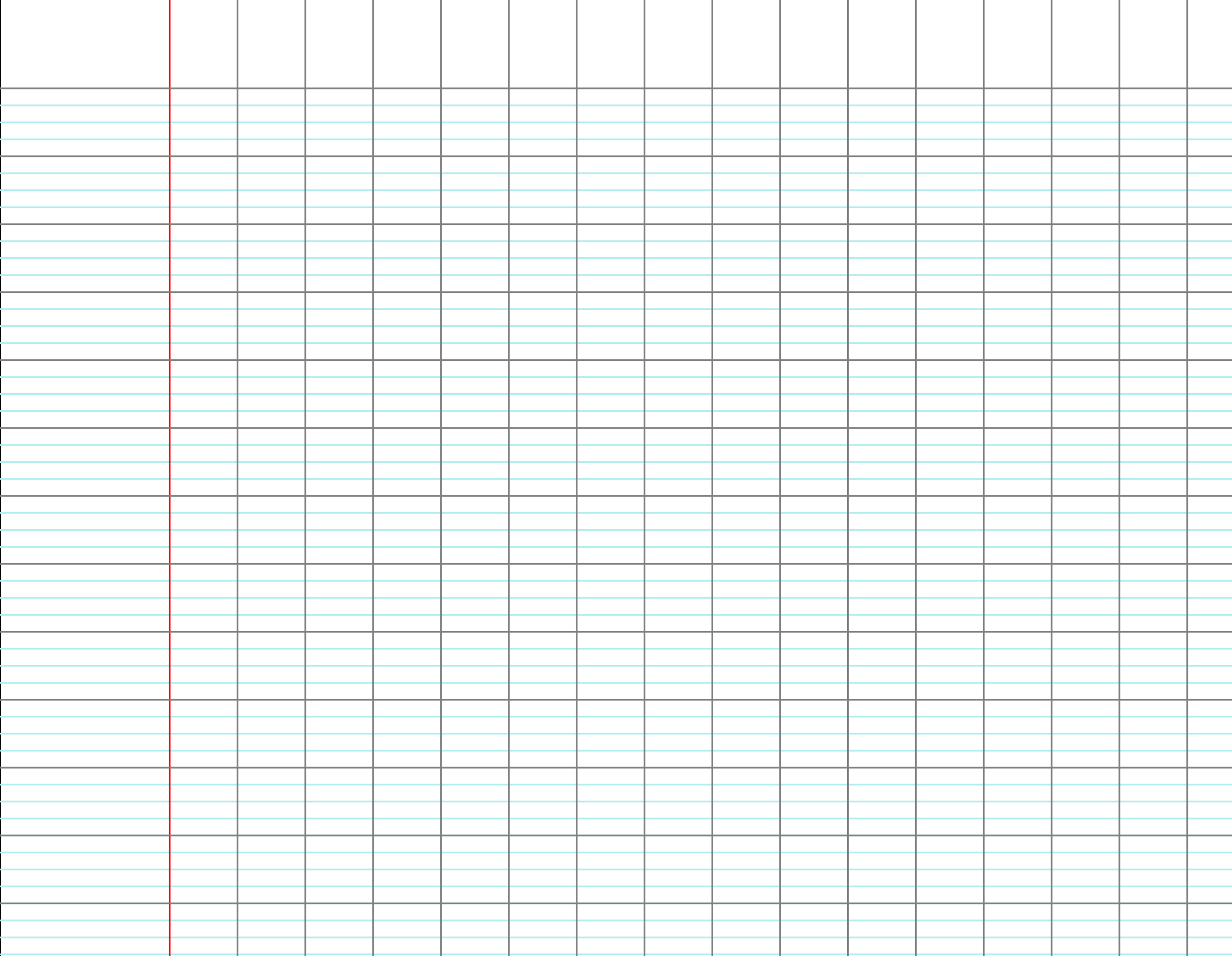 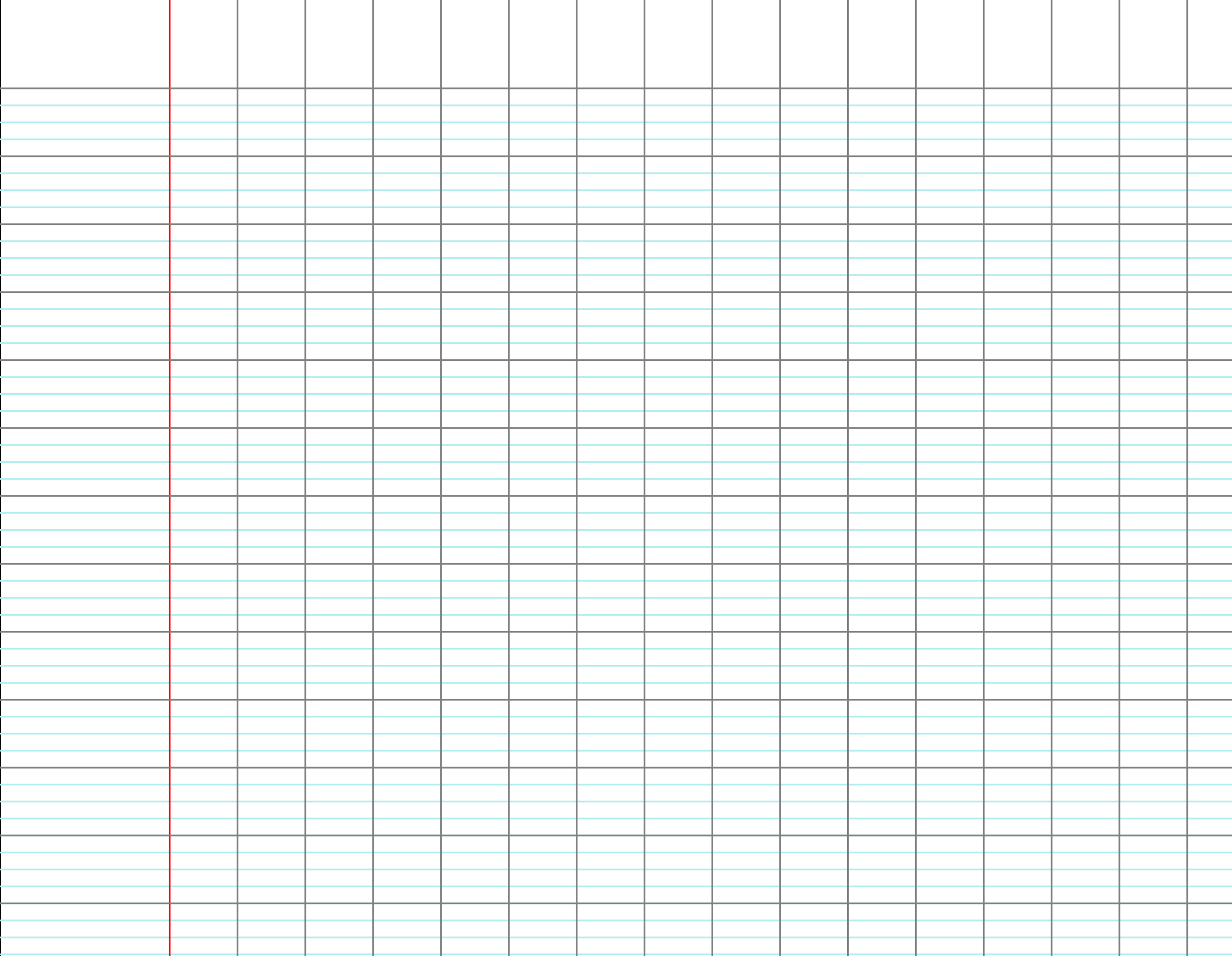 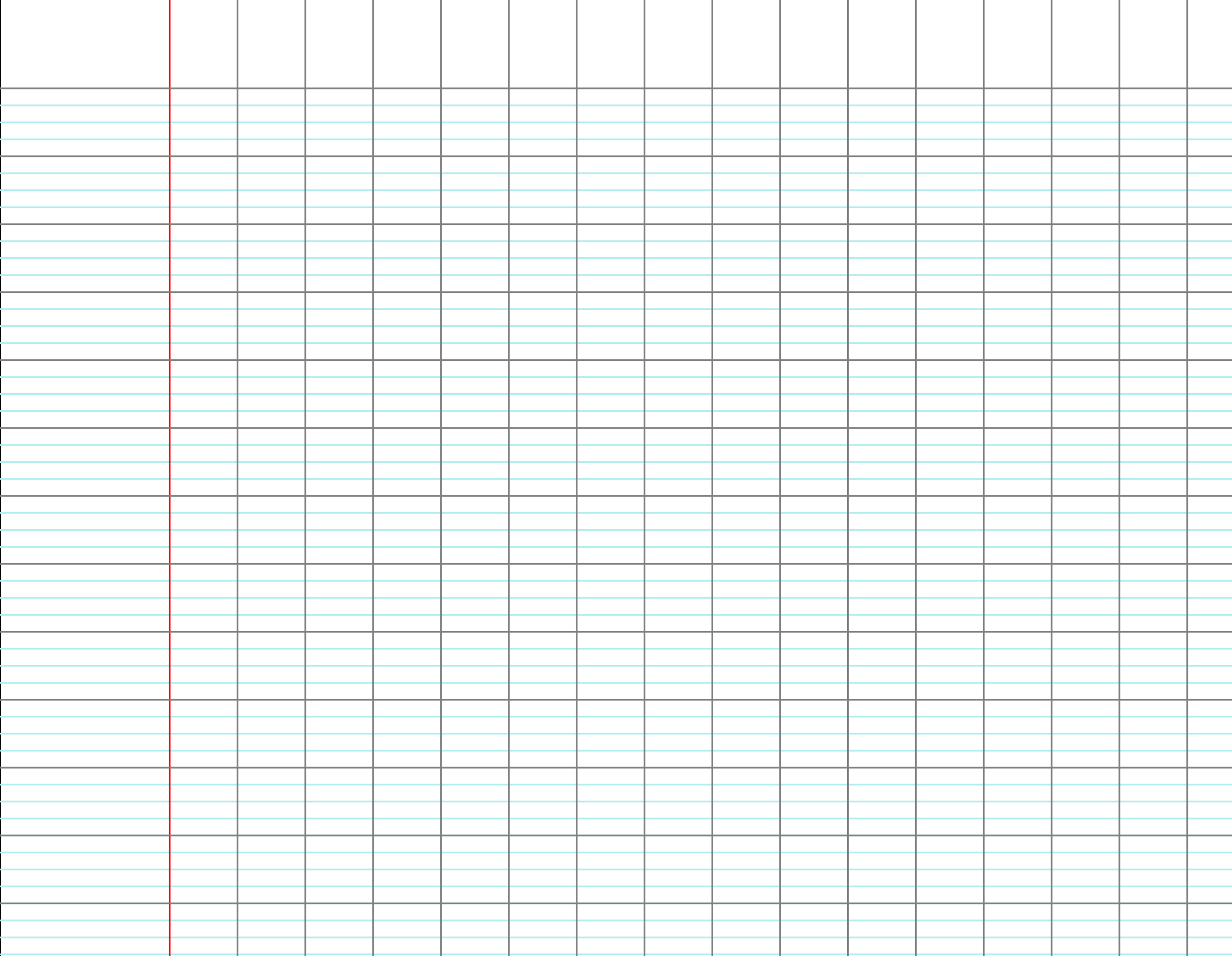 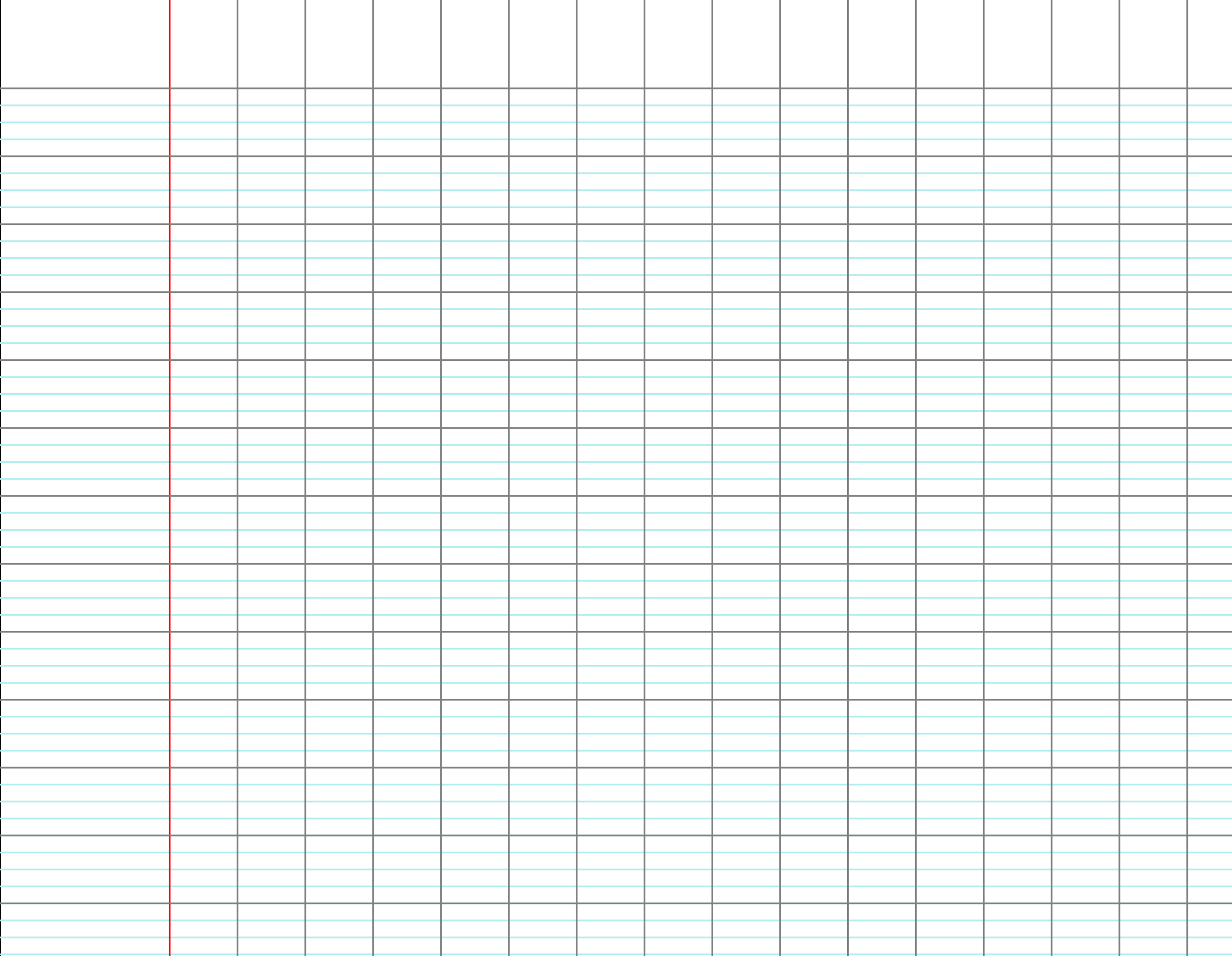 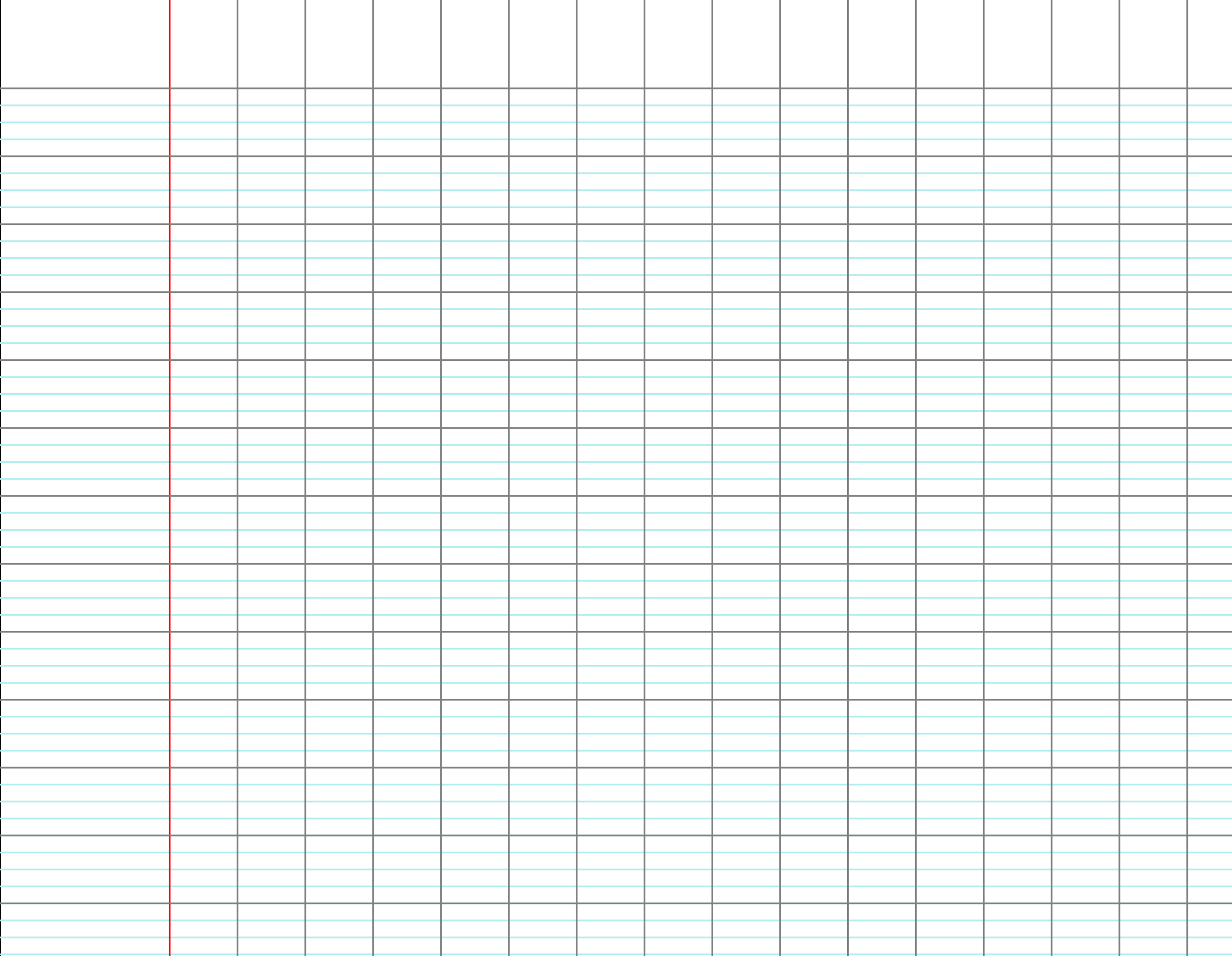 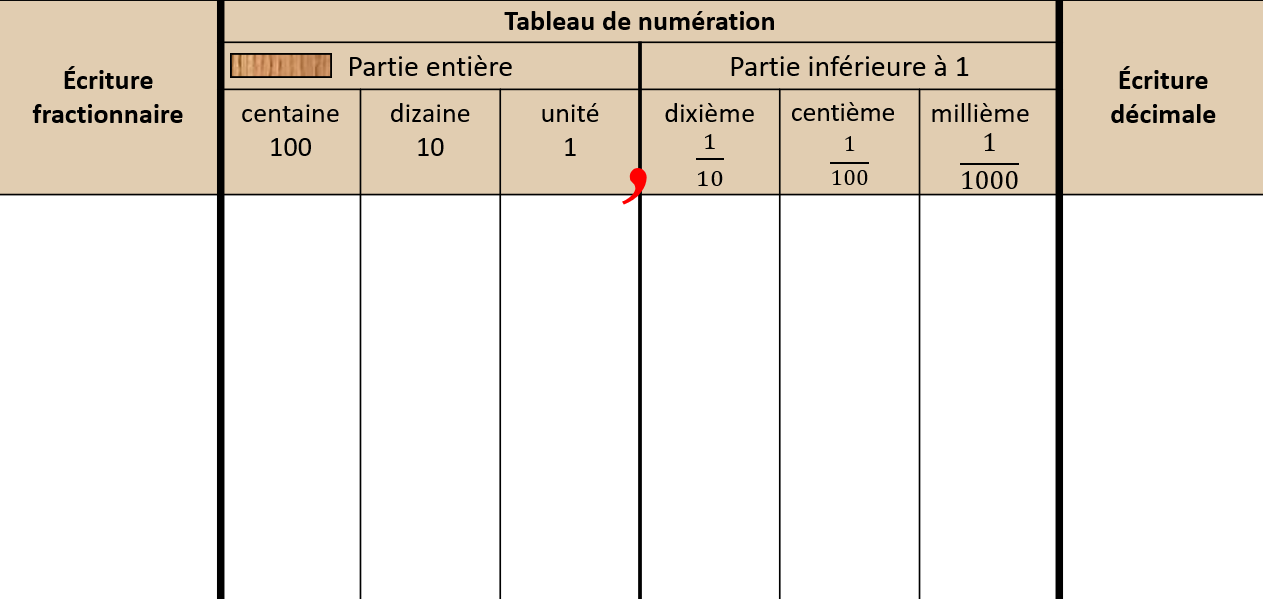 @Aliaslili : www.leblogdaliaslili.fr
[Speaker Notes: F 8 ligne D]
Aide le tailleur et le juge à passer d’une fraction décimale à un nombre décimal.
CM1
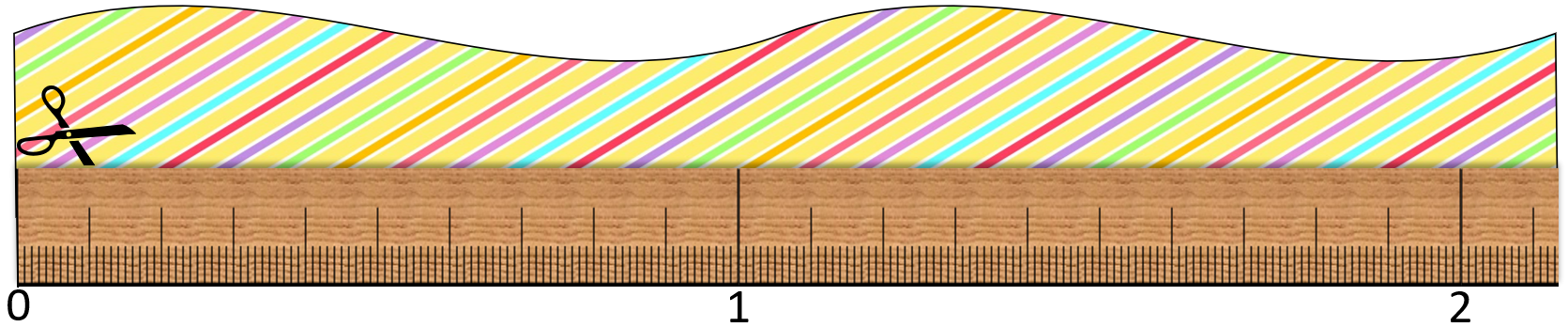 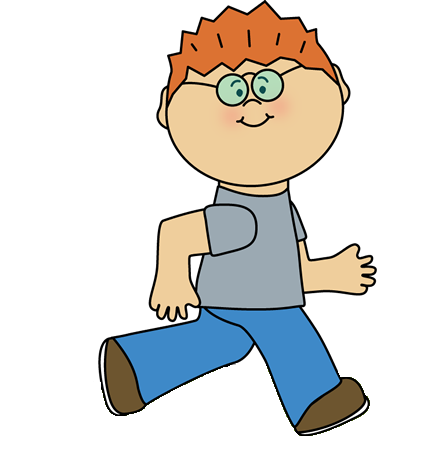 CM2
@Aliaslili : www.leblogdaliaslili.fr
Je passe d’une fraction décimale à un nombre décimal.
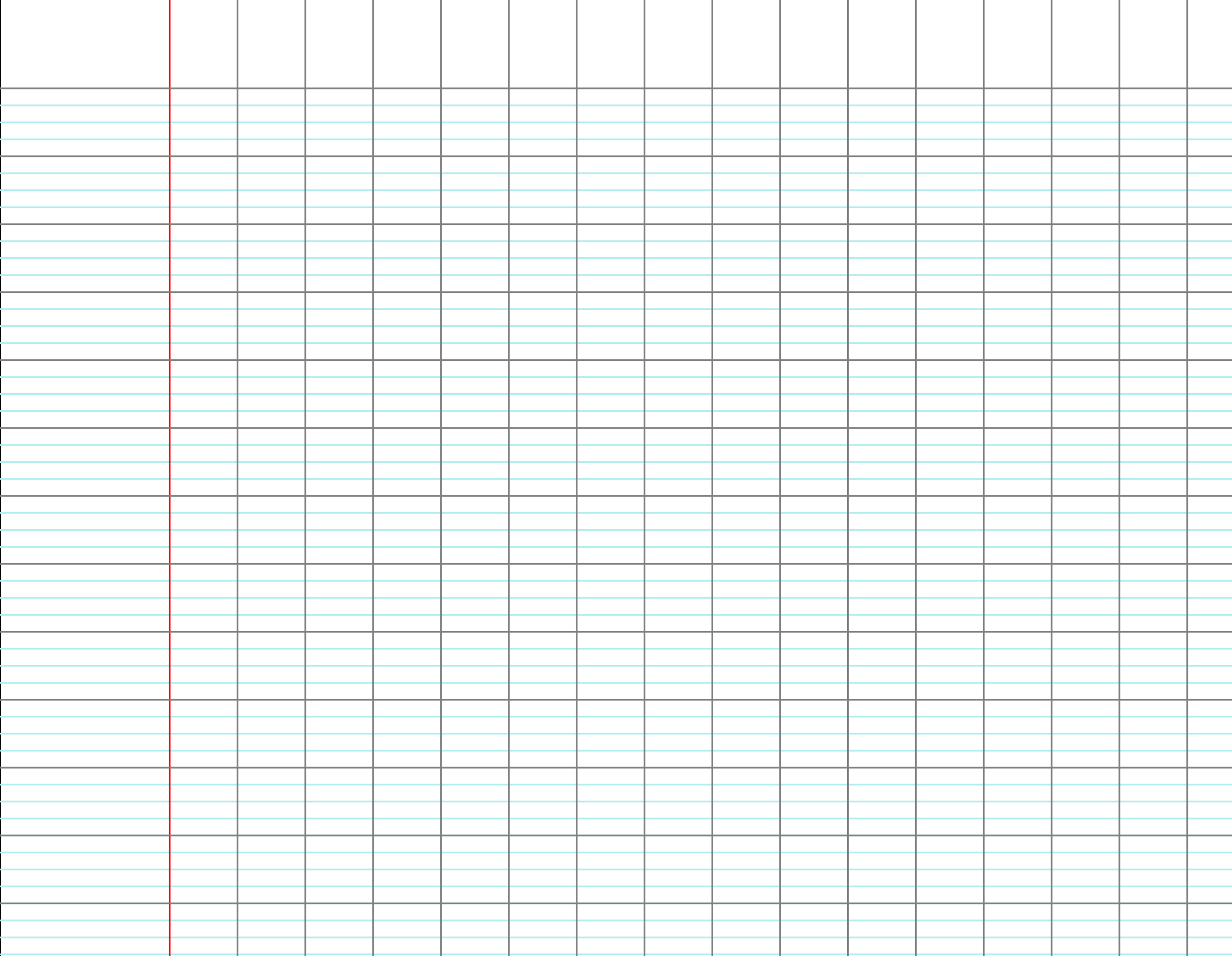 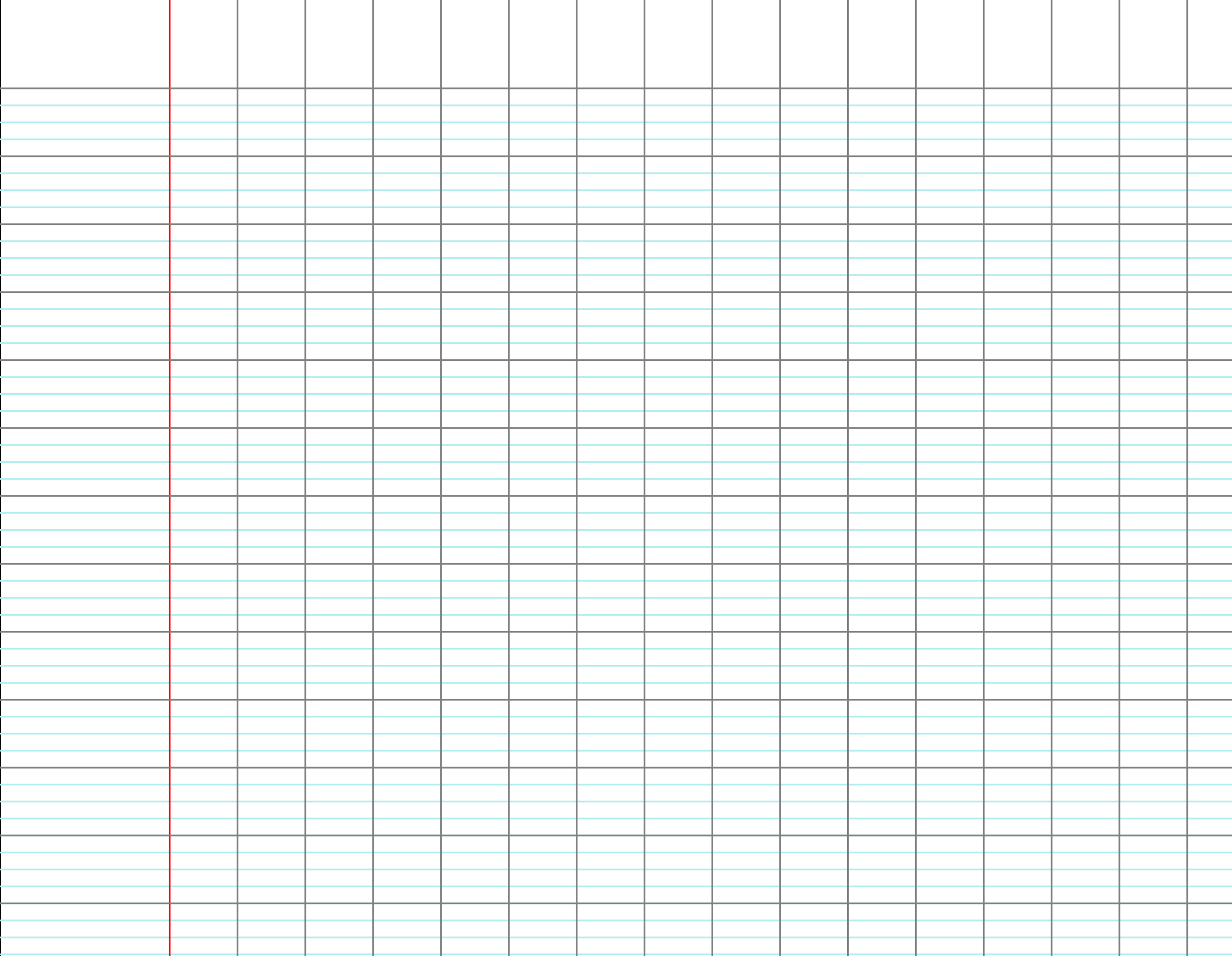 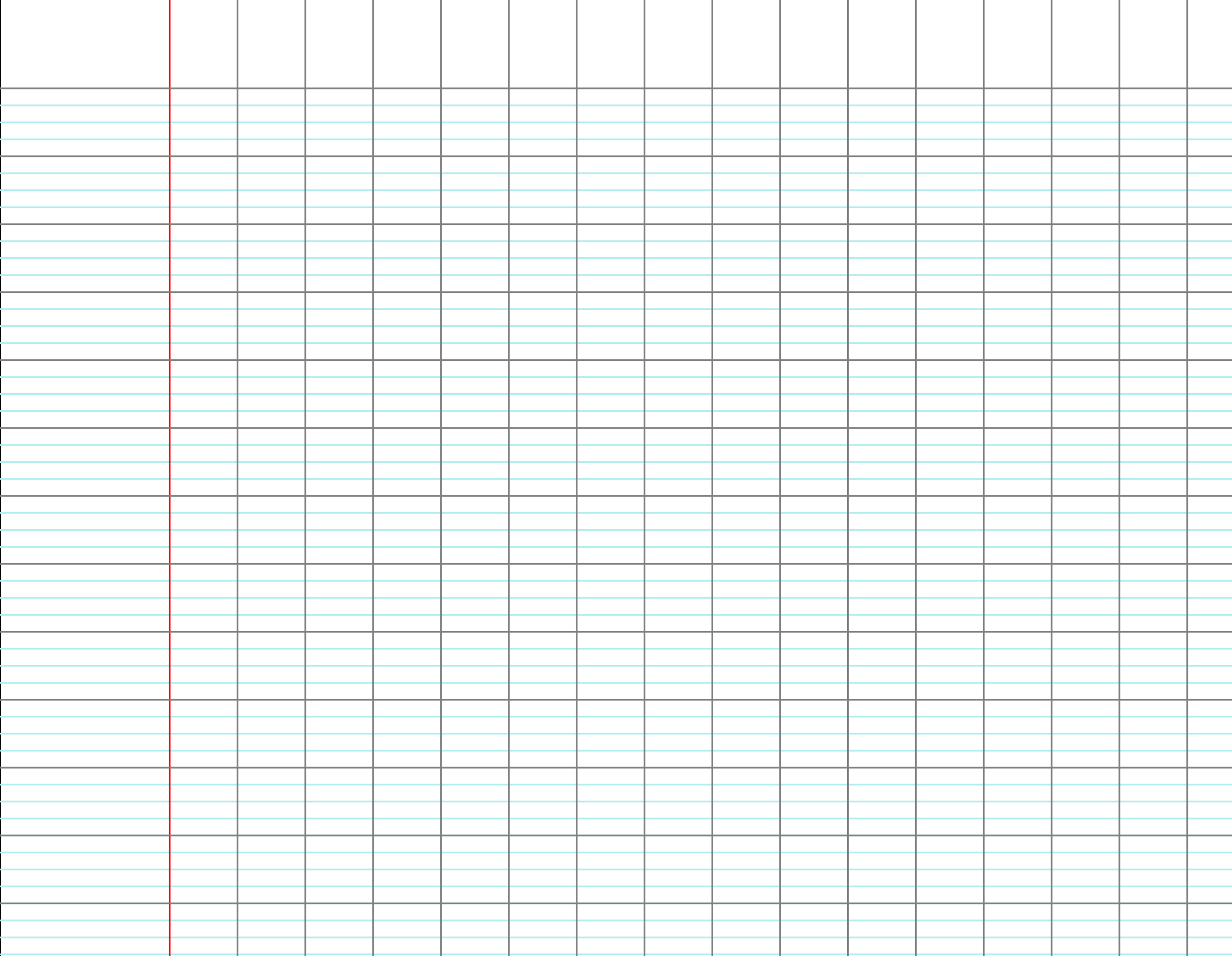 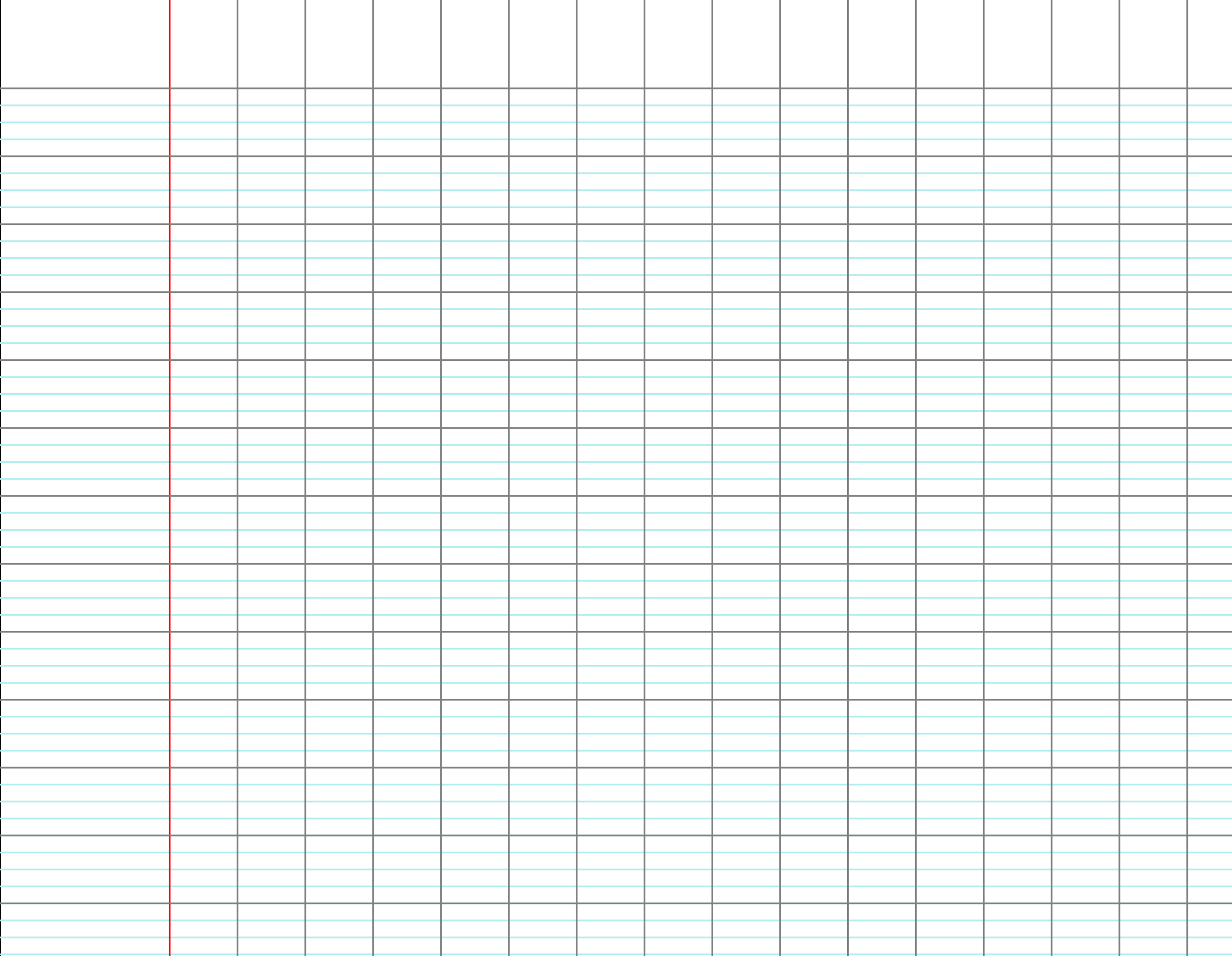 53,2
2,04
4,53
136,7
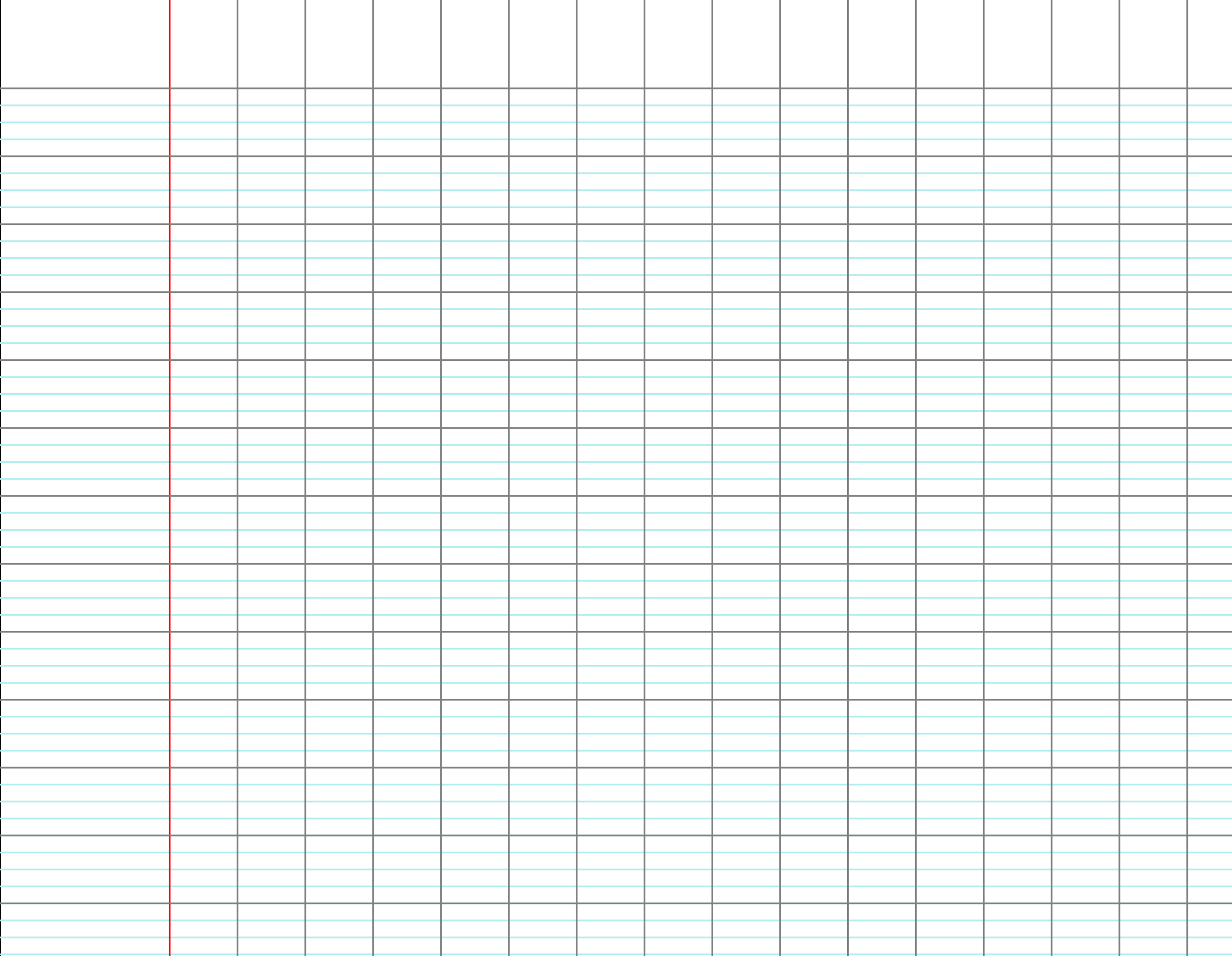 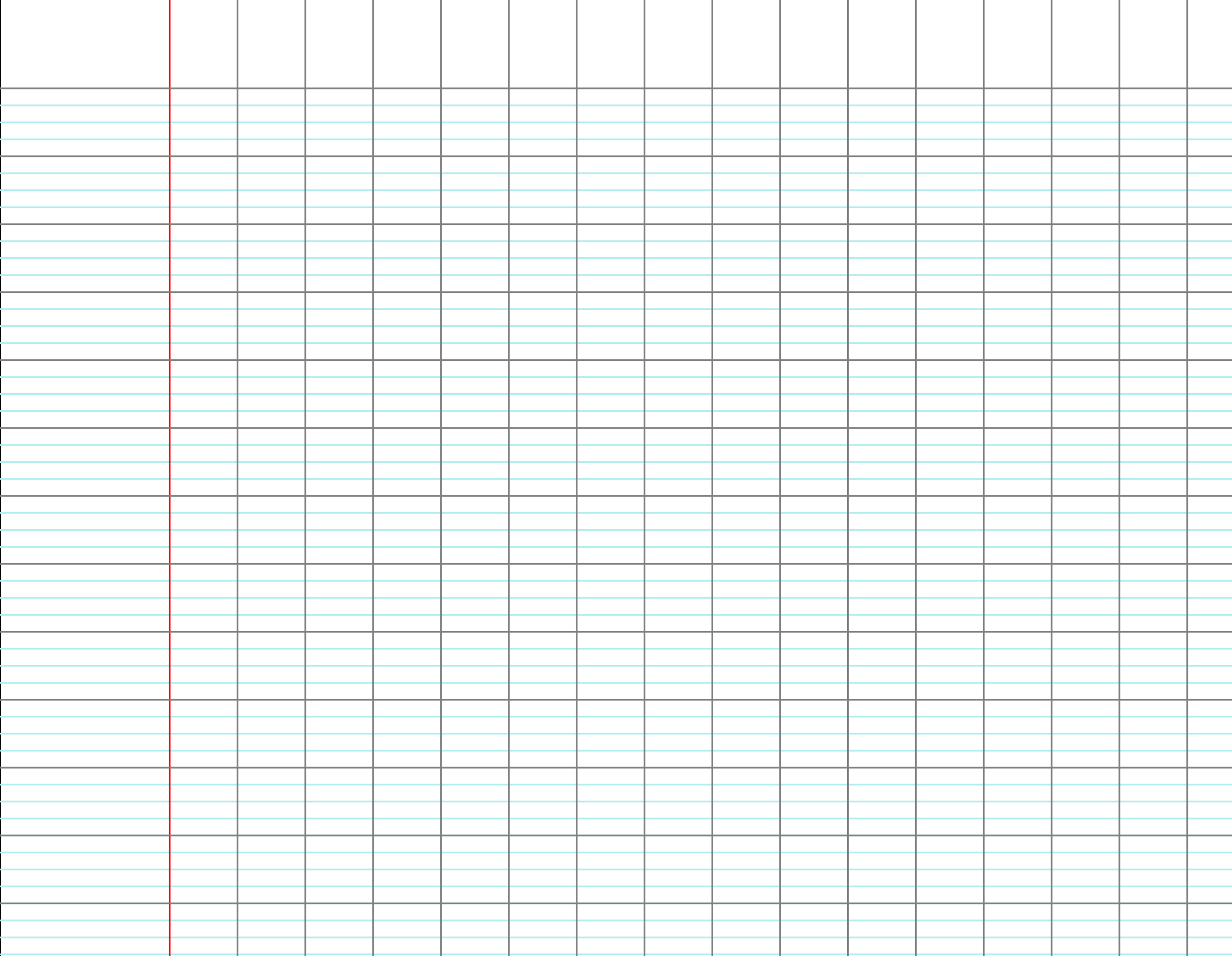 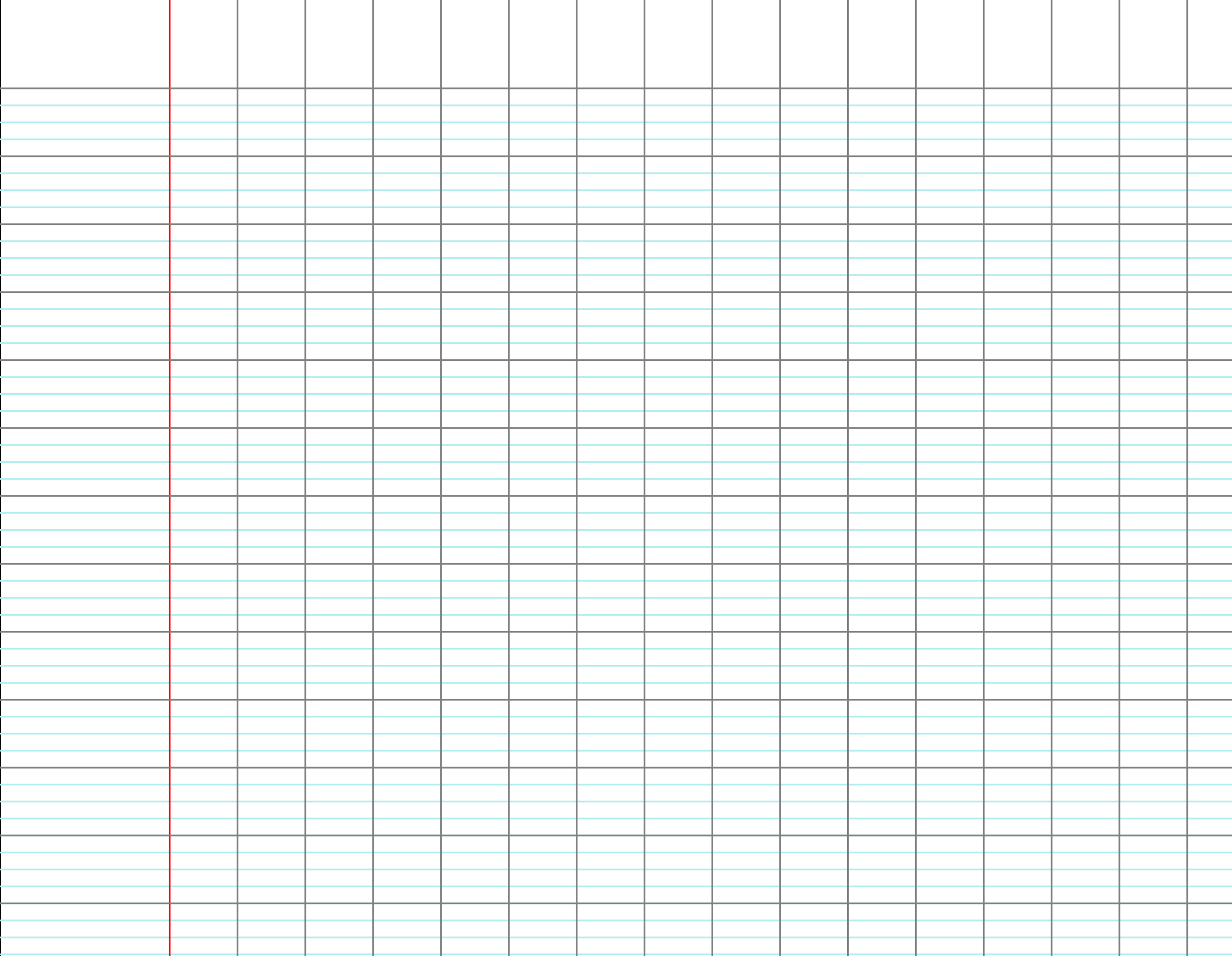 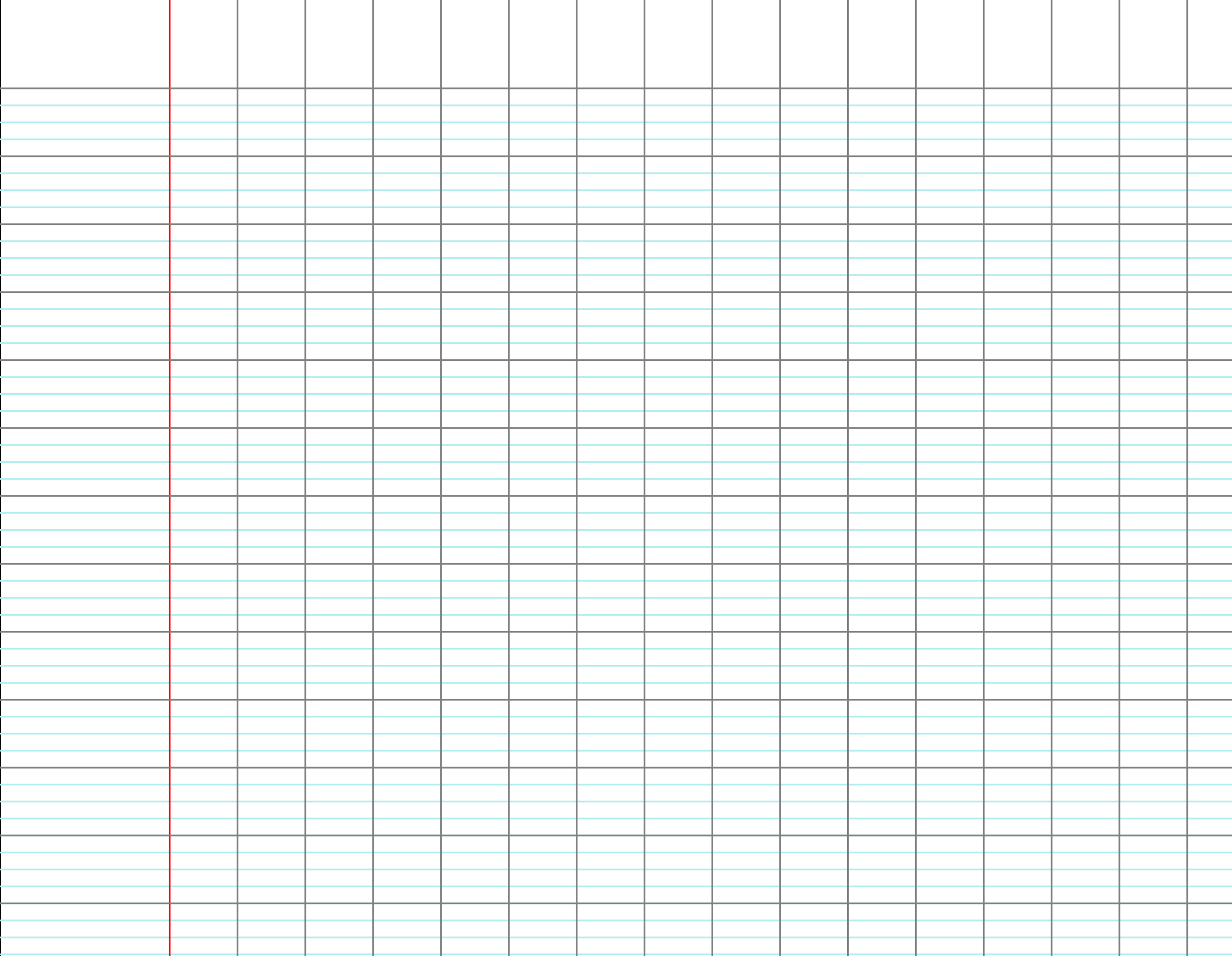 0,15
1,098
0,871
74,0 ou 74
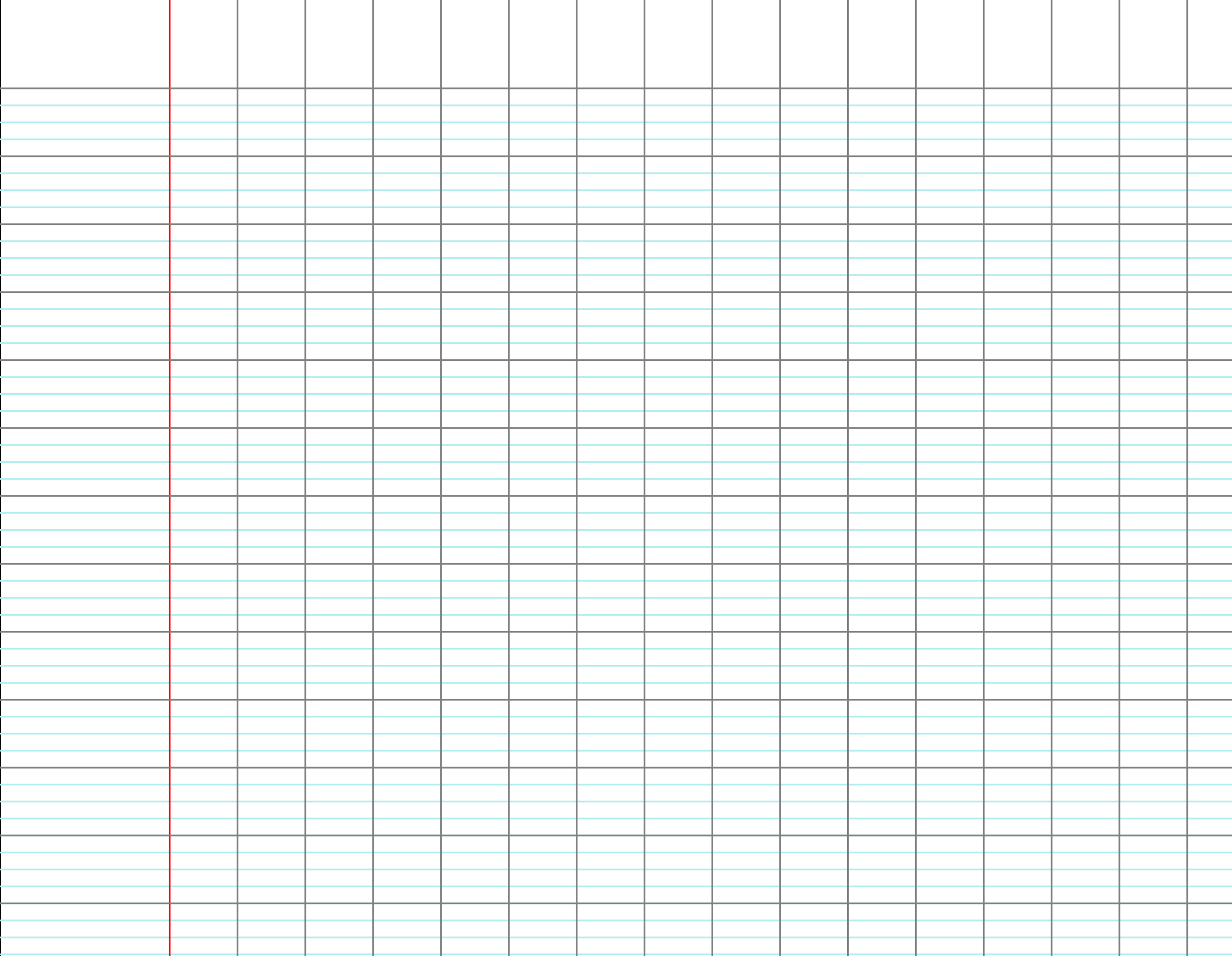 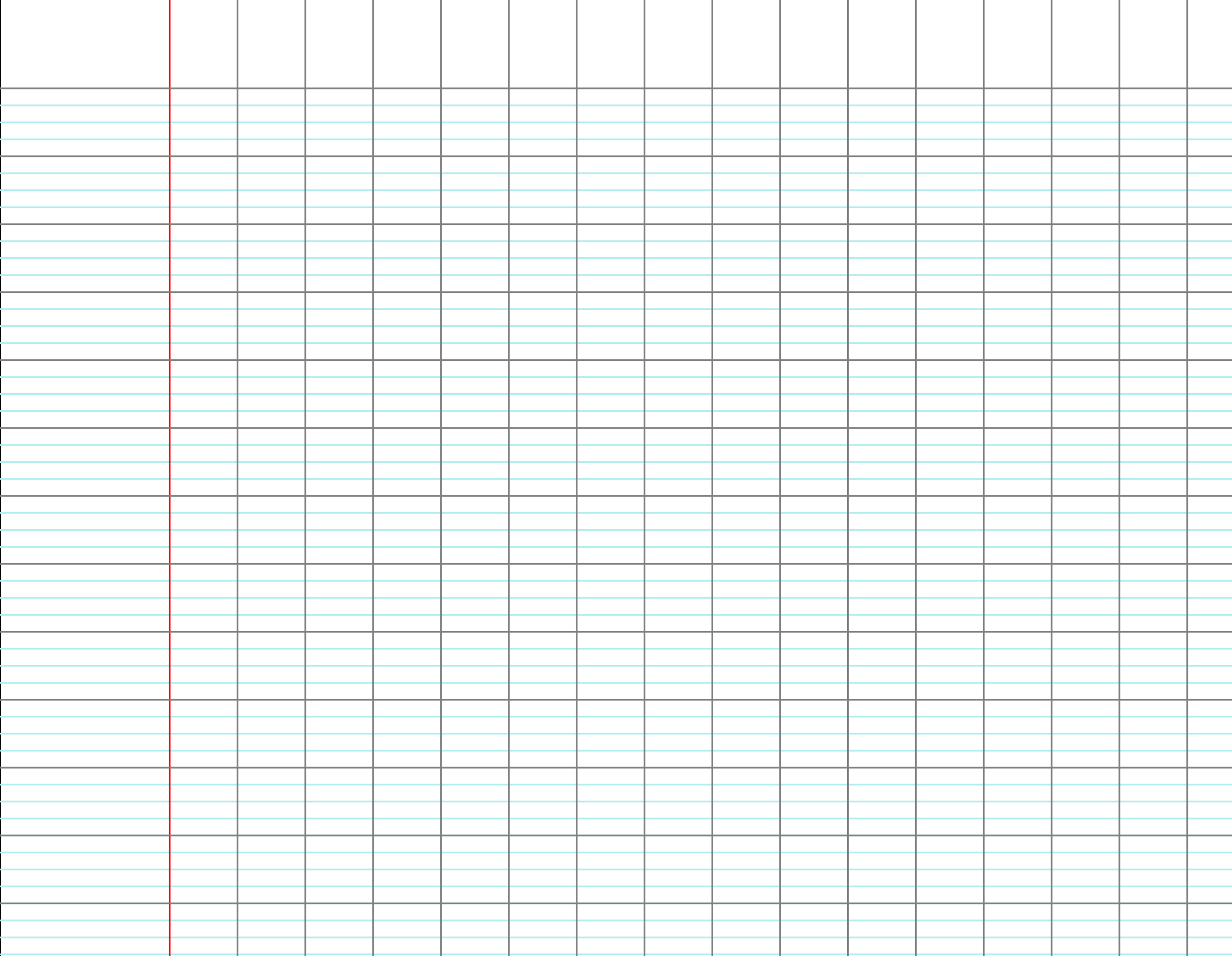 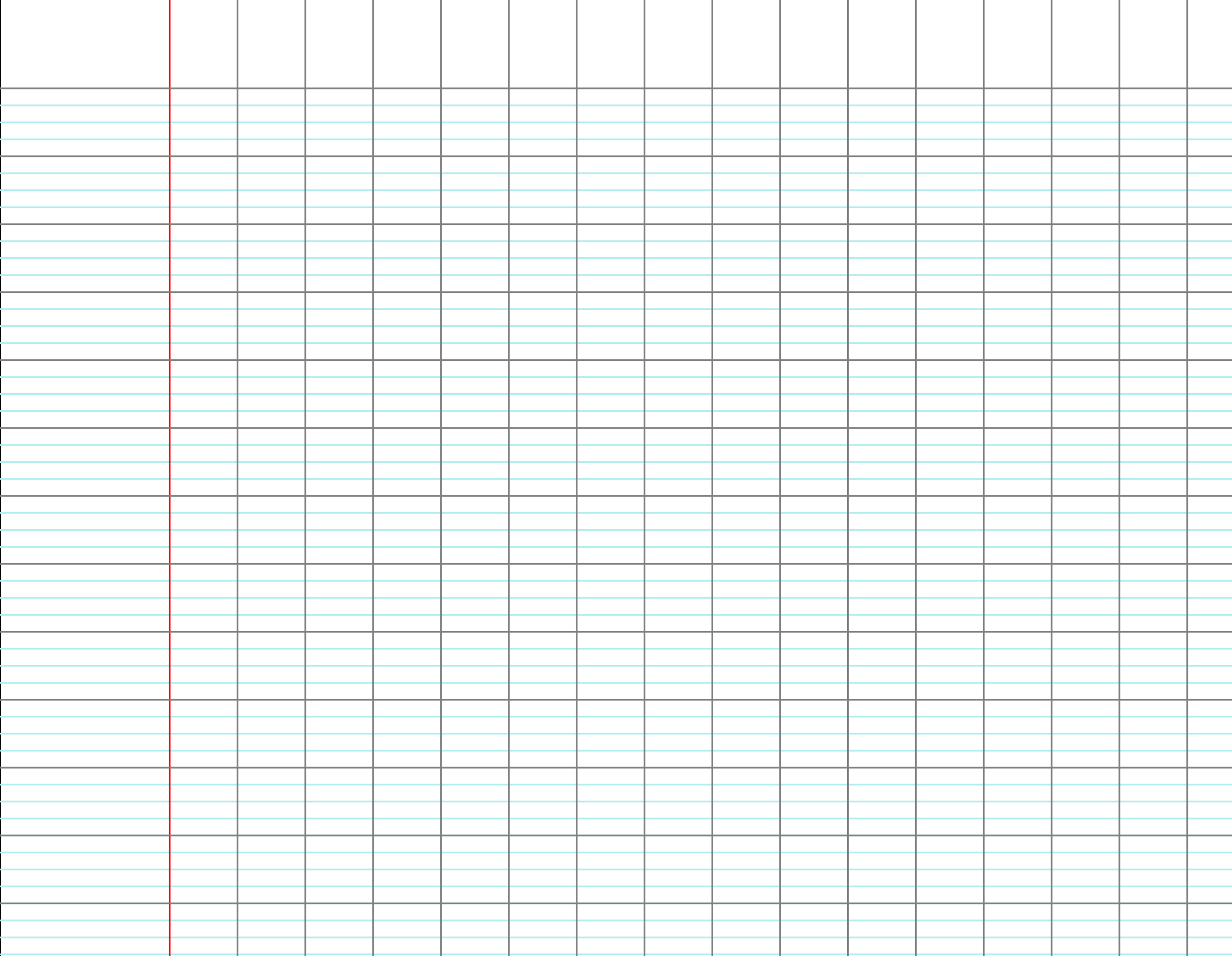 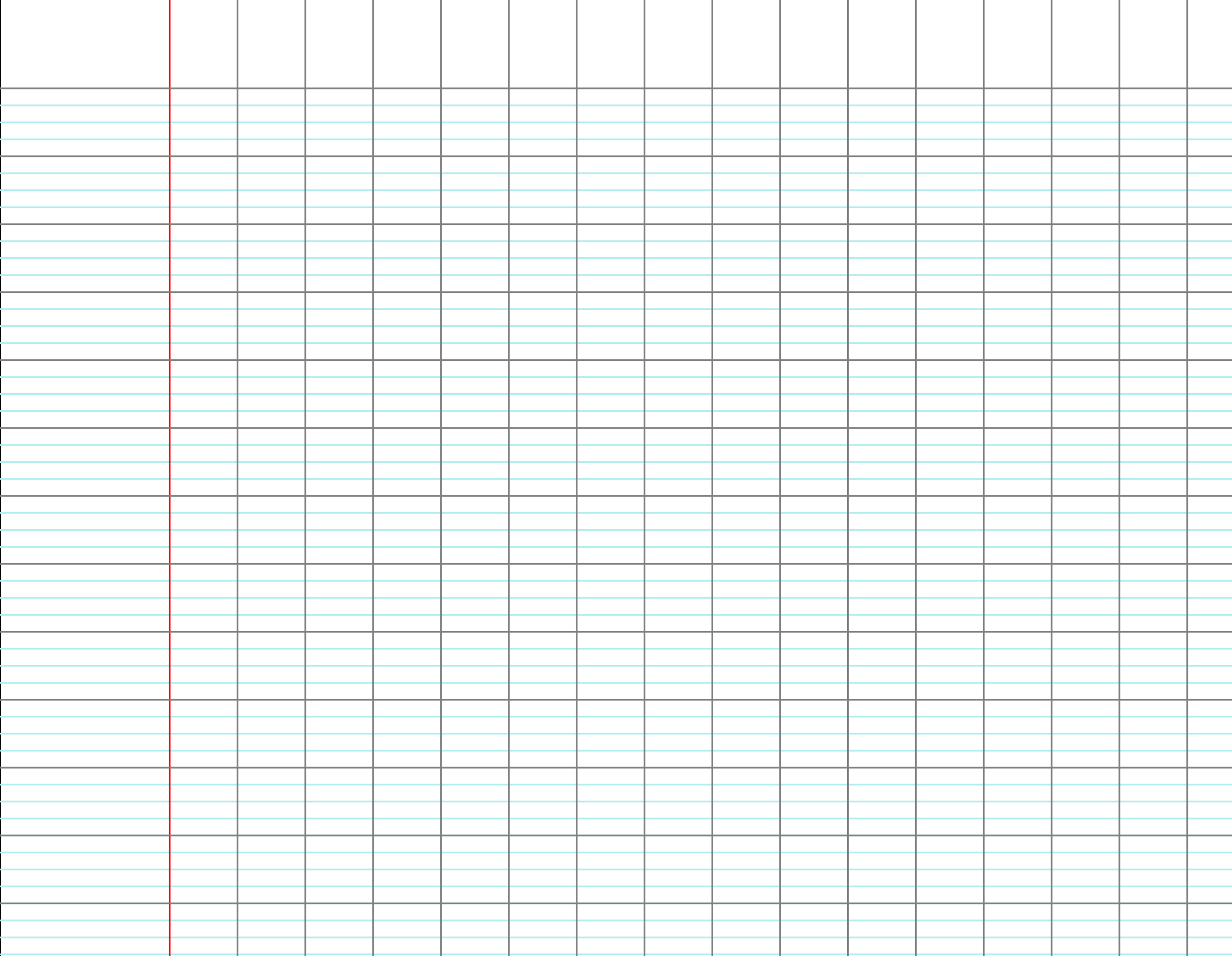 0,2
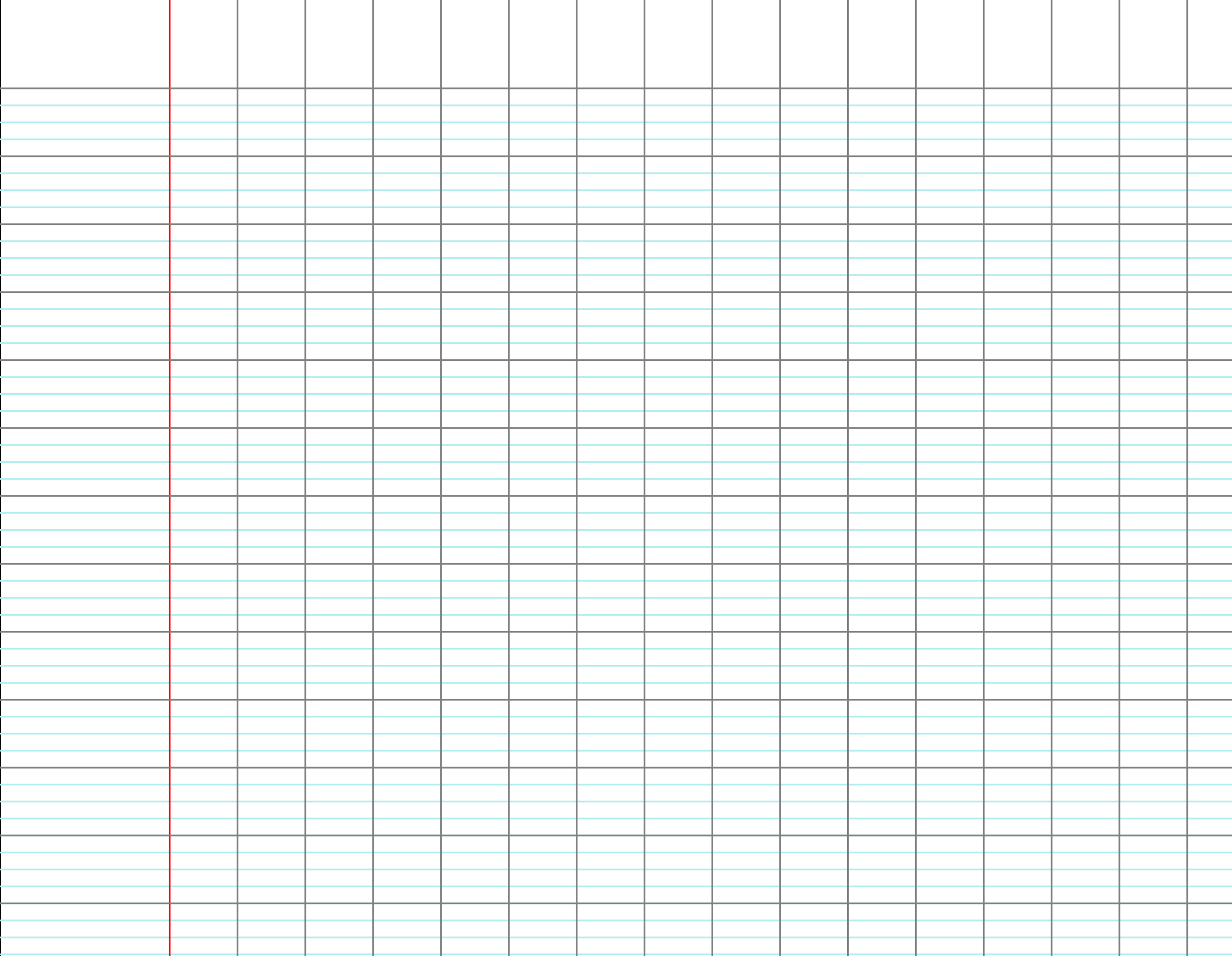 126,83
69,5
62,00 ou 62
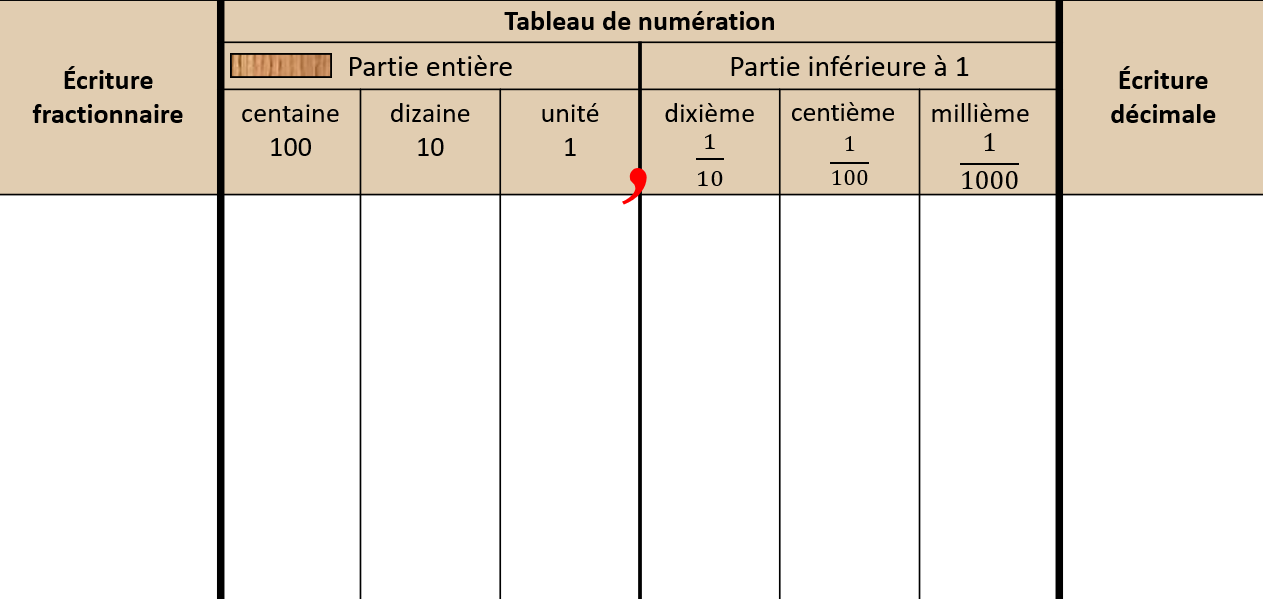 @Aliaslili : www.leblogdaliaslili.fr
[Speaker Notes: F 8 ligne D]